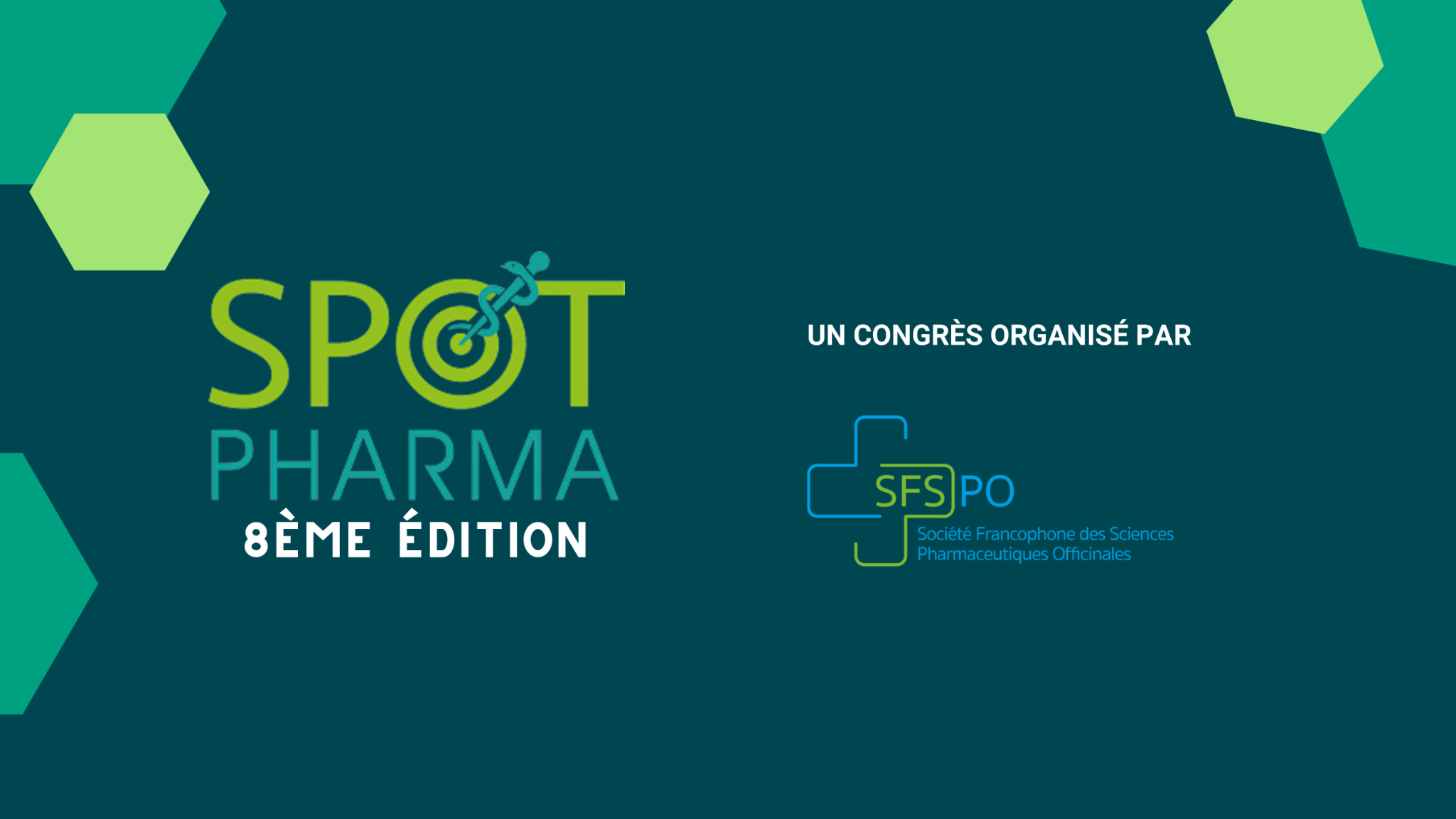 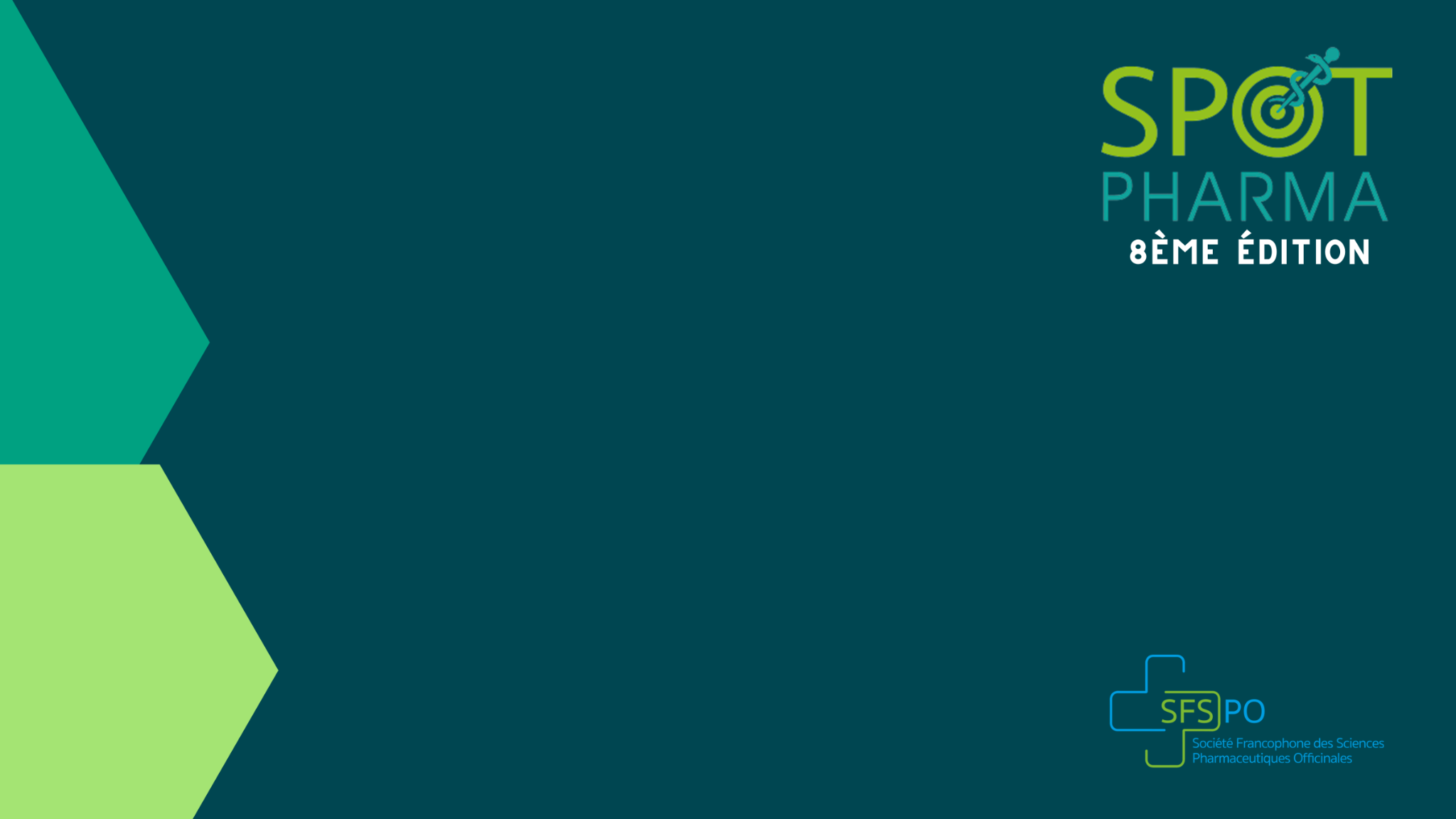 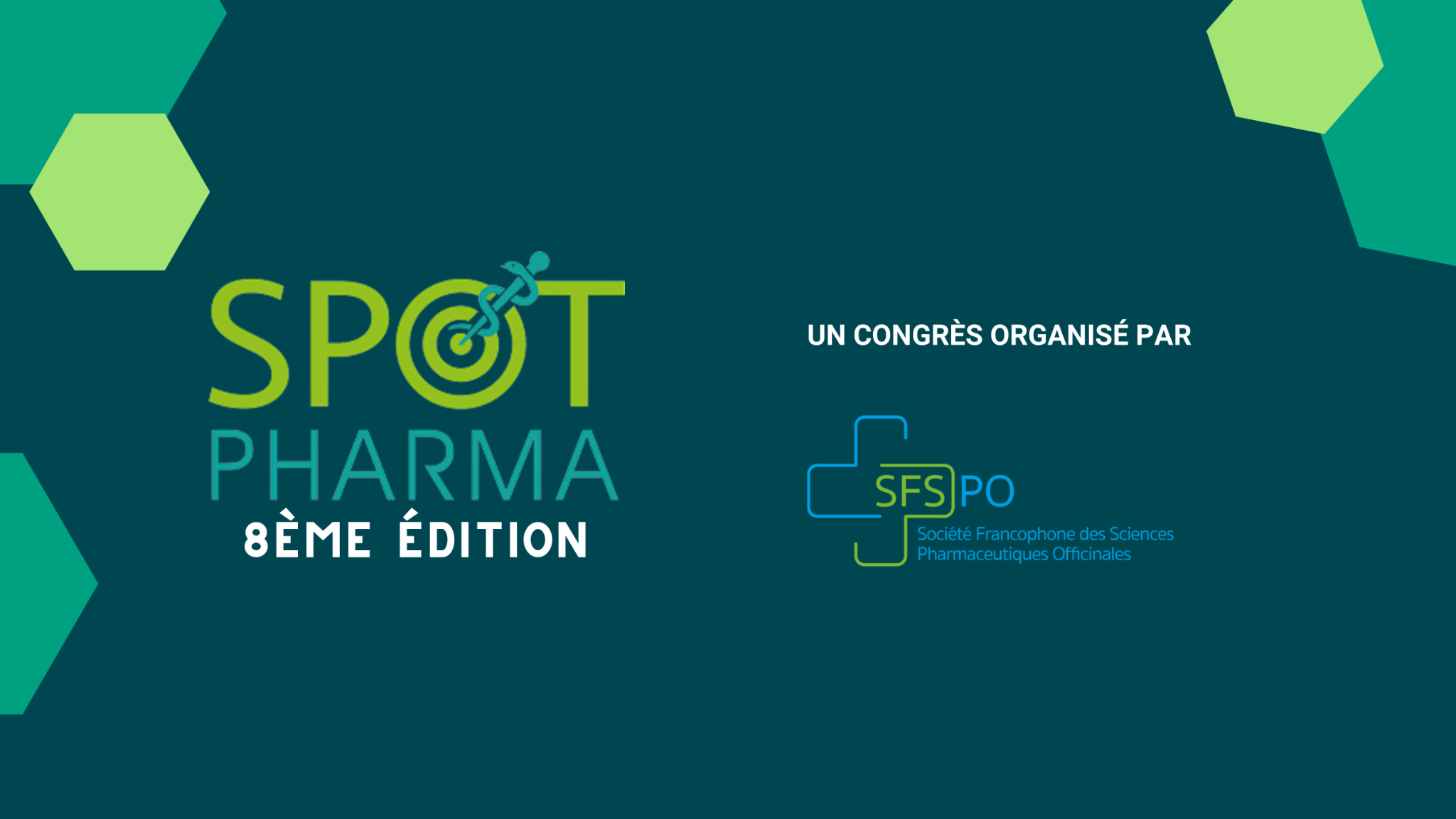 En pharmacie : 
les TROD angine et cystite
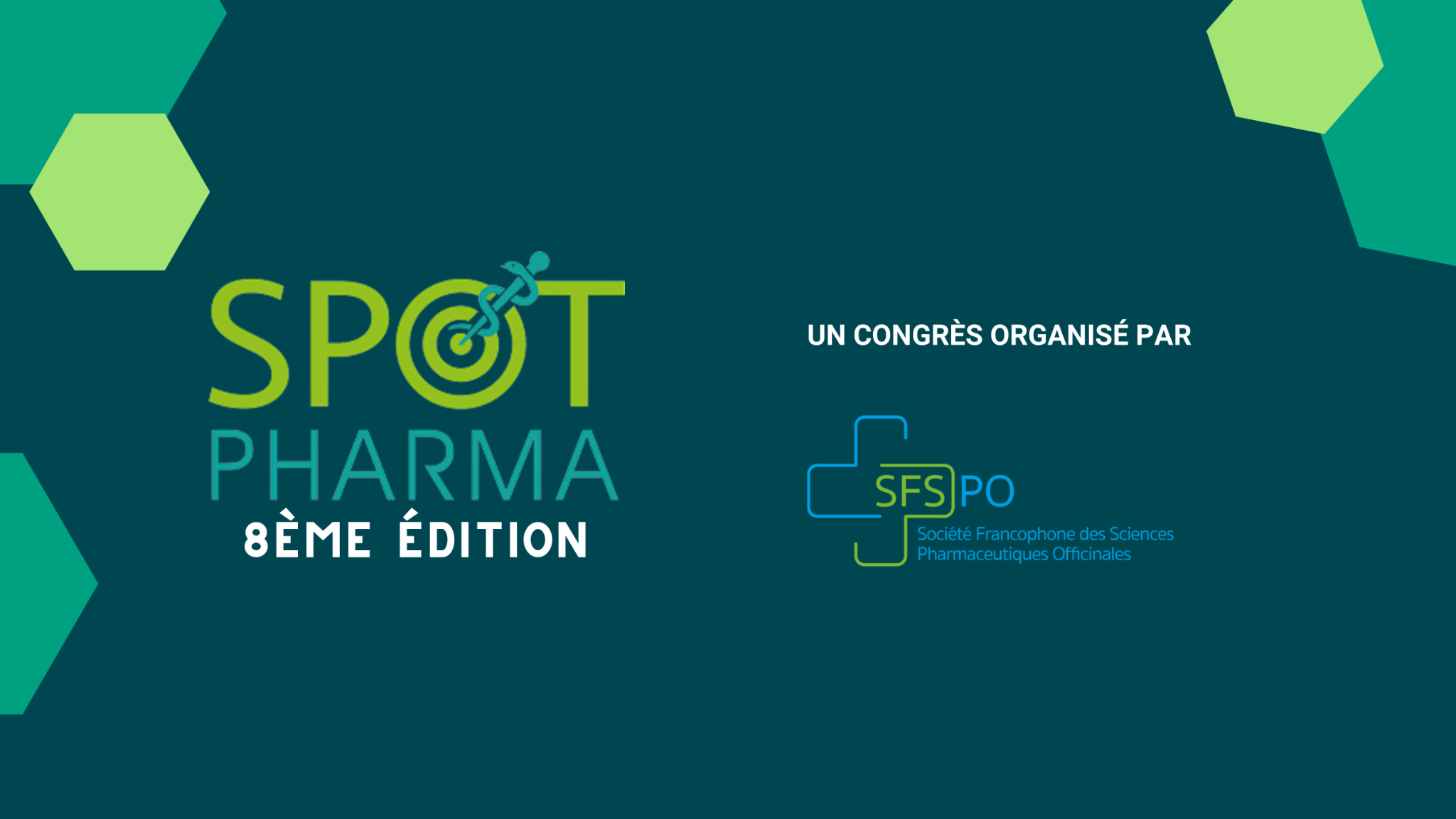 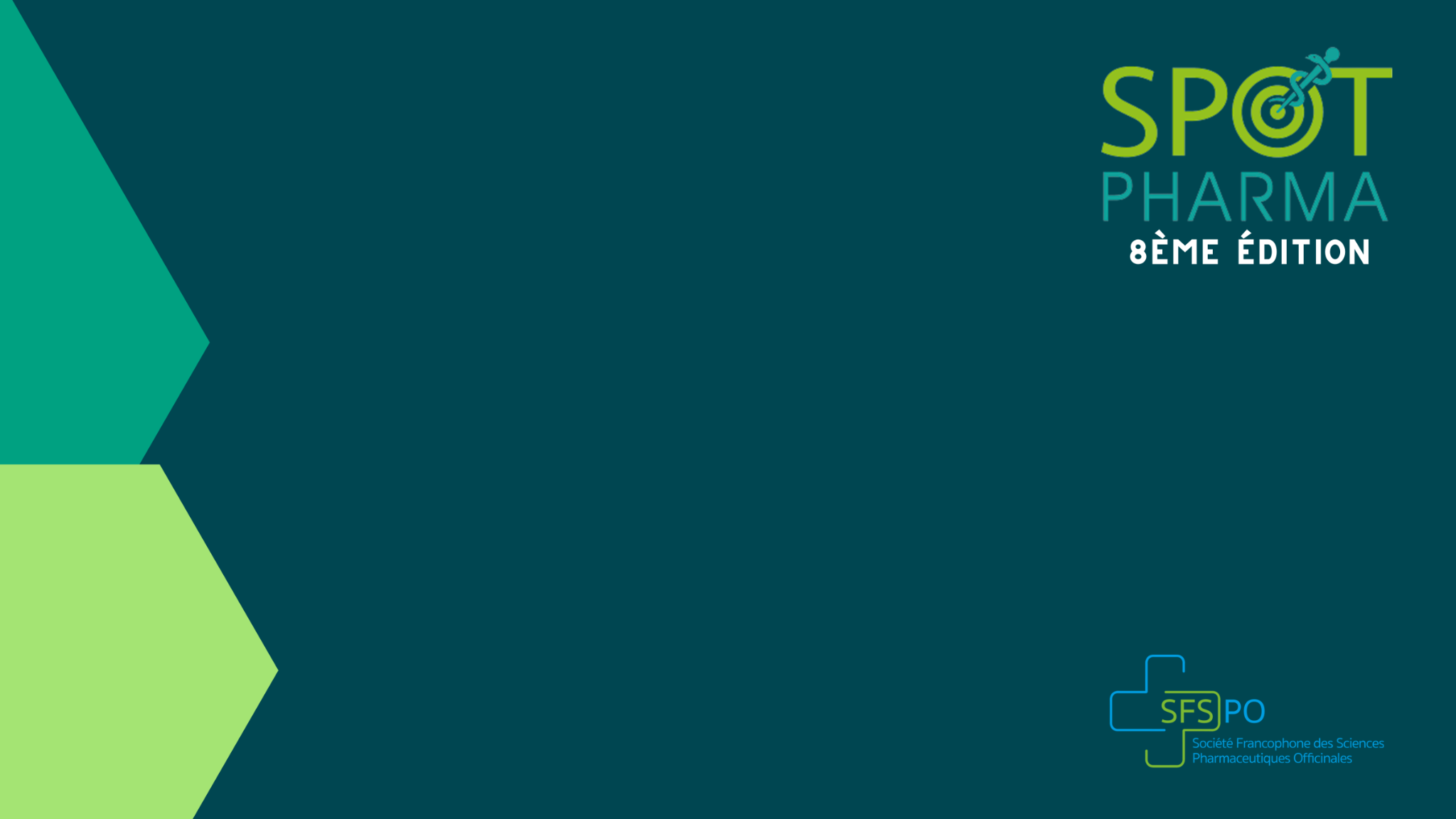 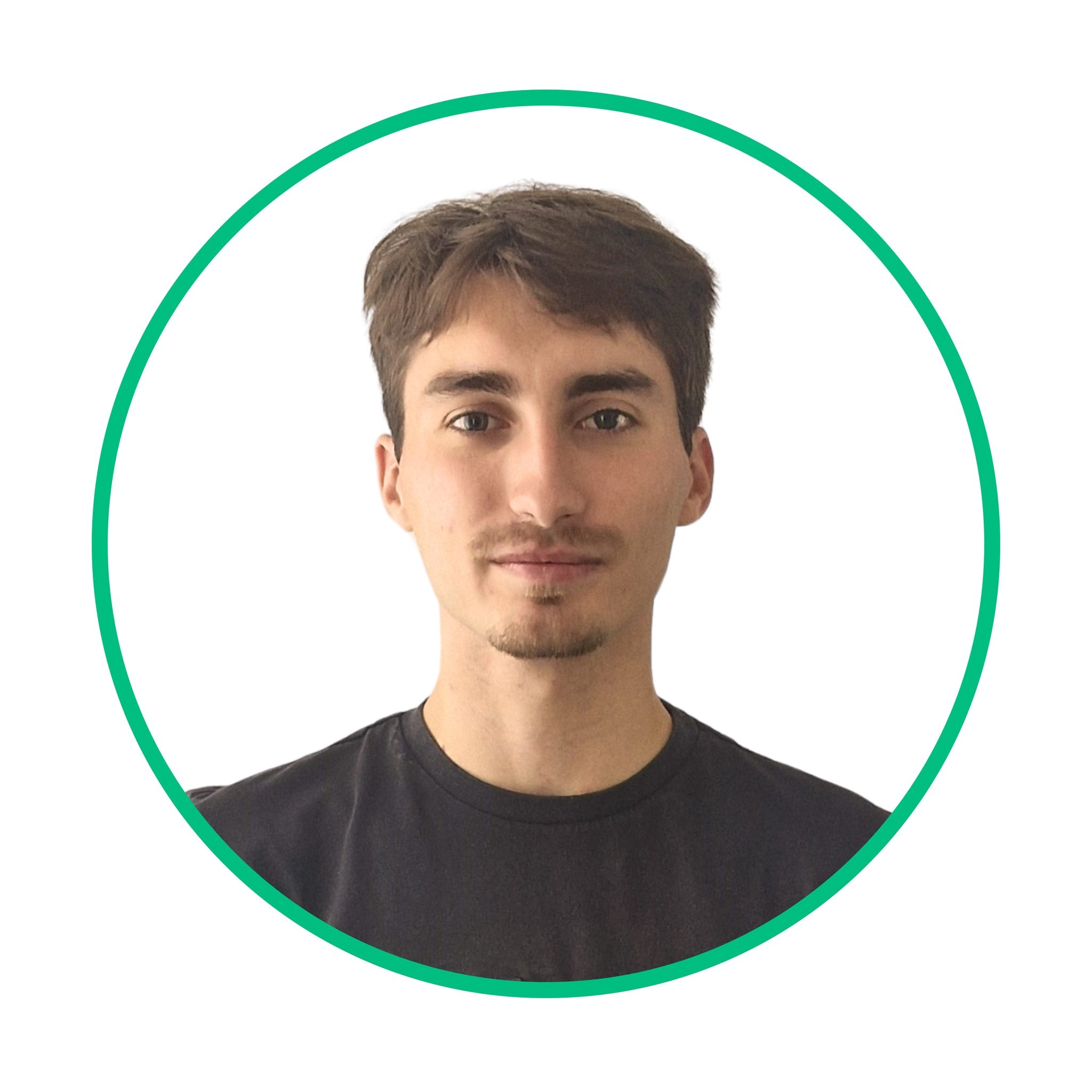 Luc COUSIN
Vice-Président Transition
Écologique et de la Santé Environnementale
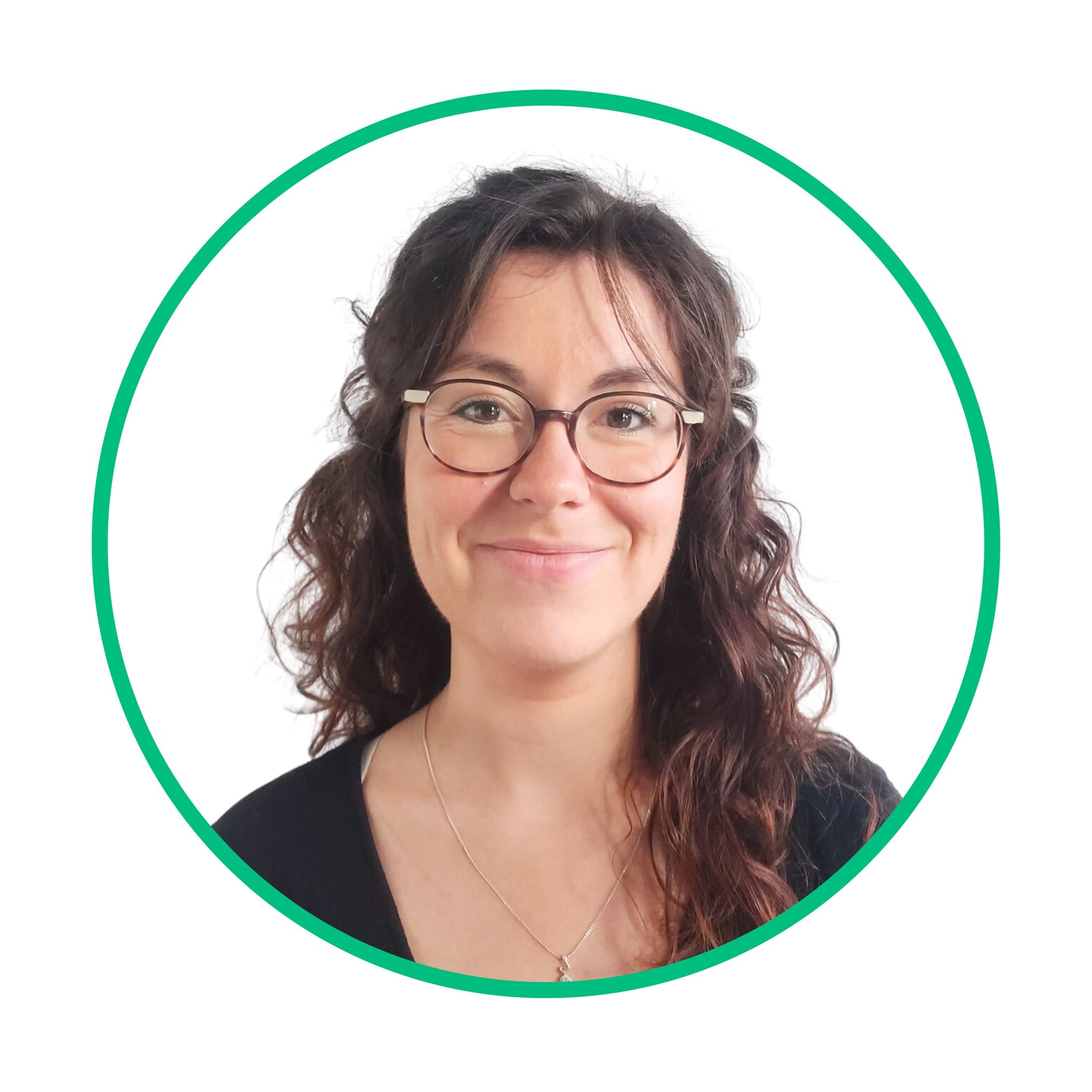 Blandine GATTO
Vice-Présidente en charge des Perspectives Professionnelles
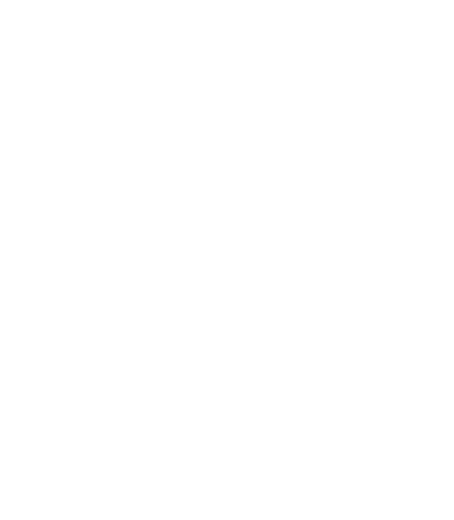 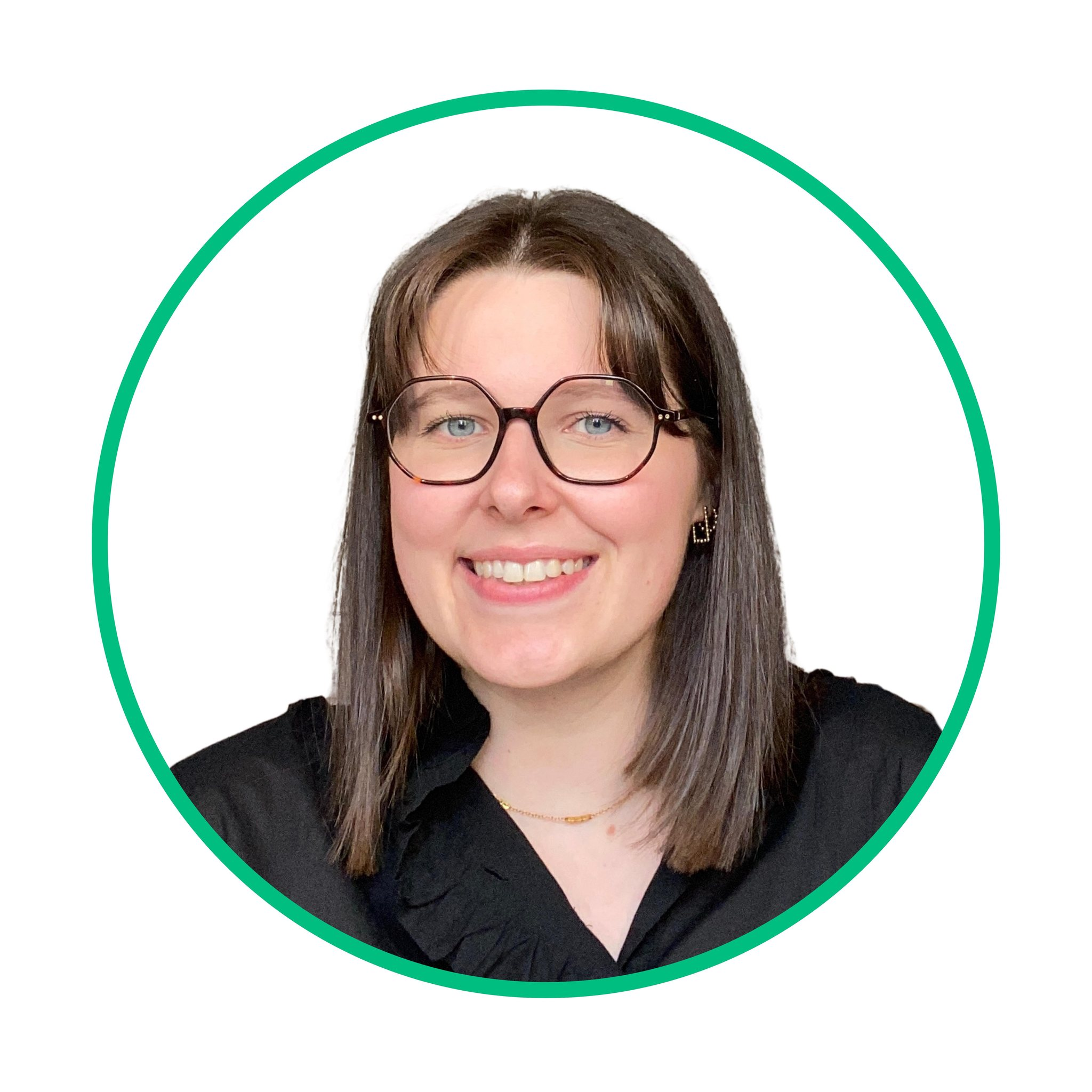 Clarice RÉGLIN
Vice-Présidente en charge de la Santé Publique
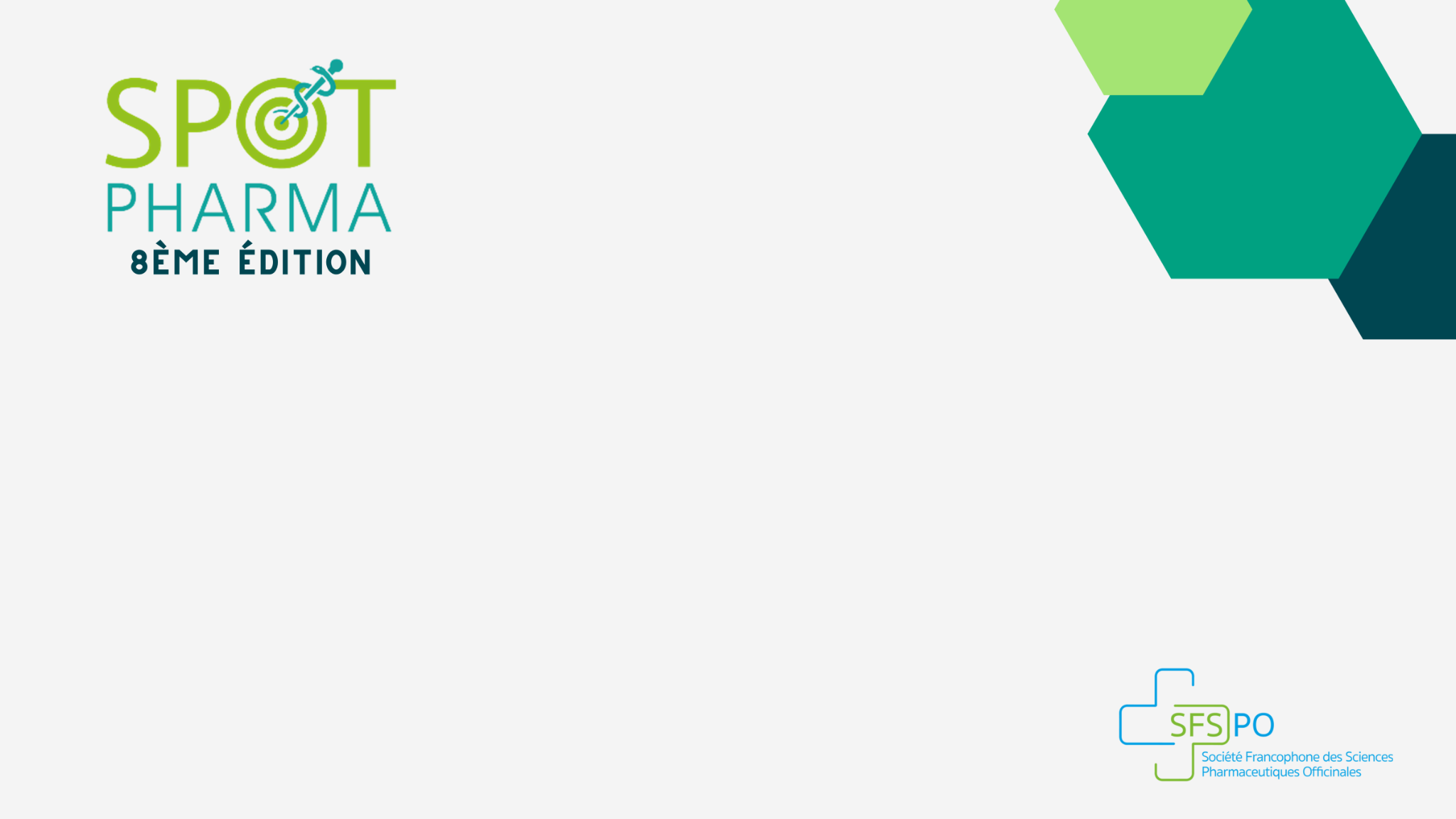 1 Français sur 2 ne sait pas que les antibiotiques sont uniquement efficaces contre les bactéries.
Source : Etude opinioway octobre 2018
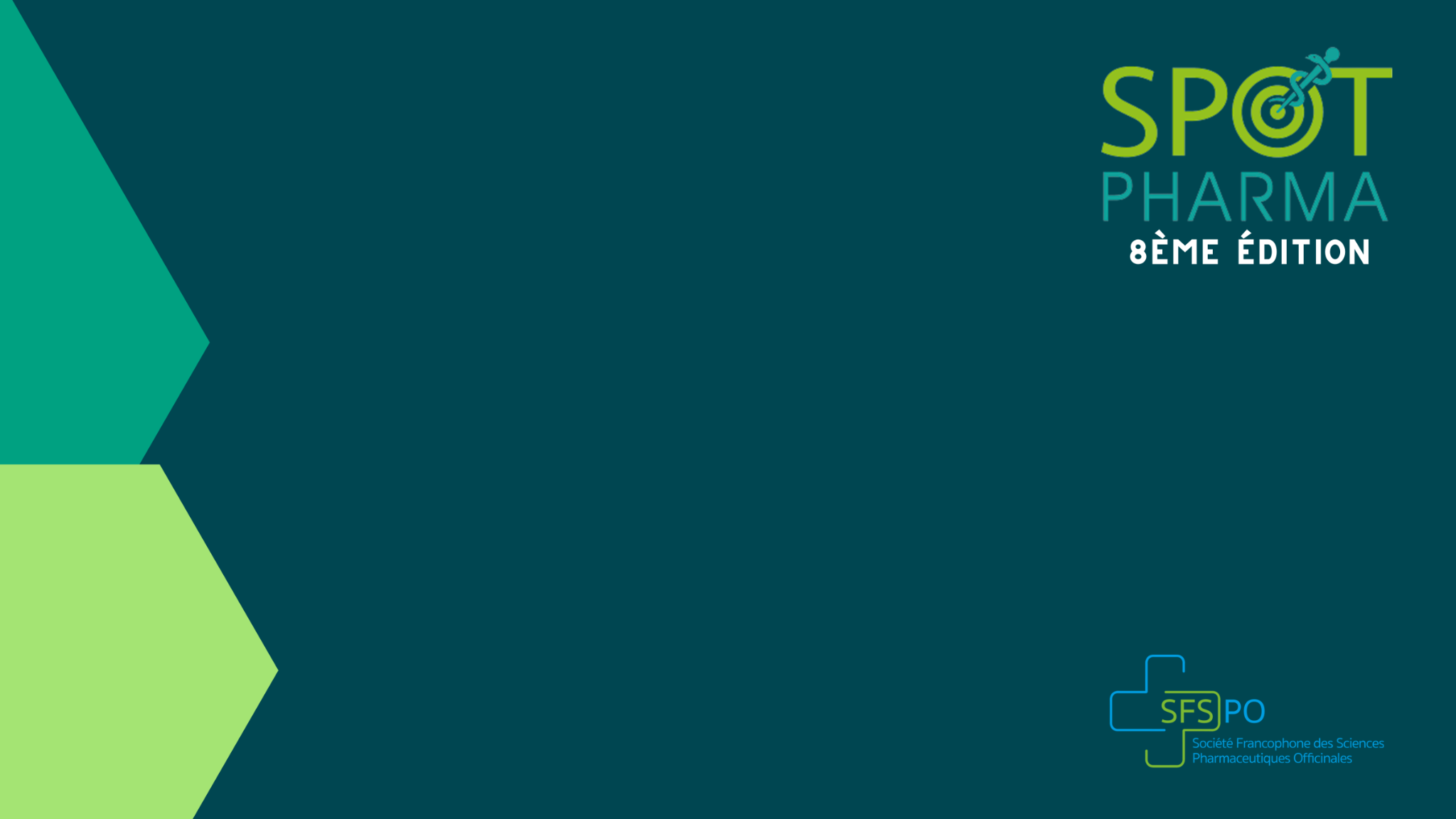 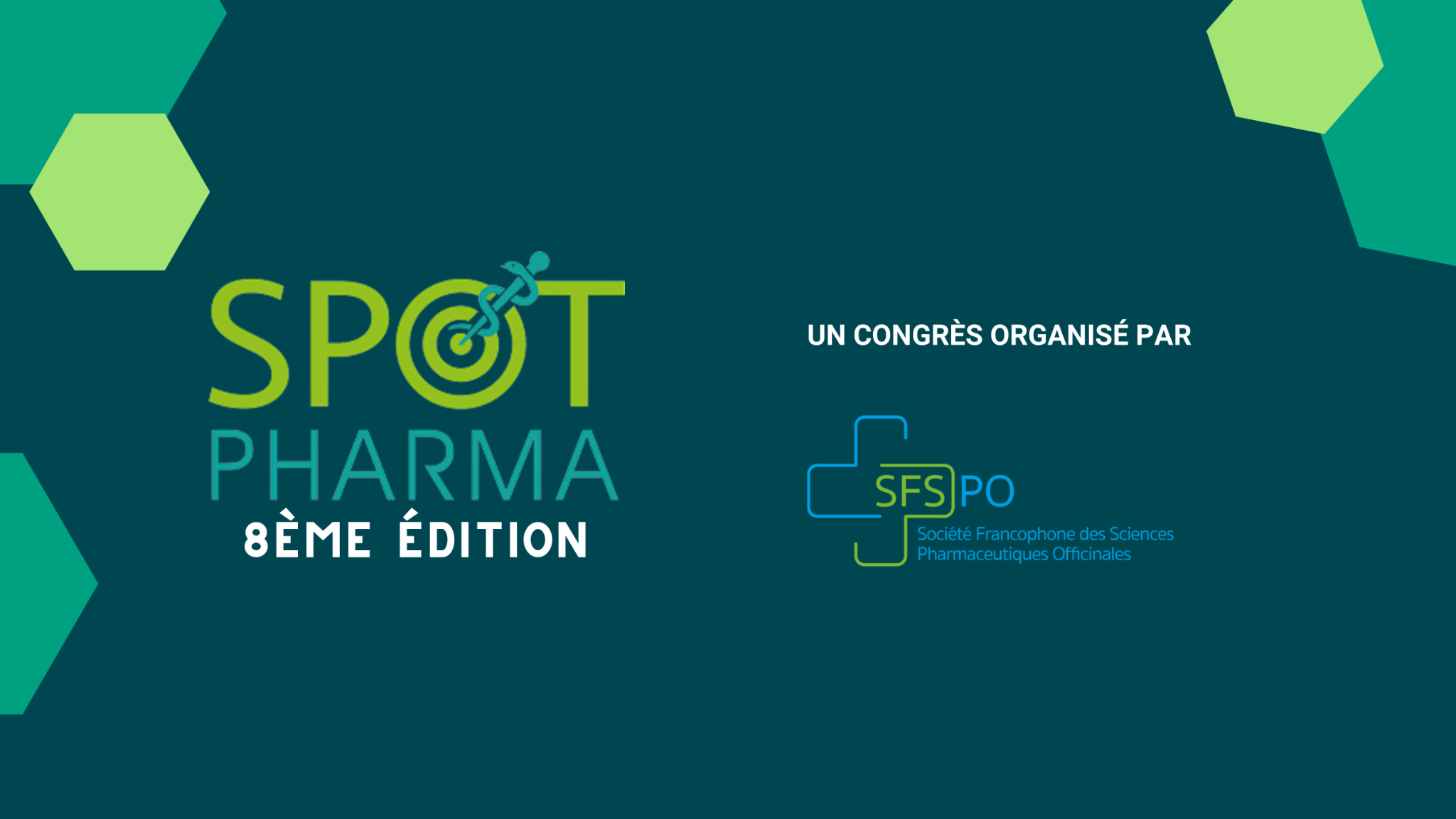 En pharmacie : 
les TROD angine et cystite
En France : début des dispensations sous protocole
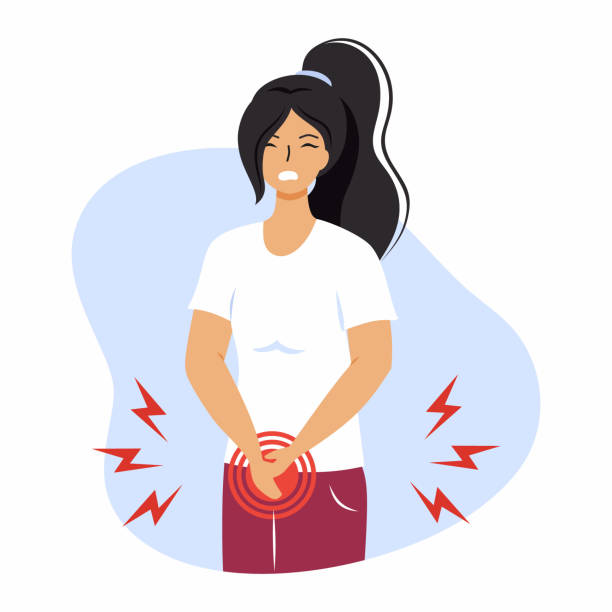 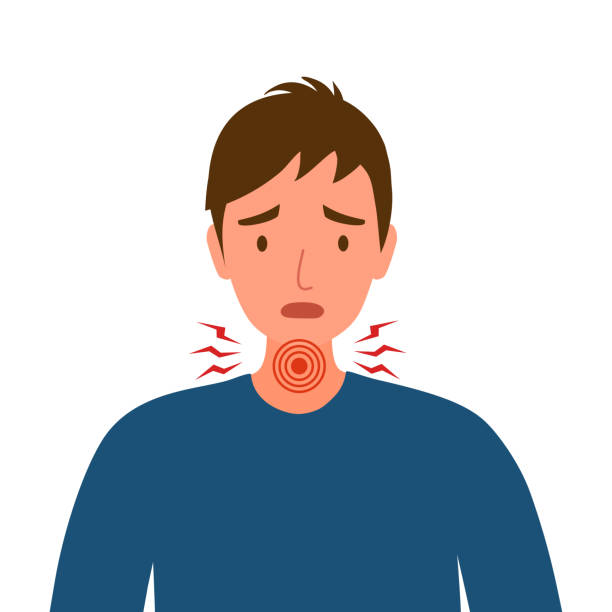 Cystite aigüe simple
Douleur aigüe de la gorge
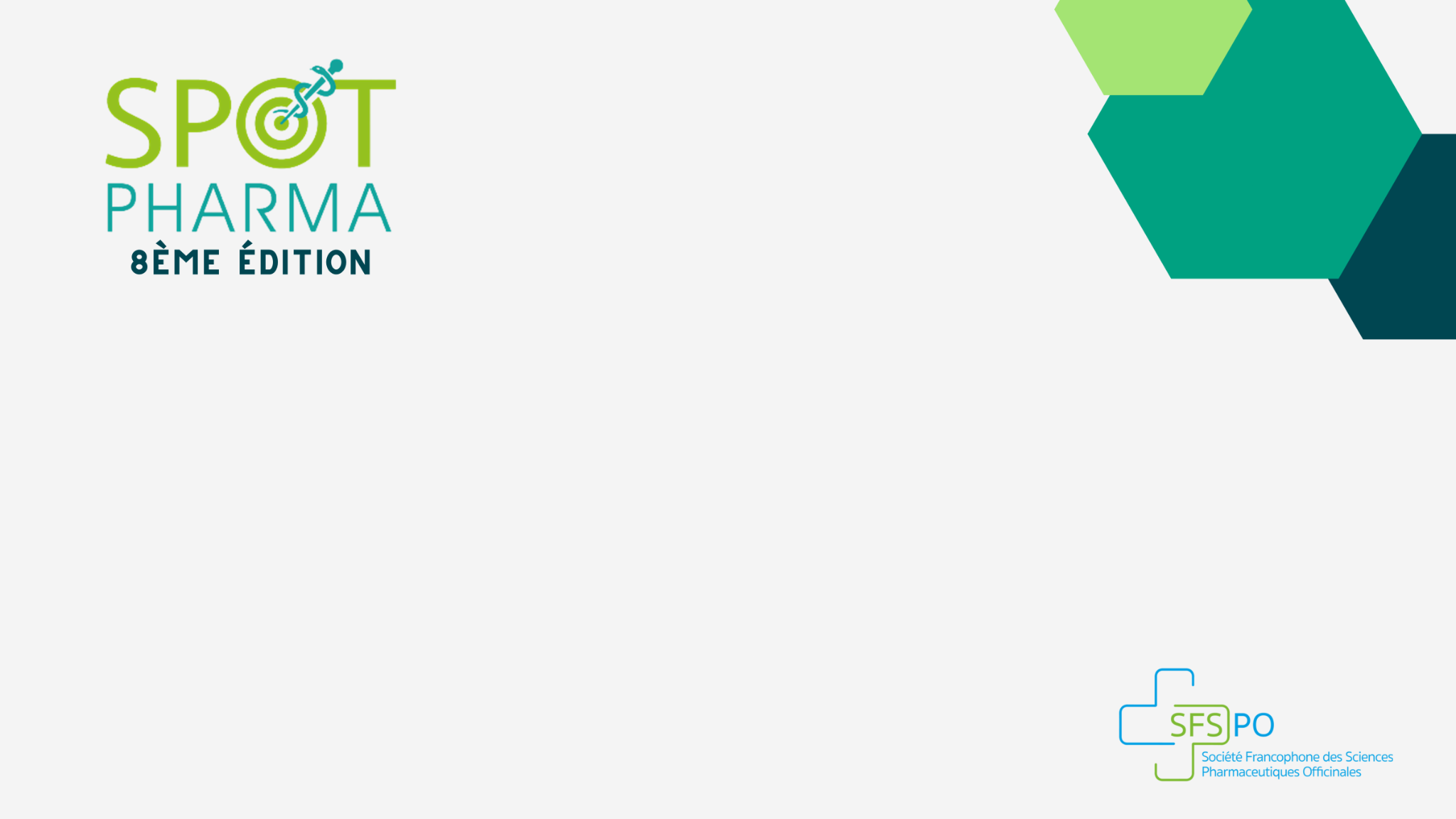 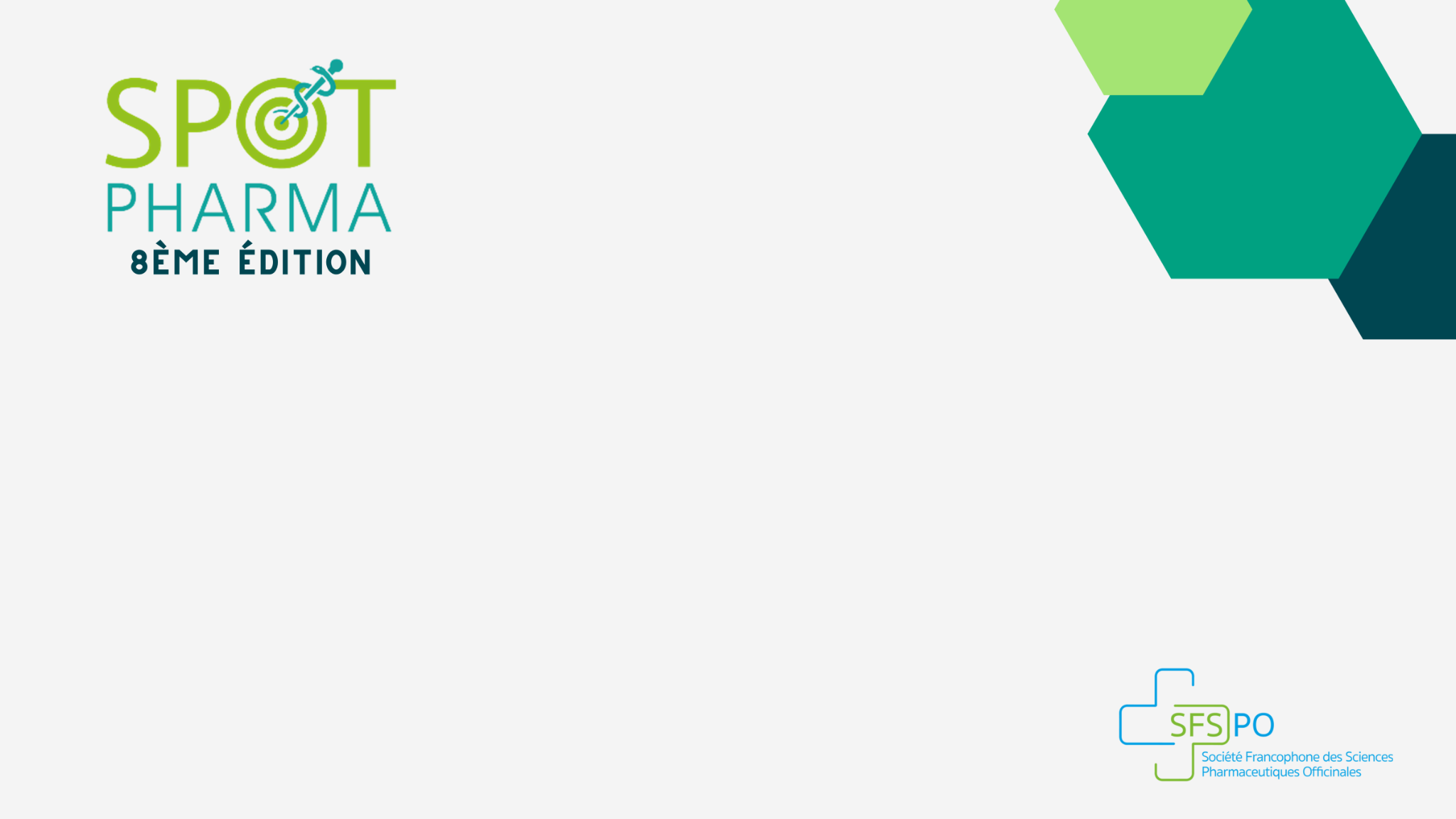 Qu’est ce que la dispensation sous protocole ?
Coopération médecin-pharmacien pour : 
Pathologies qui ne nécessitent pas d’examen clinique et dans le respect des recommandations de la HAS
Selon une liste de médicaments fixée par arrêté, après avis de la HAS
Dans le cadre de protocoles qui s’inscrivent dans un dispositif d’exercice coordonné

-> Rémunération pluriprofessionnelle
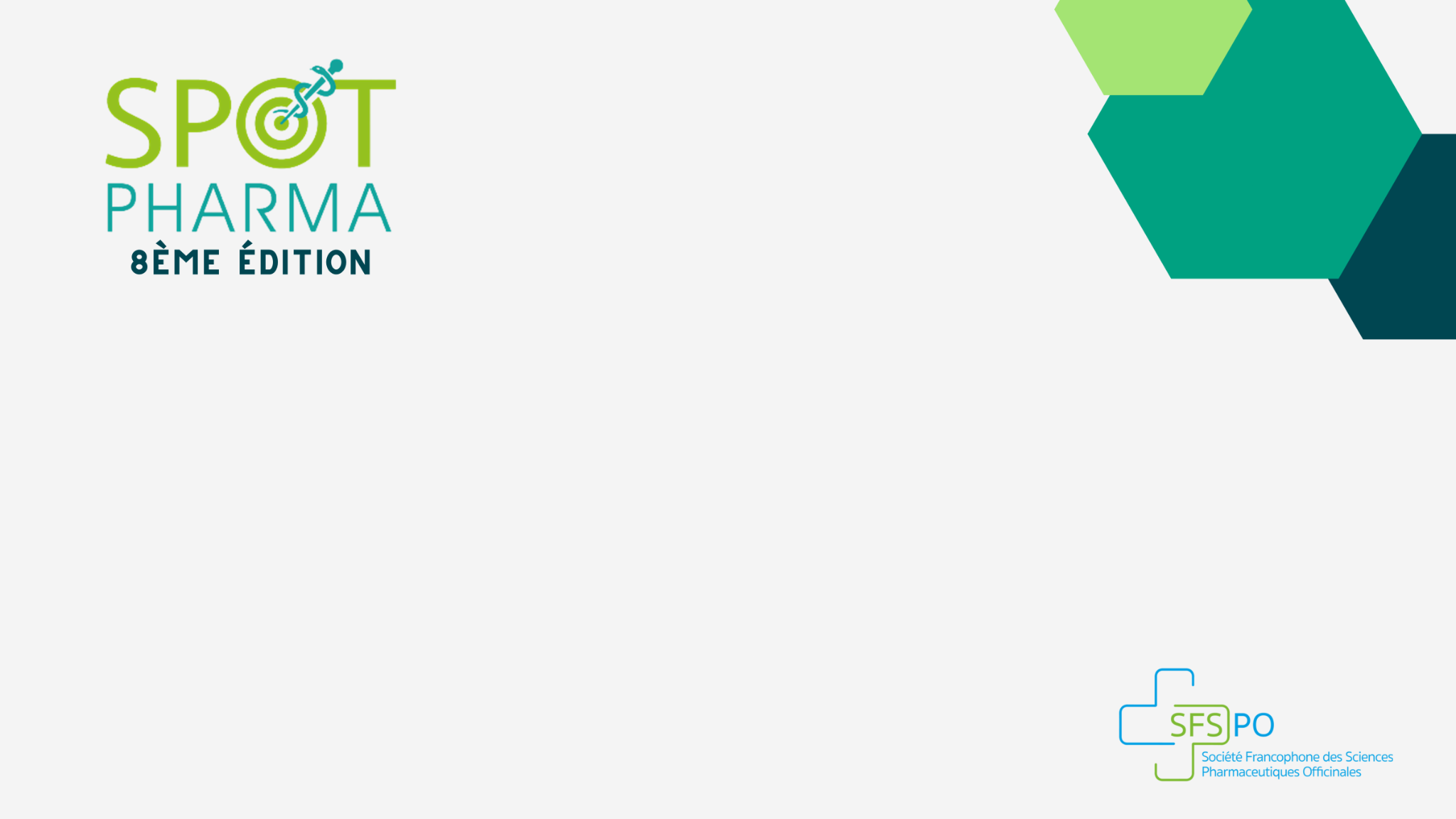 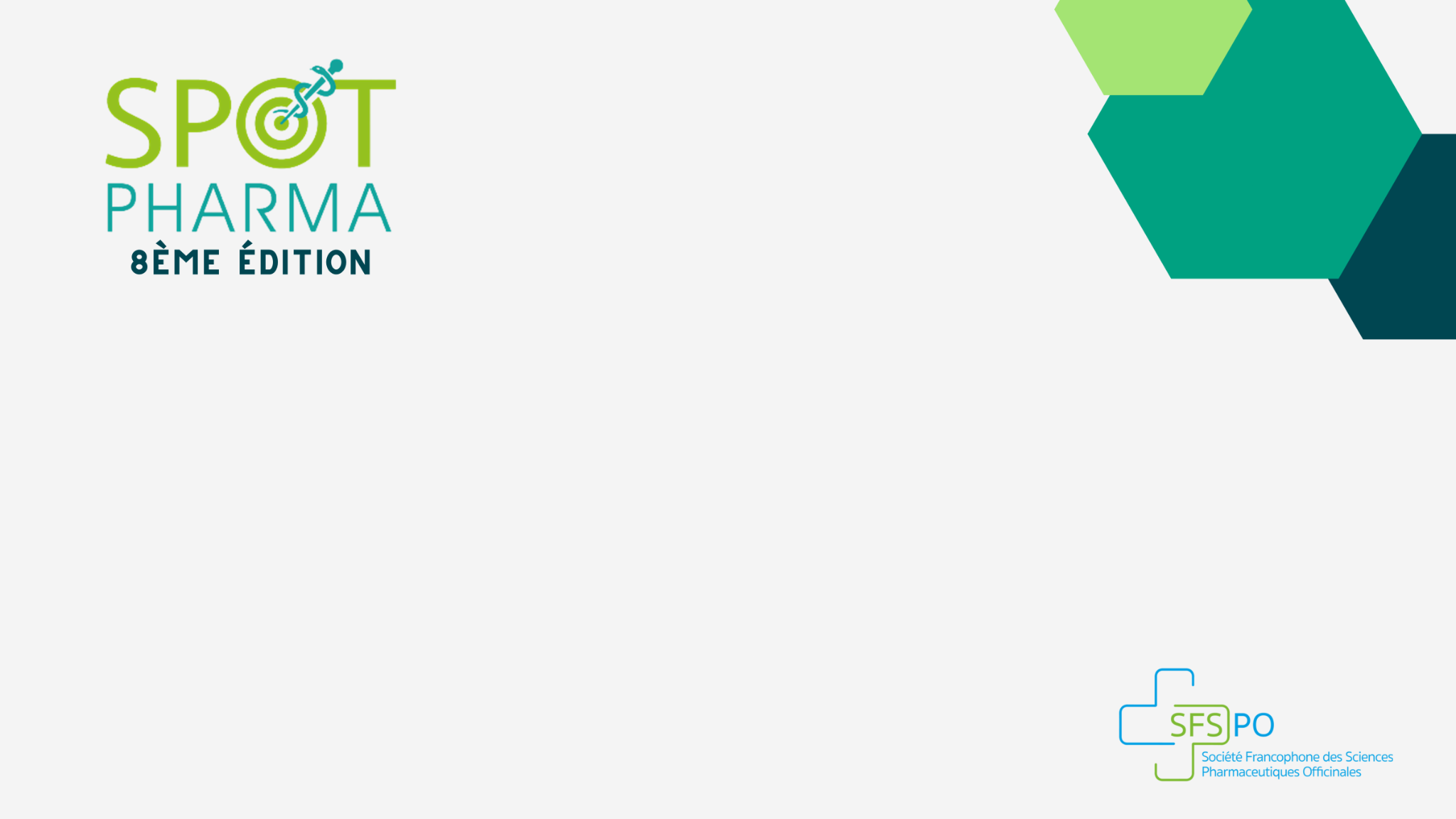 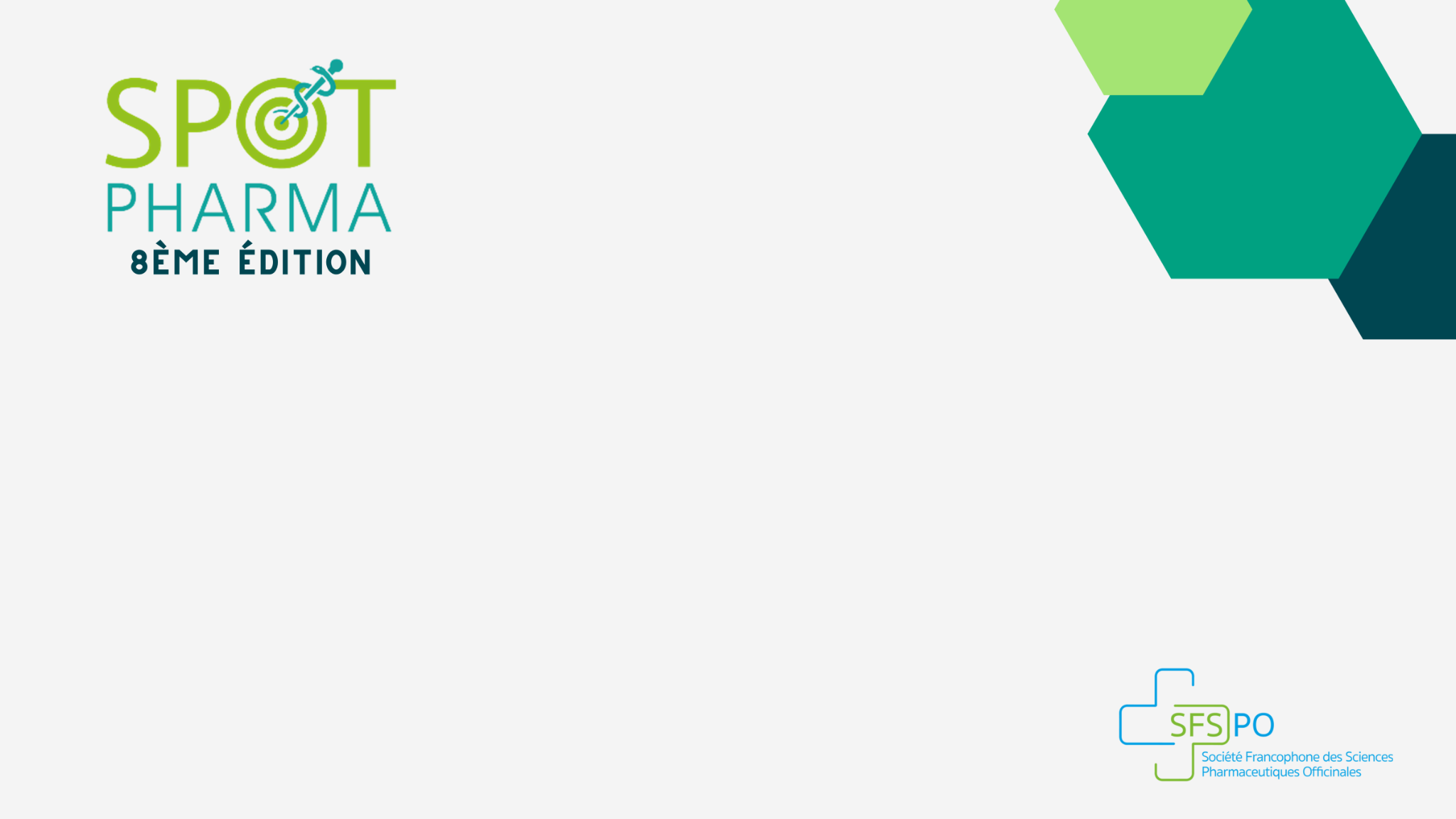 Hors de France : le pharmacien, un acteur central aux multiples missions
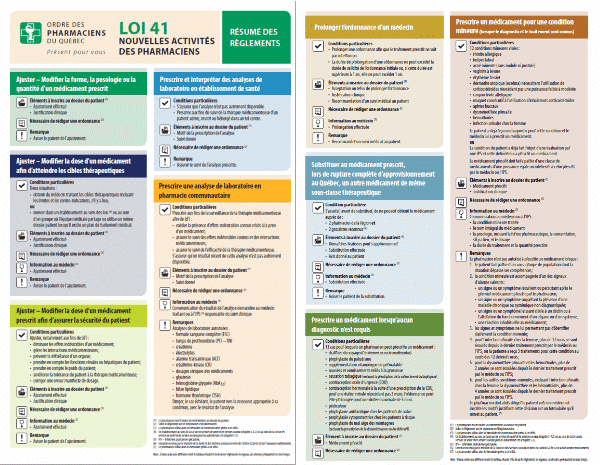 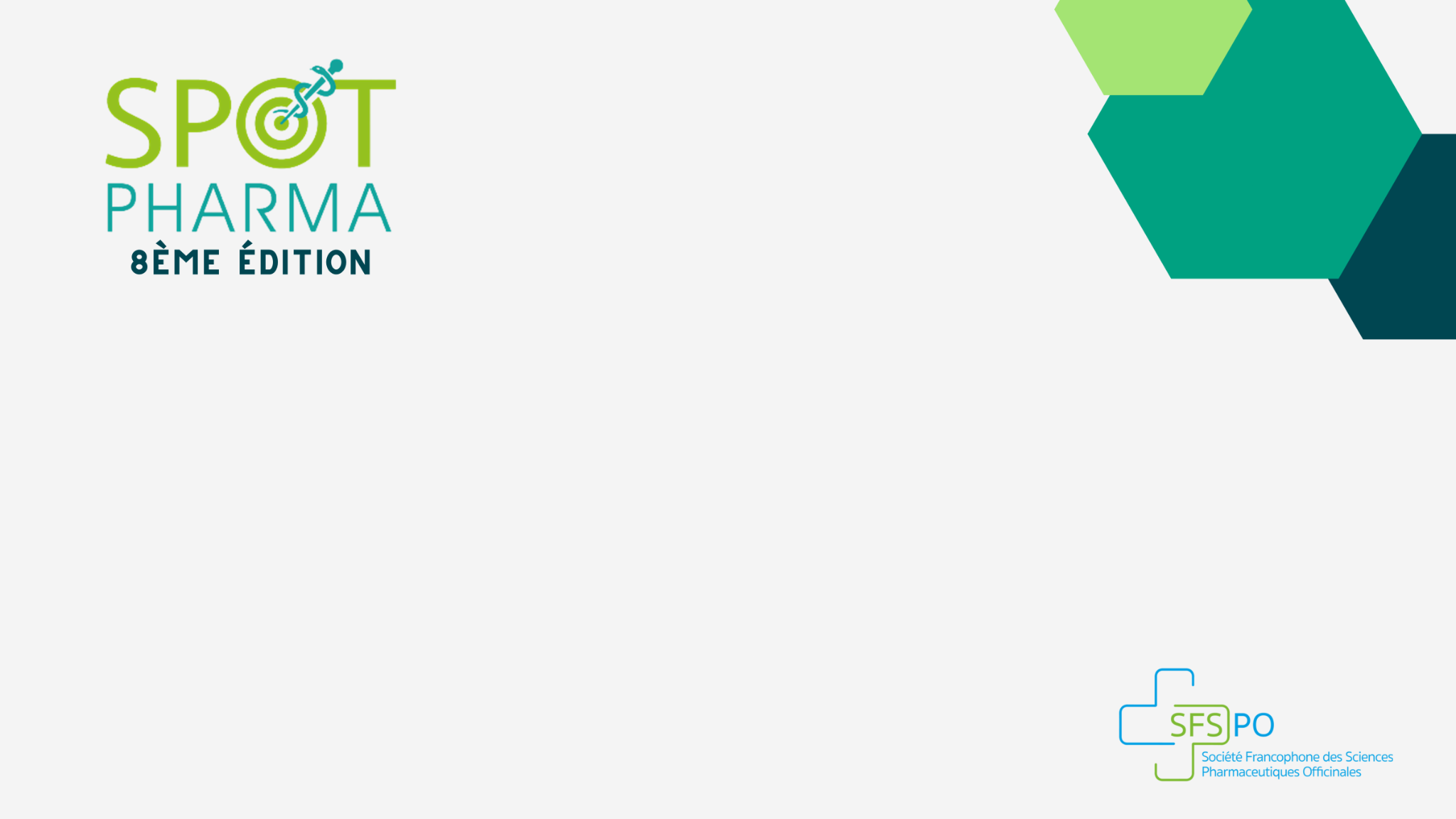 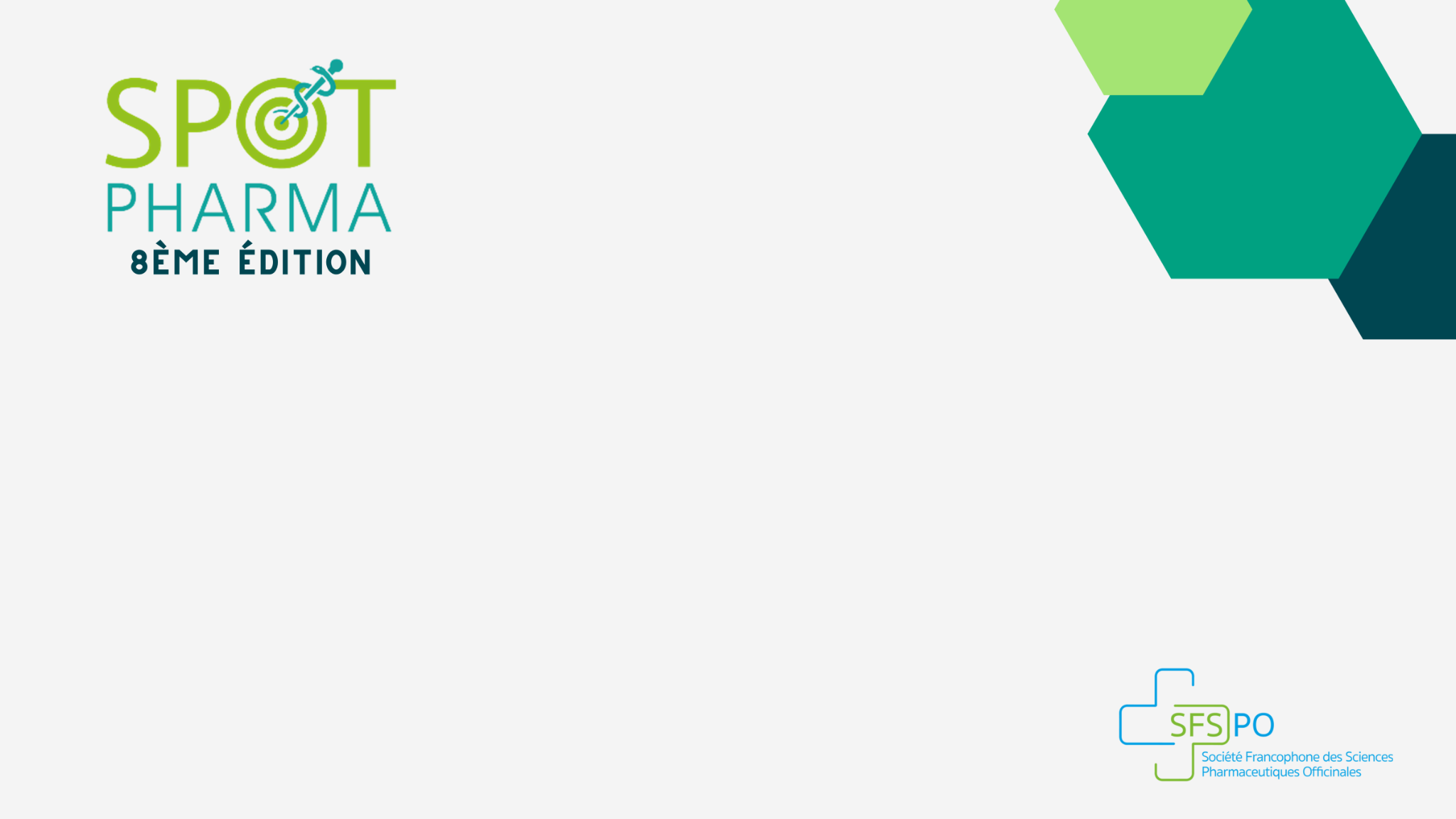 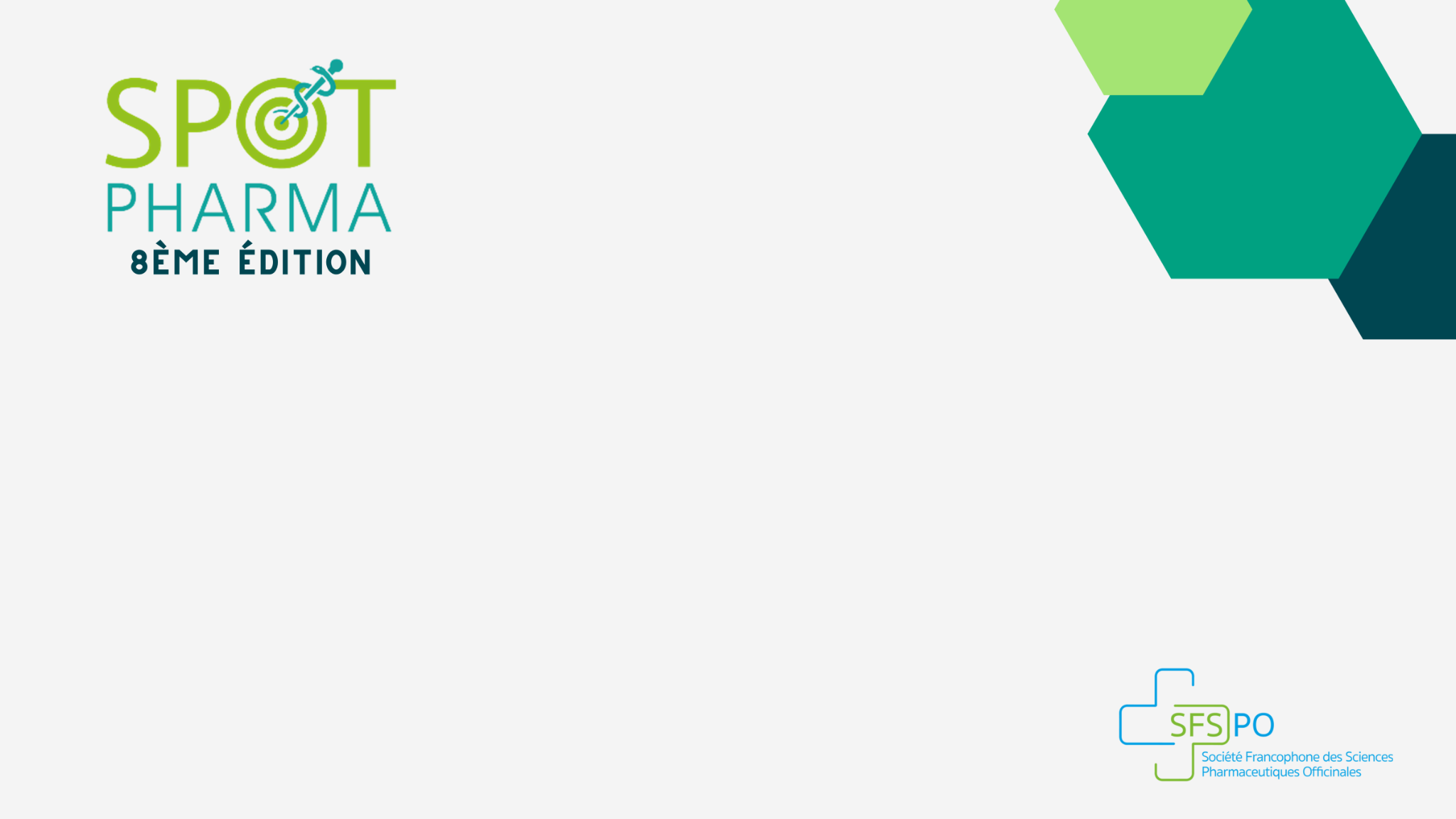 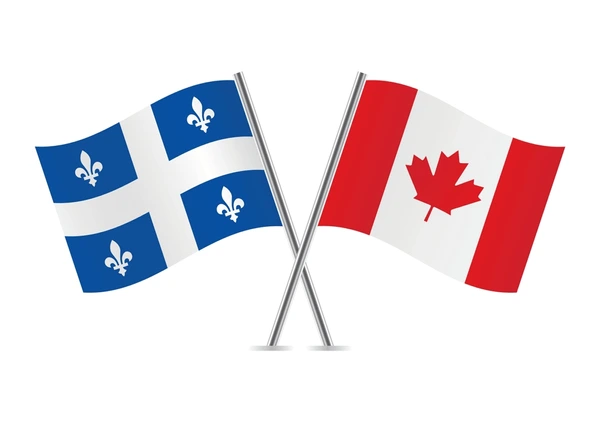 Objectifs de la Loi 41
Prolonger des ordonnances médicales 
Ajuster une ordonnance
Substituer un médicament en cas de rupture de stock
Prescrire des médicaments pour certaines conditions mineures 
Prescrire des analyses de laboratoire 
Administrer un médicament pour en démontrer l’usage approprié
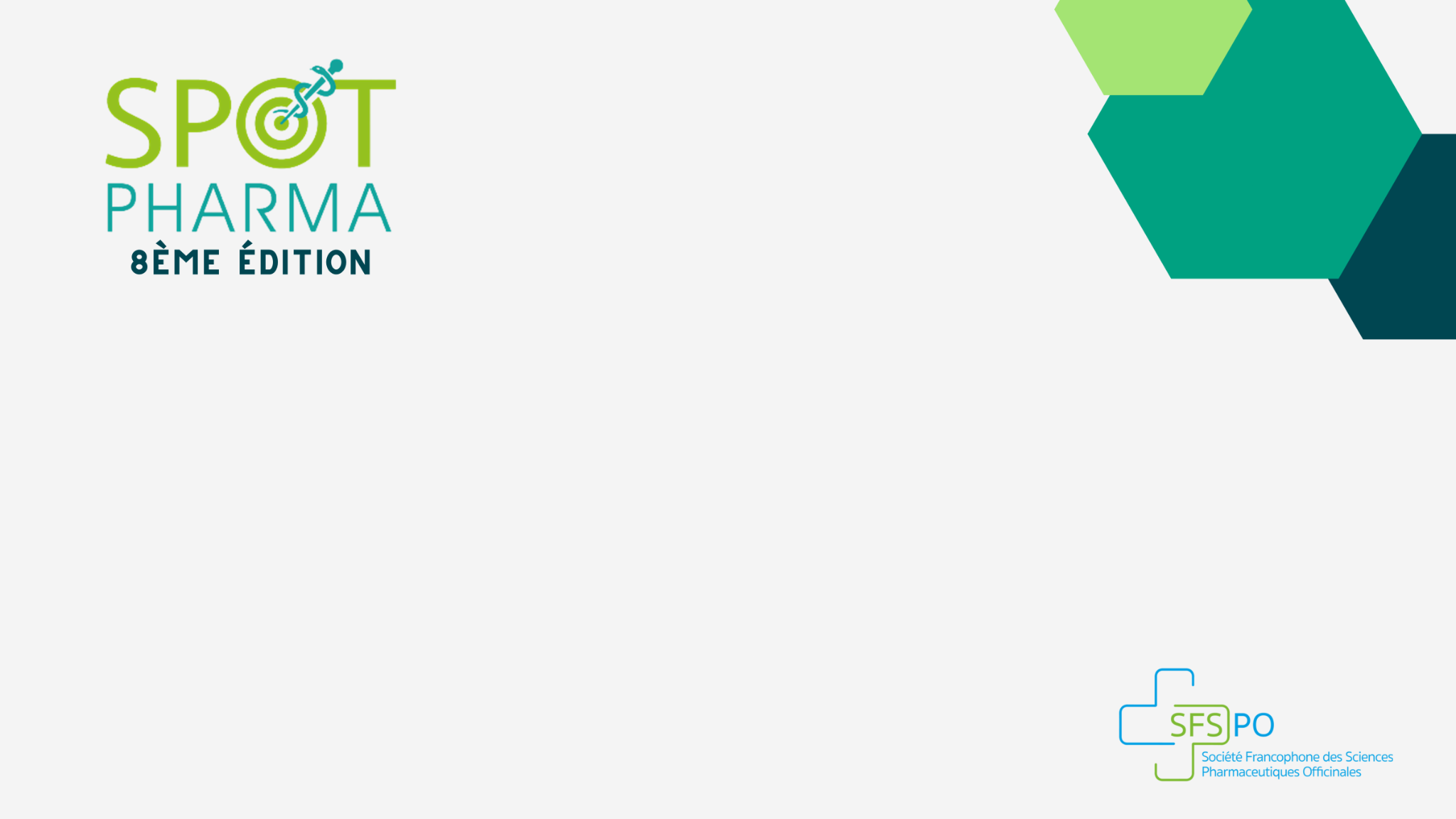 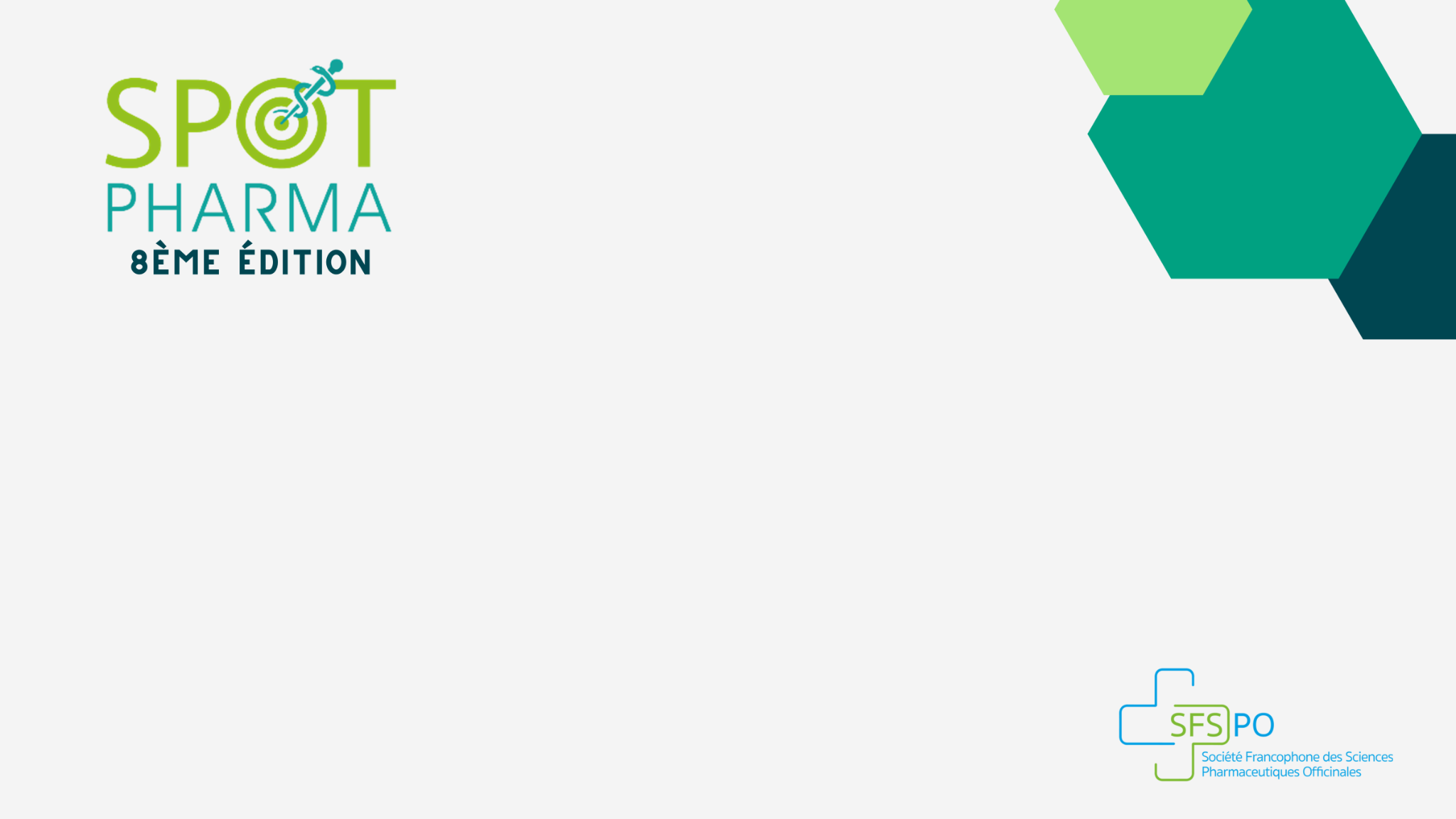 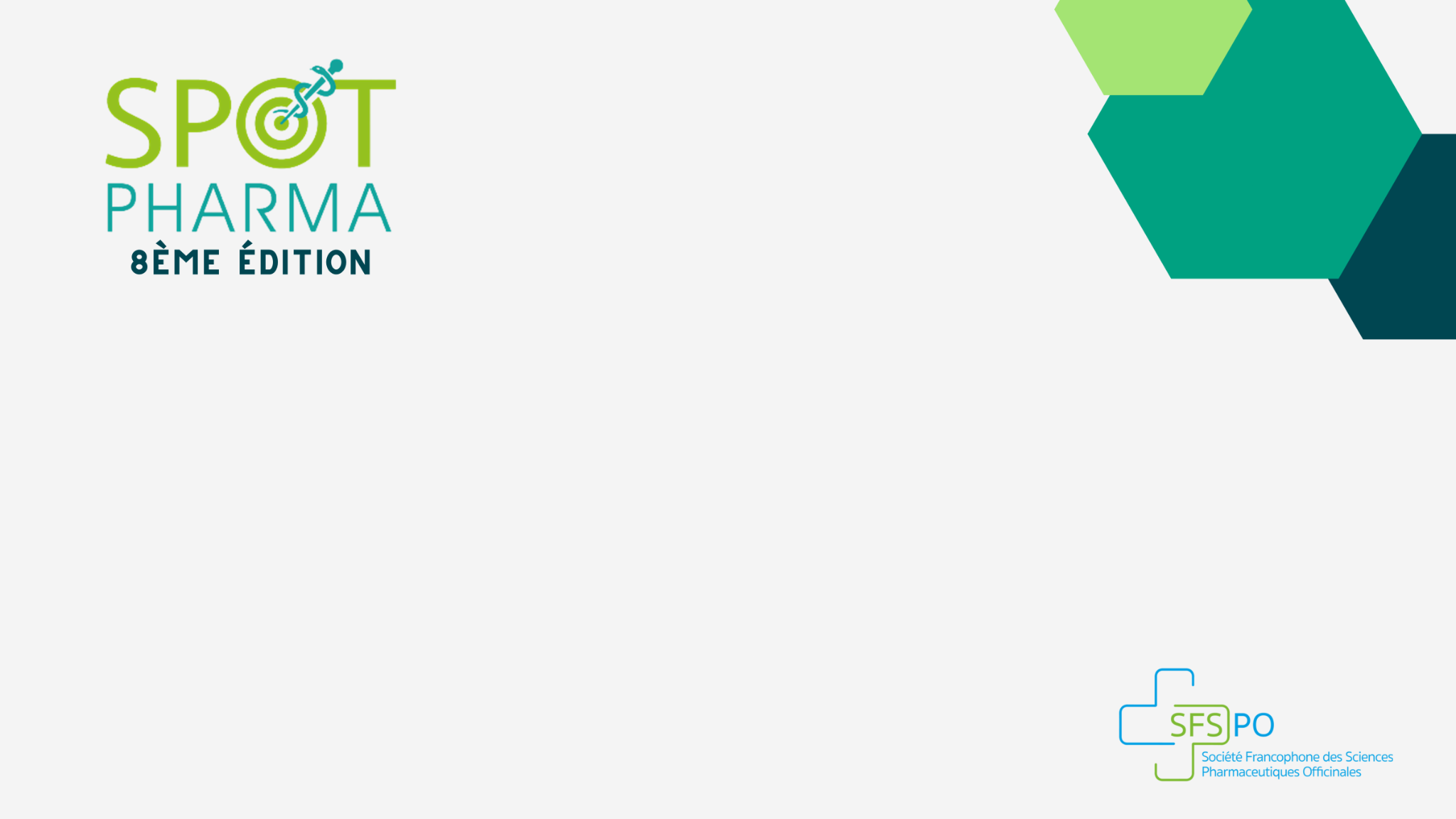 Hors de France : le pharmacien, un acteur central aux multiples missions
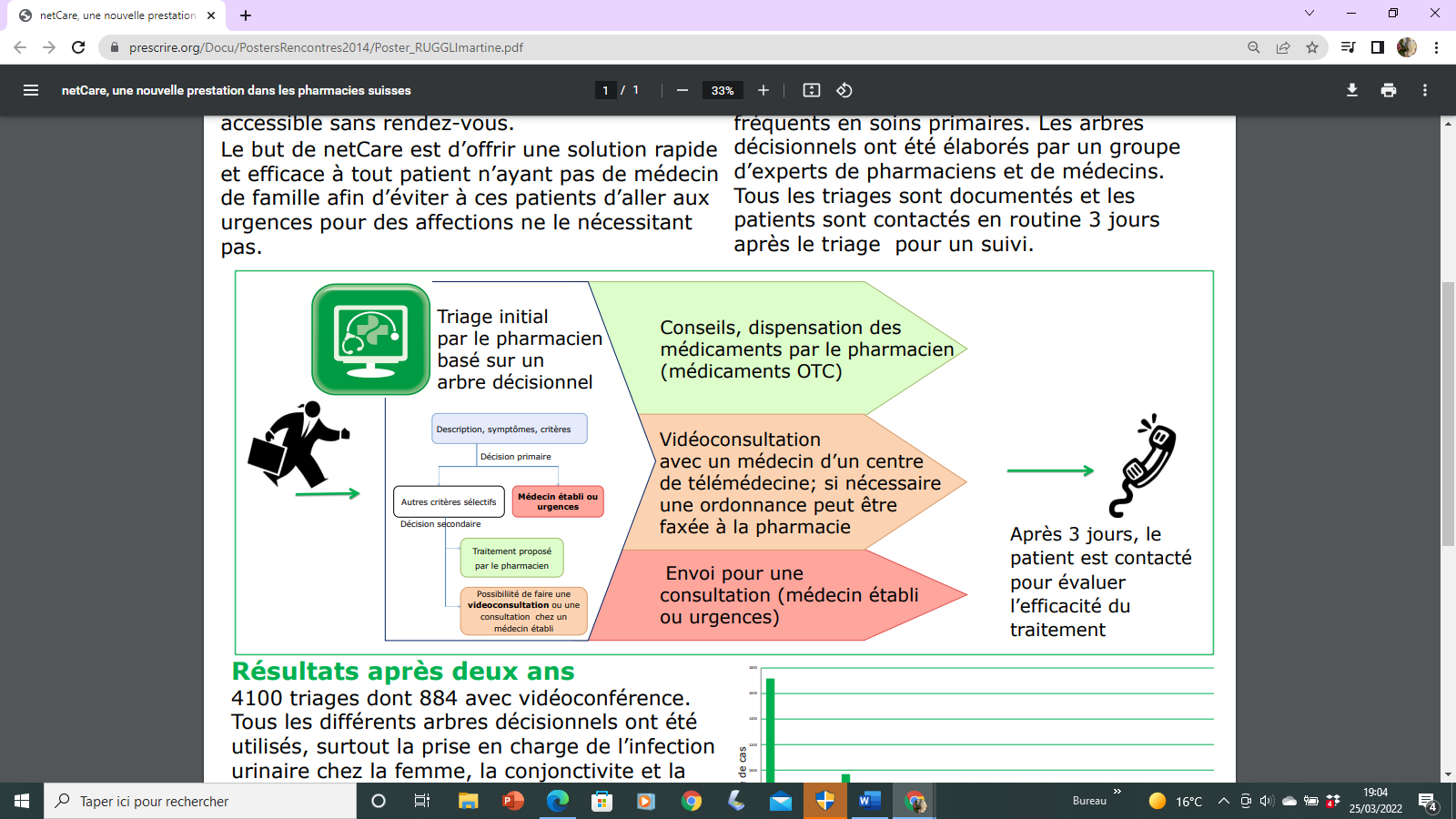 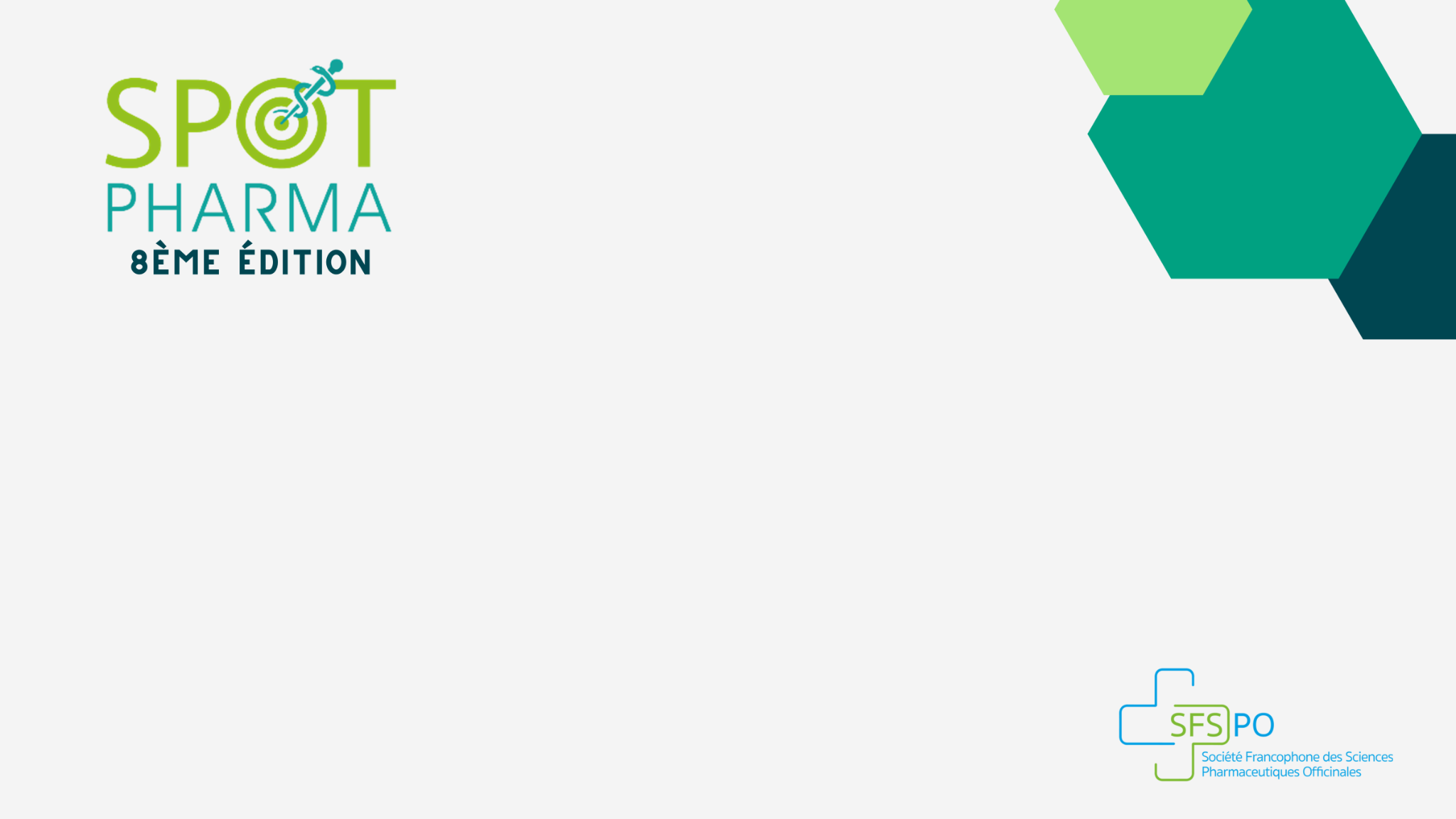 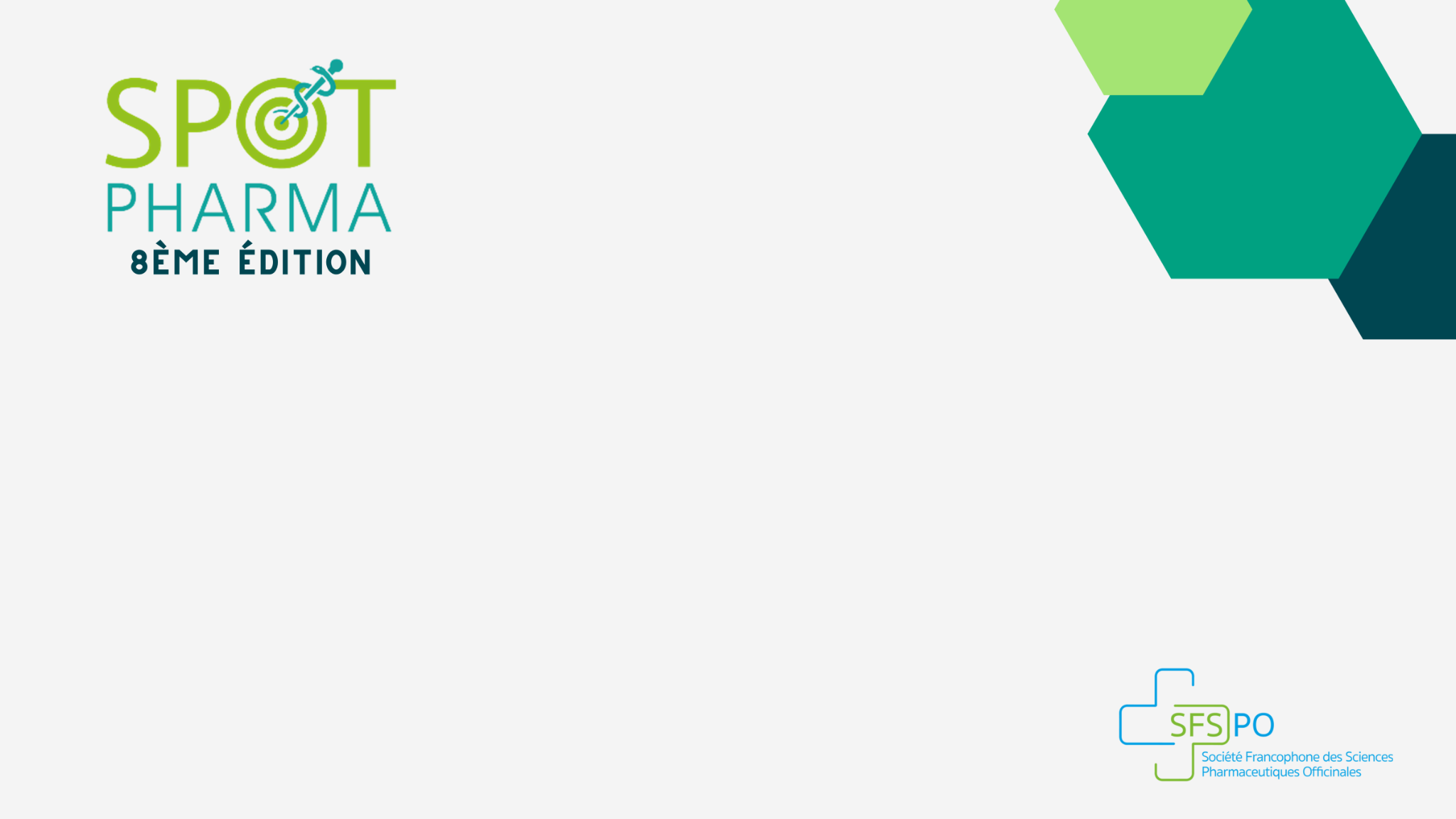 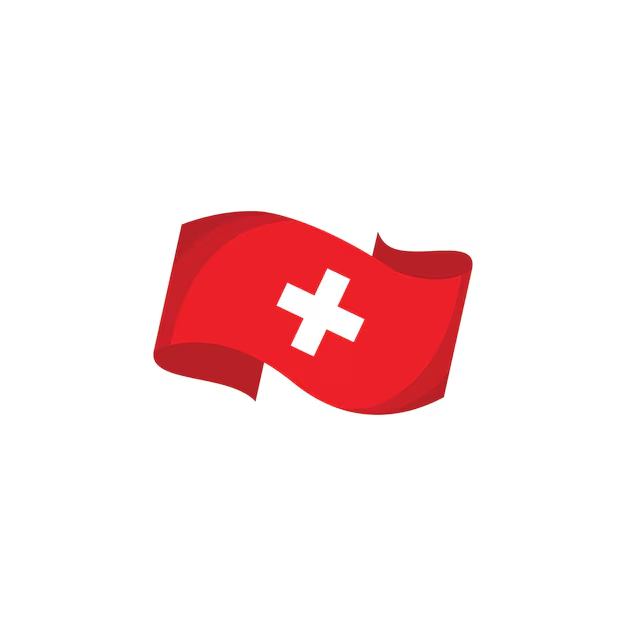 Objectifs de net care
Consultation initiale en pharmacie 
Télémédecine si nécessaire
Prescriptions et traitement 
Suivi du patient
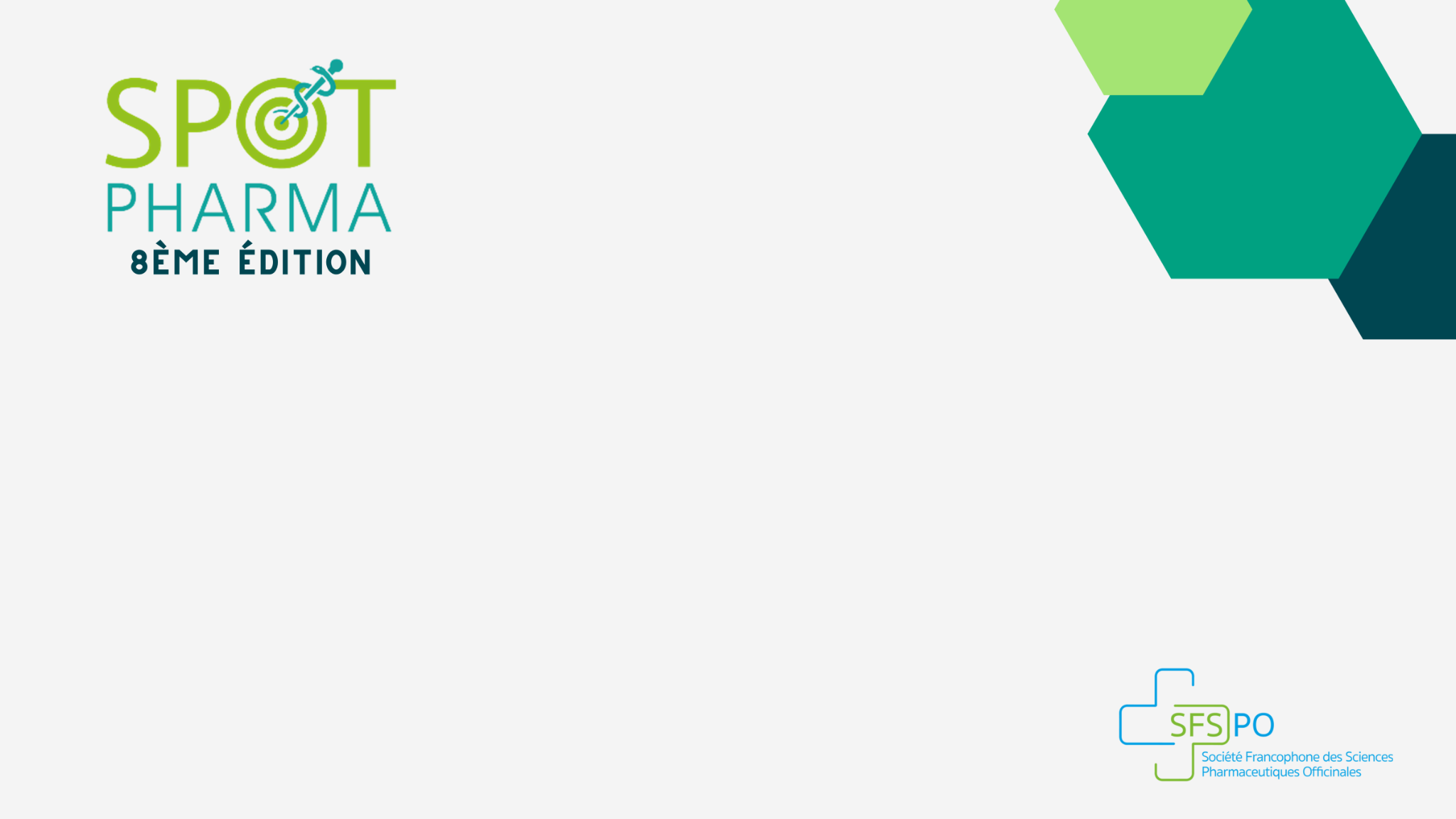 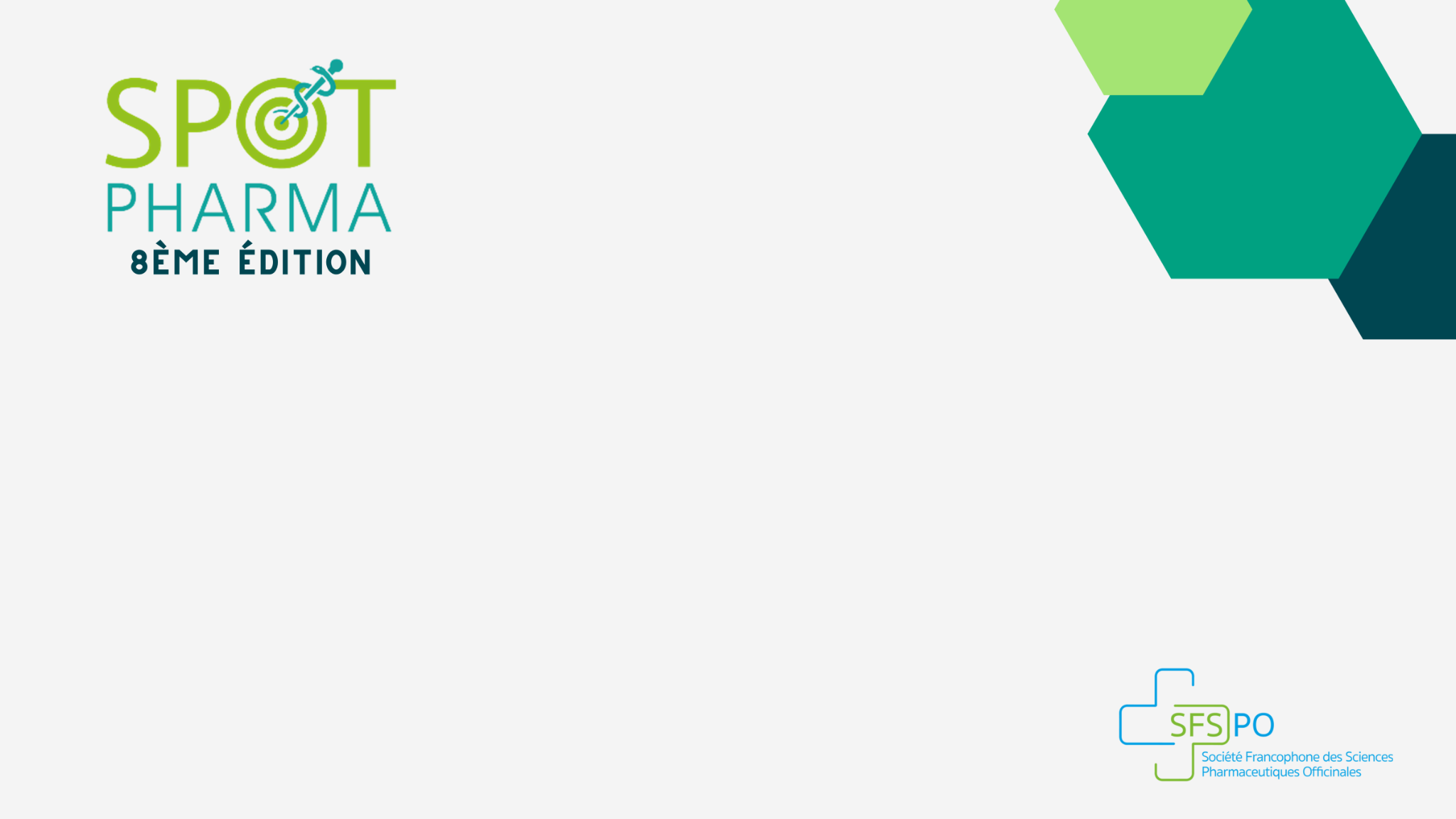 En France : la convention et les missions 
élargies du pharmacien
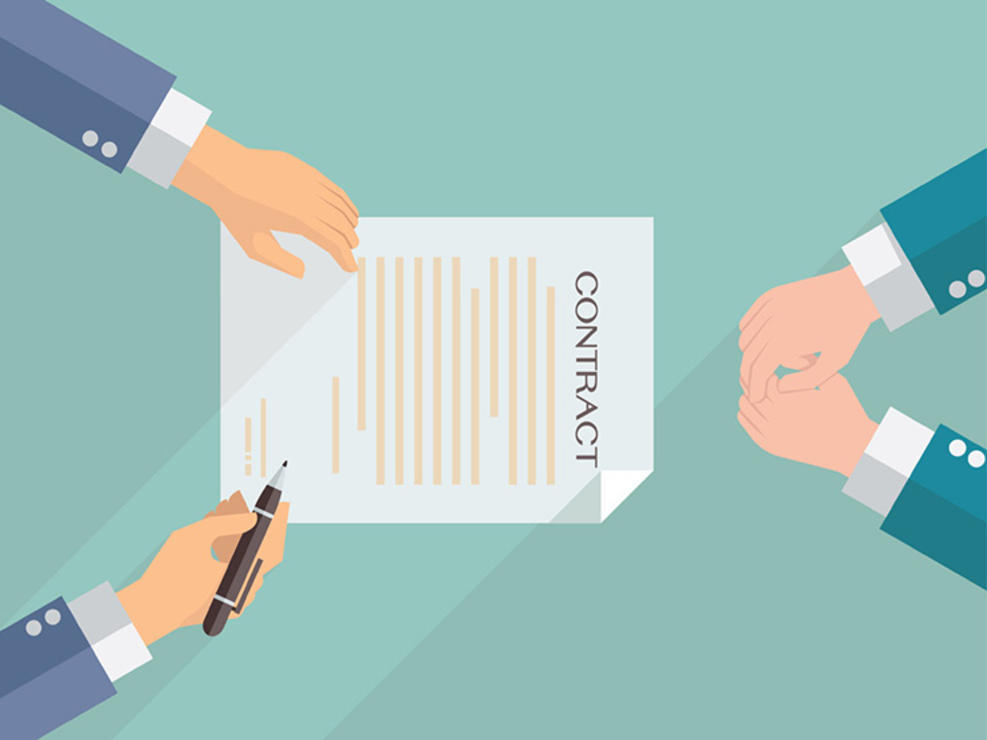 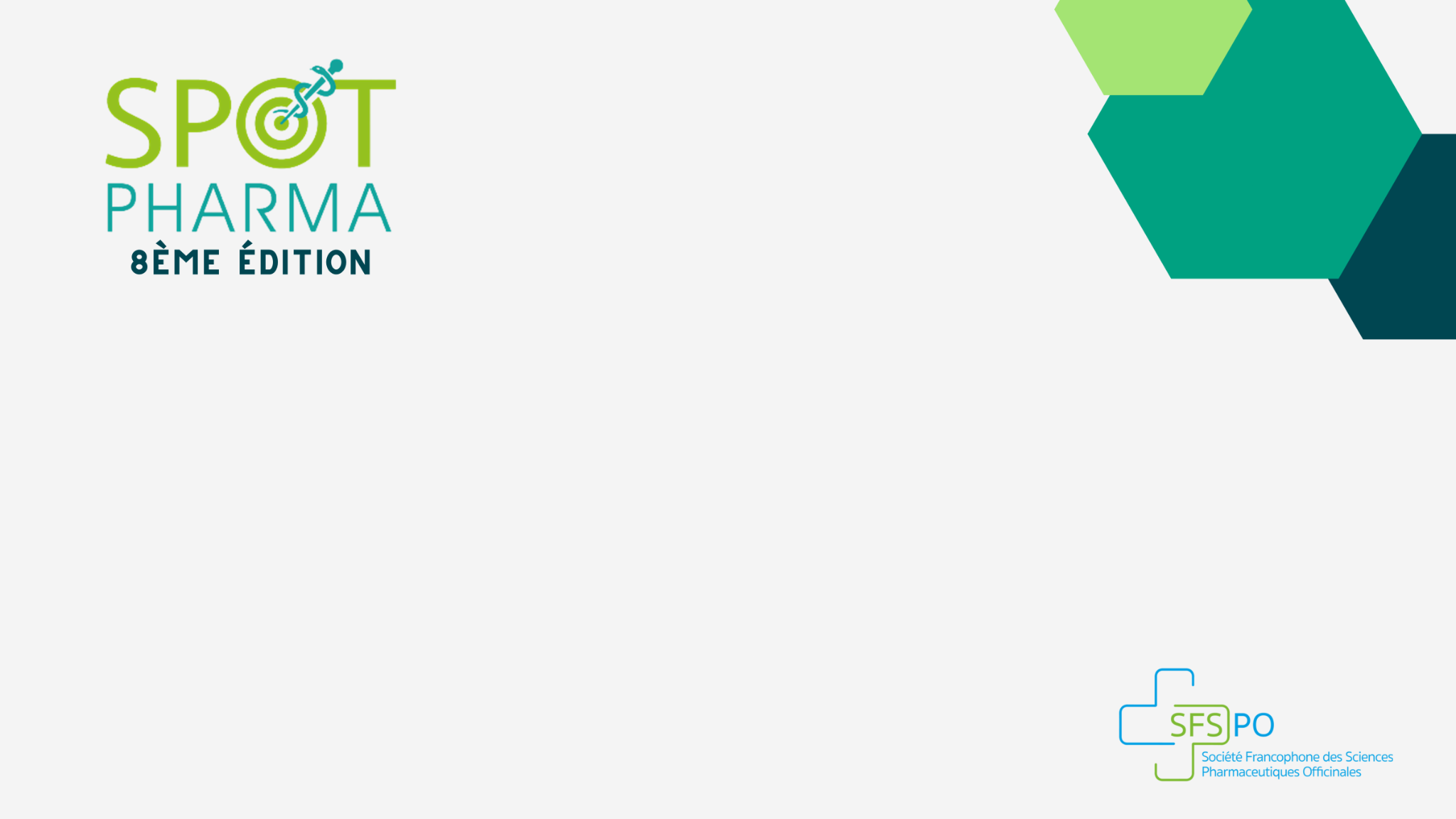 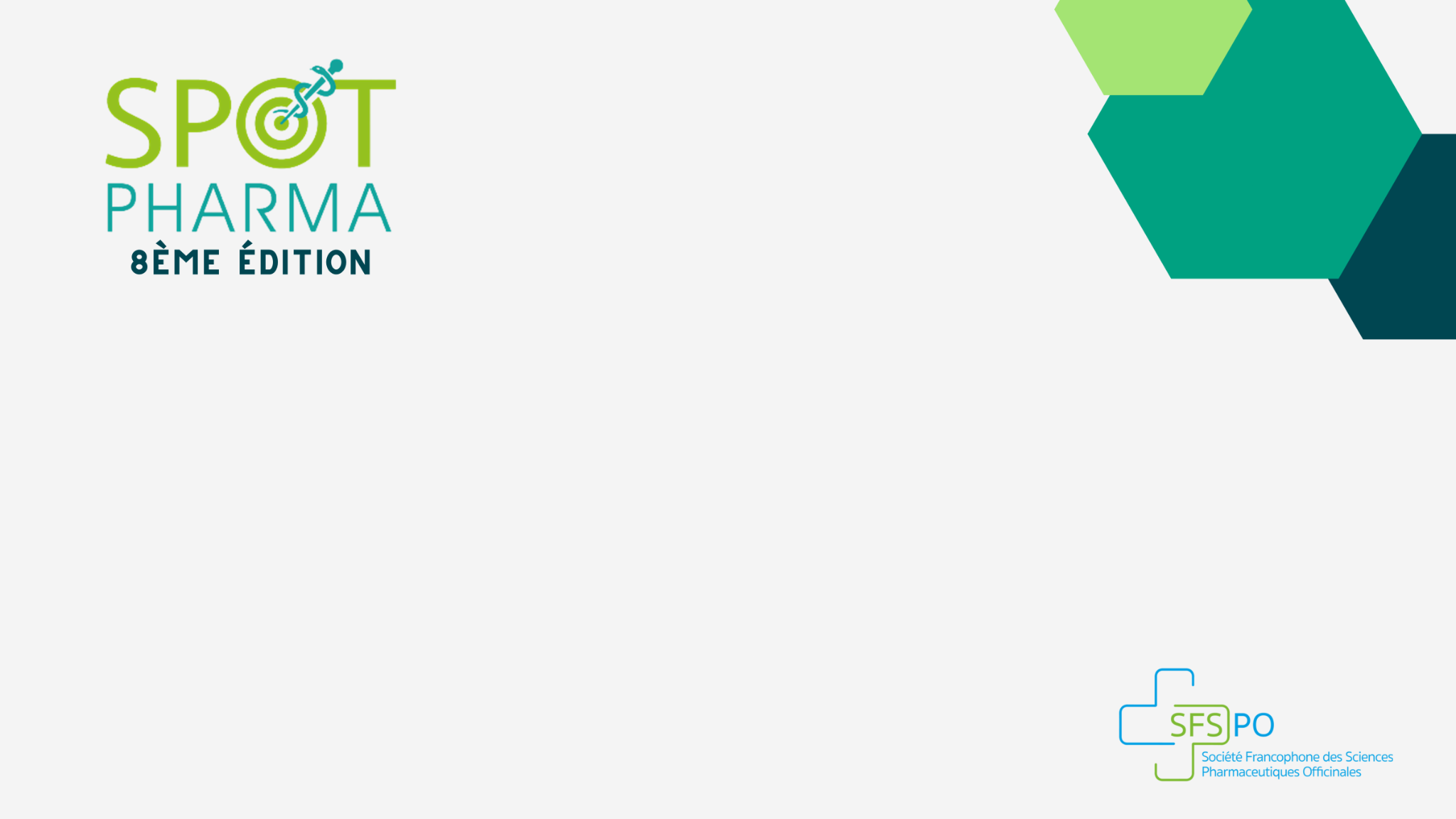 Formations pour la réalisation de cette mission
Odynophagie : formation théorique d’une durée maximale de 4h qui peut être suivie en e-learning et une formation pratique d’une durée d’une heure réalisée en présentiel ou en classe virtuelle. Ces formations doivent désormais associer un médecin en qualité de concepteur et de formateur.

Cystites : formation d’une durée maximale de 4h dont tout ou partie peut être réalisée en e-learning. Ces formations doivent associer un médecin ou une sage-femme en qualité de concepteur et de formateur.
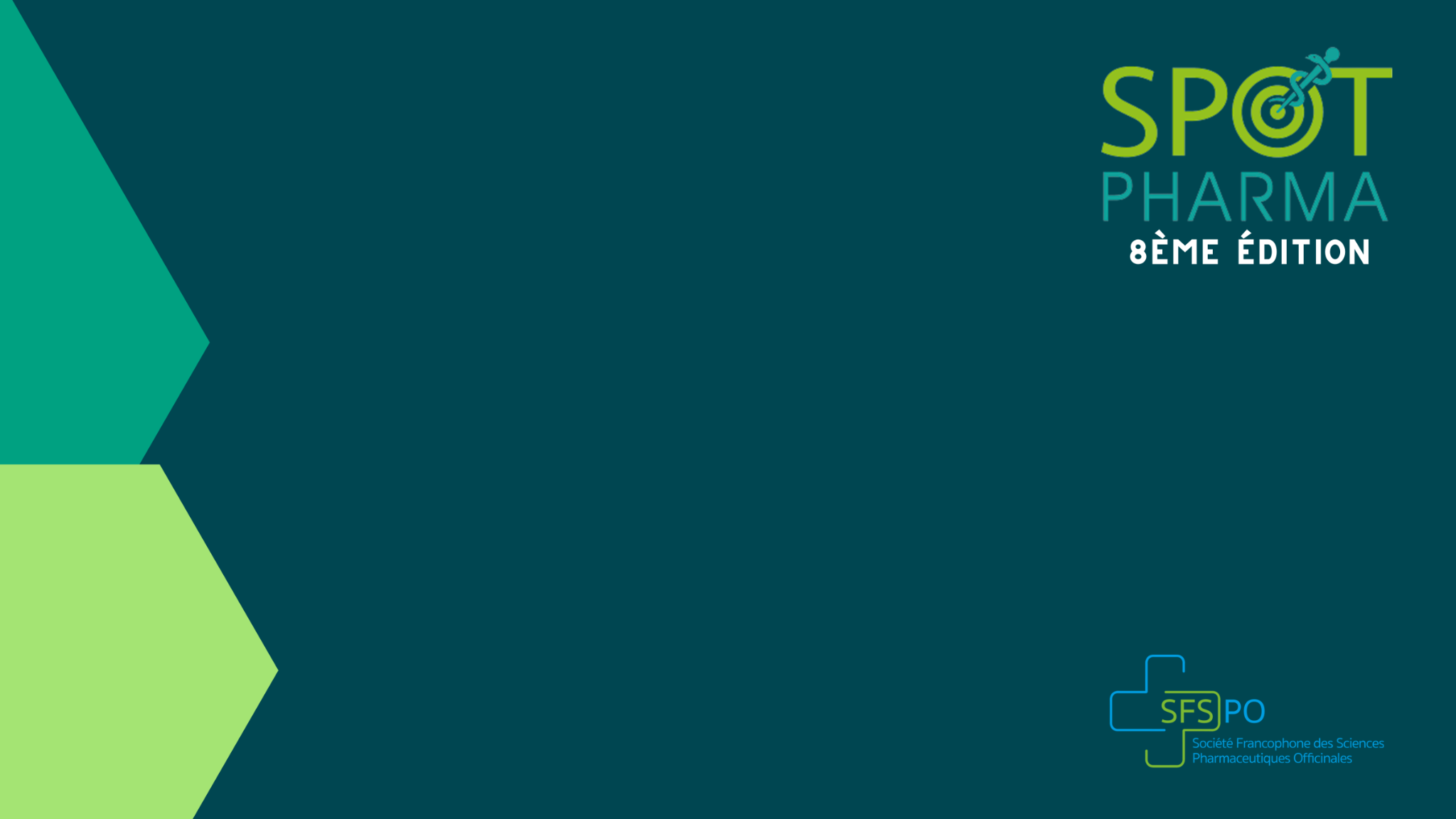 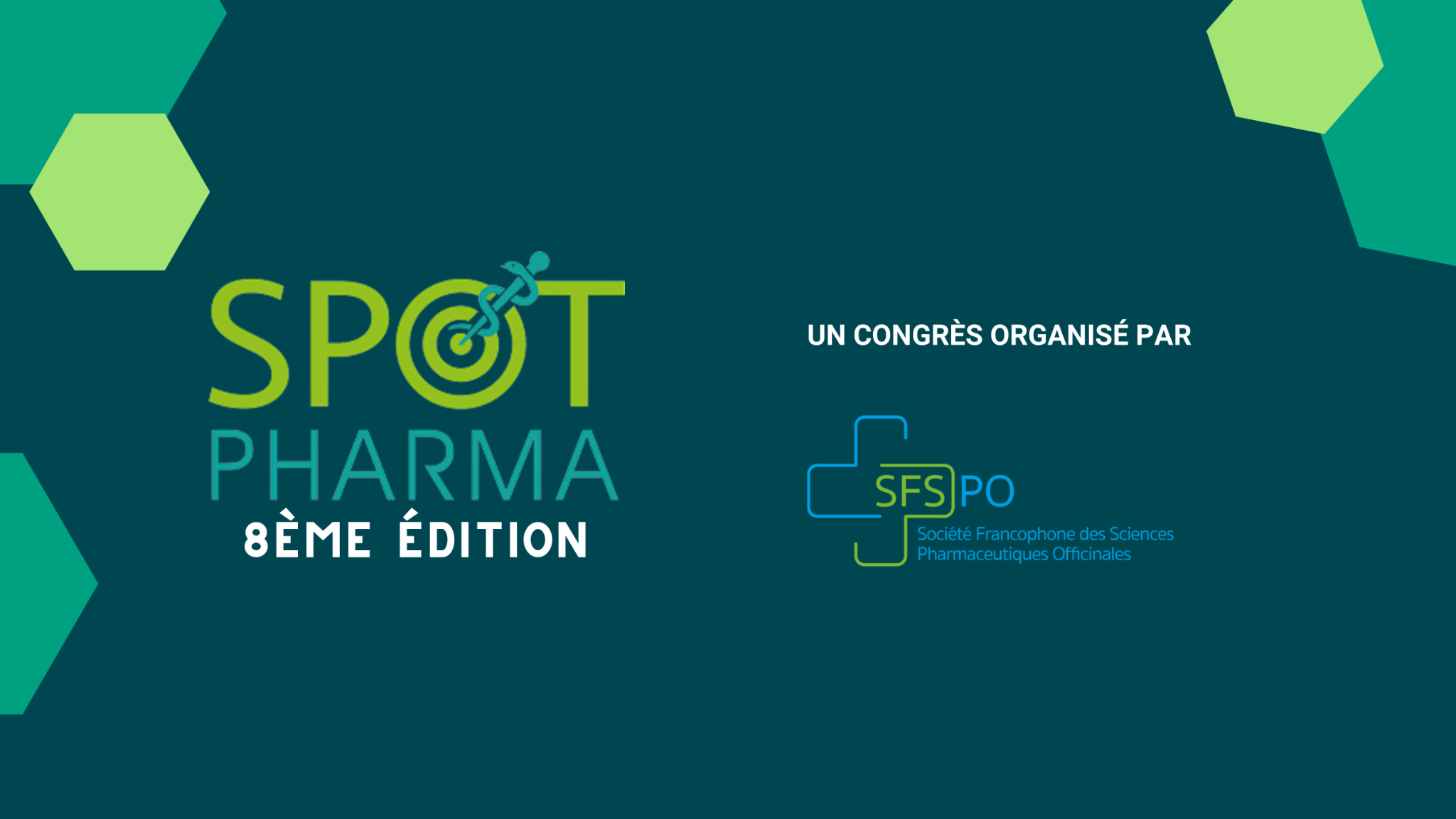 Les enjeux de Santé Publique des TROD
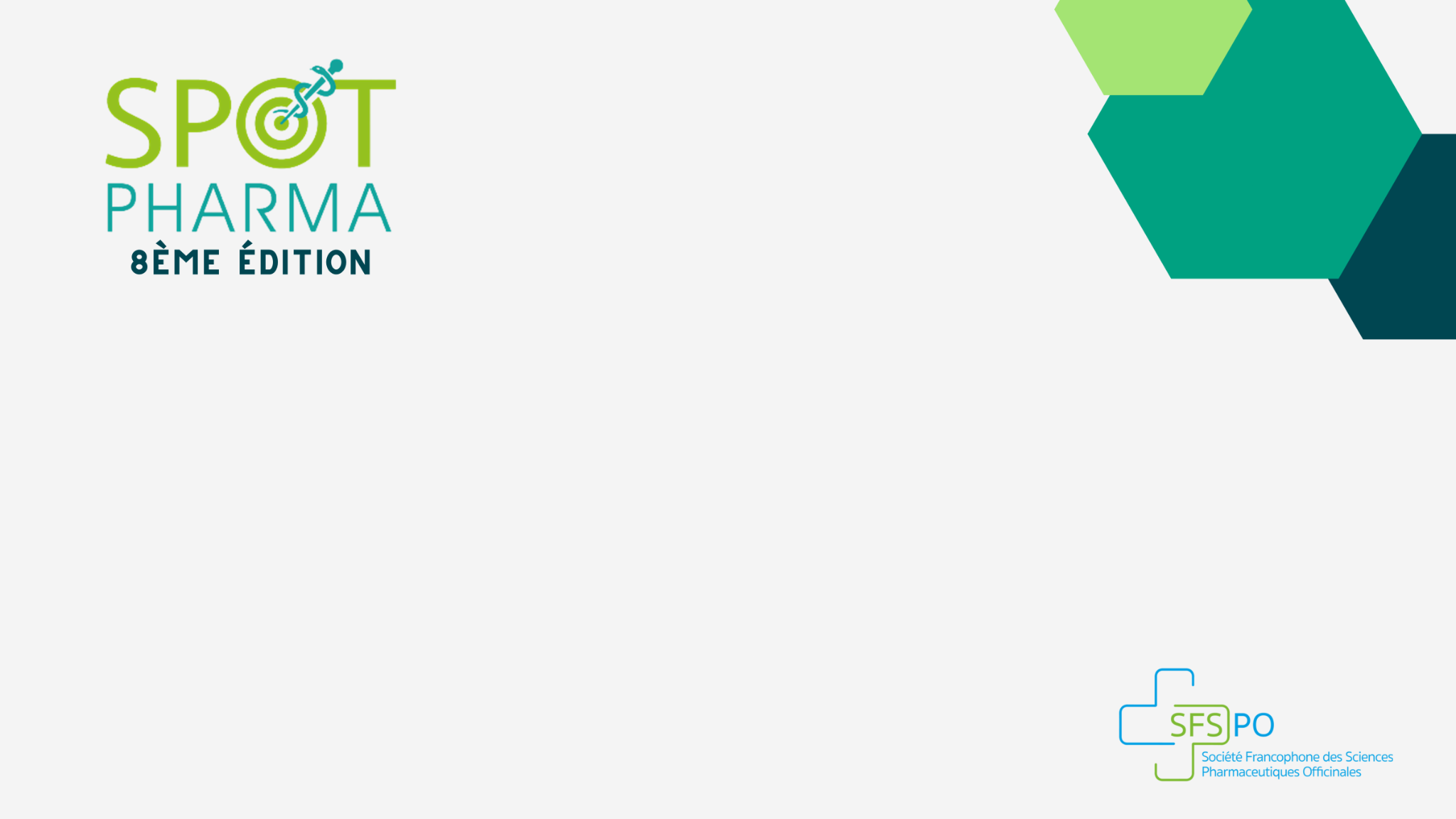 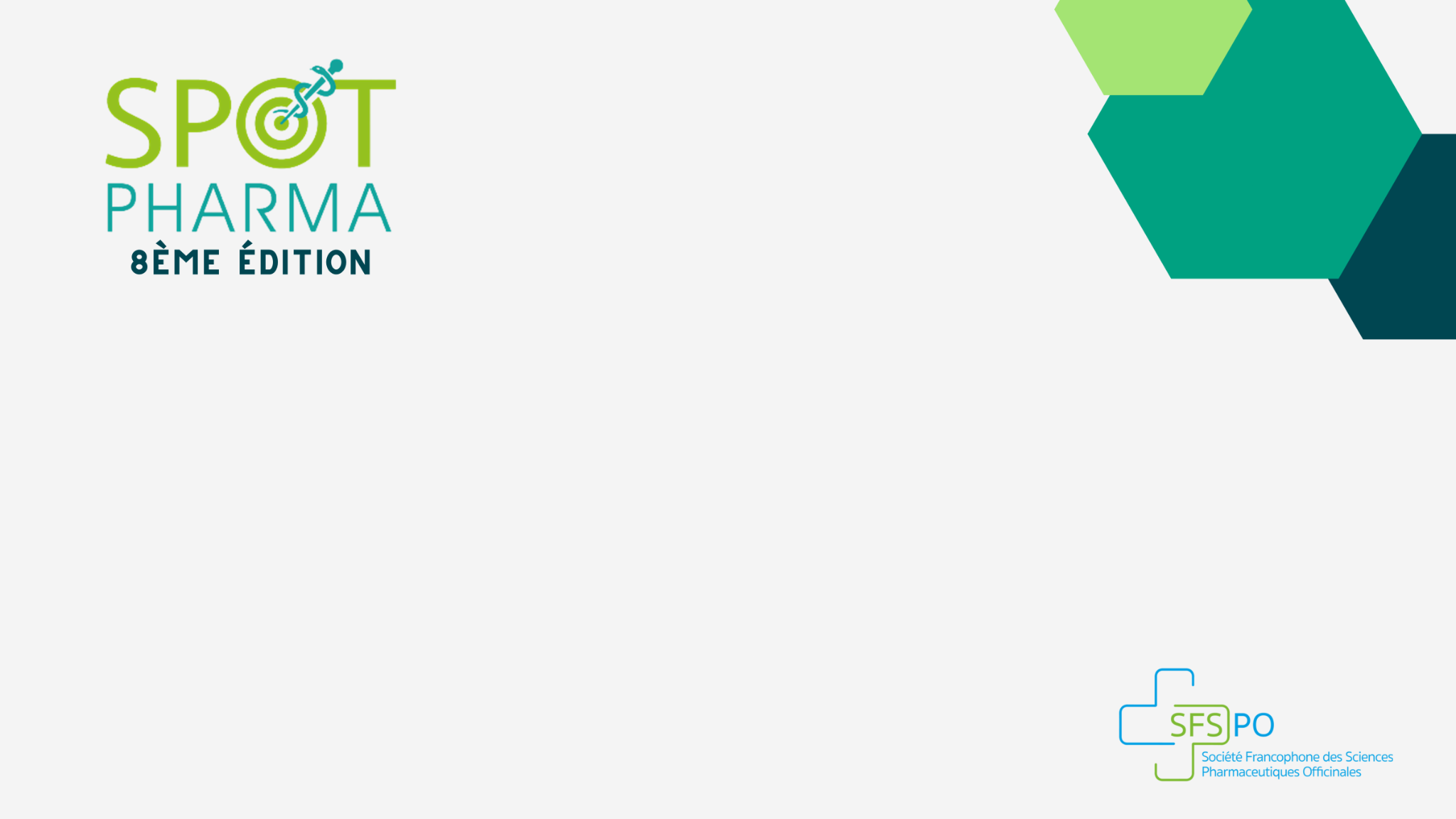 Éducation à la santé des patients
Compréhension du diagnostic

Sensibilisation au bon usage des antibiotiques

Promotion des gestes barrières et d’hygiène

Messages de prévention : vaccination, …
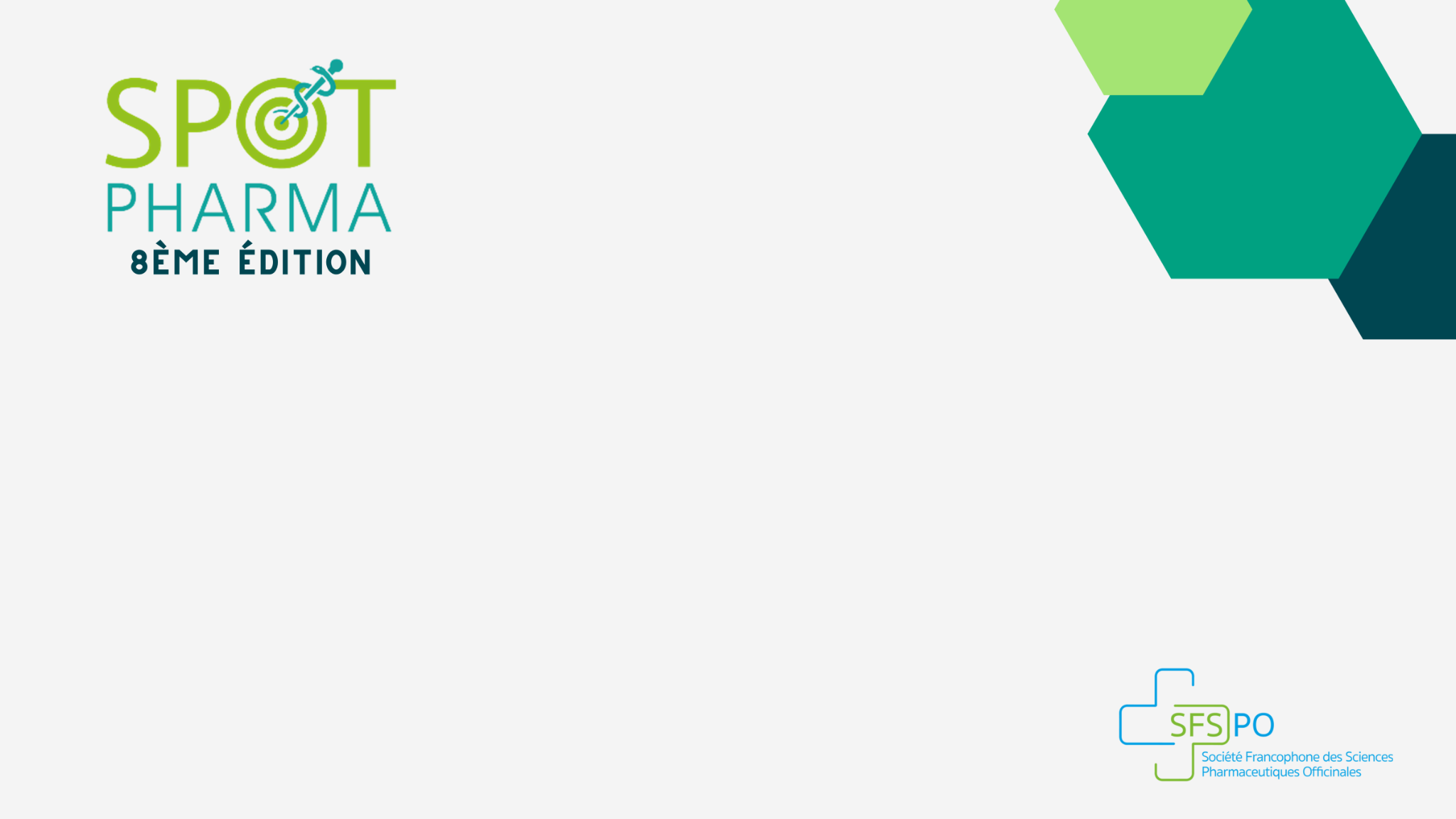 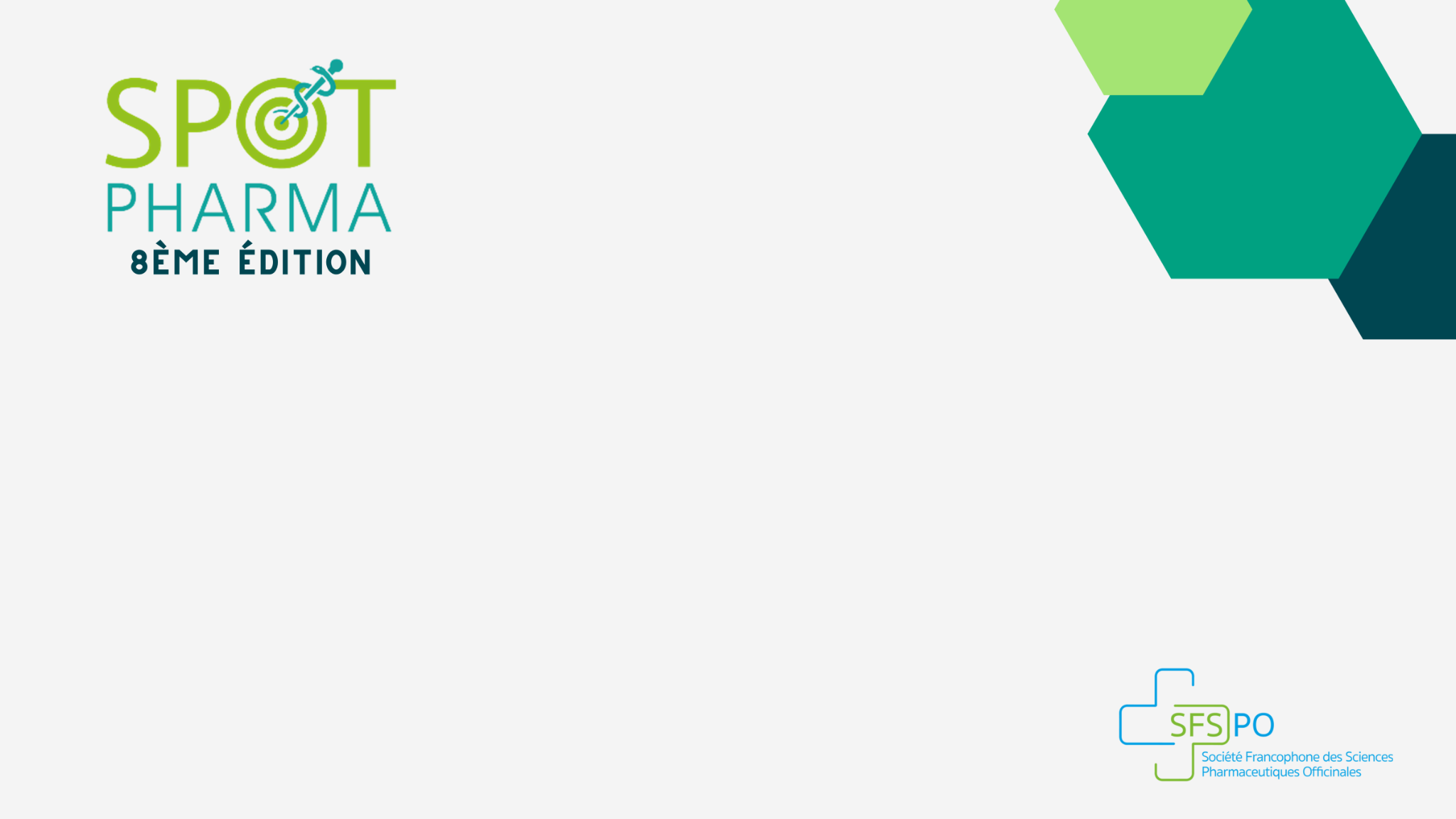 Rappels : Bon usage des antibiotiques
Respect de la durée du traitement

Ne jamais prendre d'antibiotique sans avis médical

Rapporter les médicaments non utilisés à la pharmacie
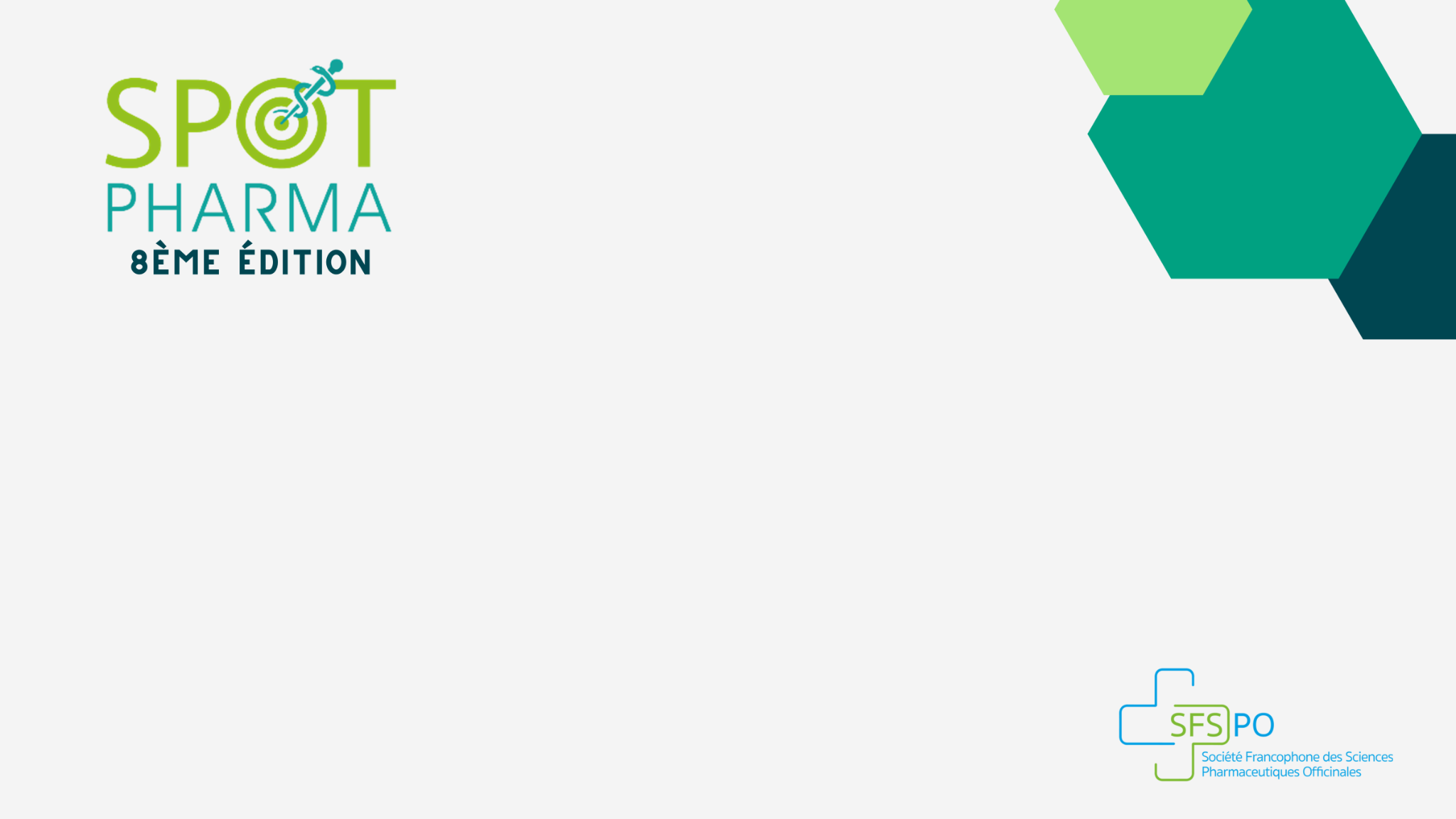 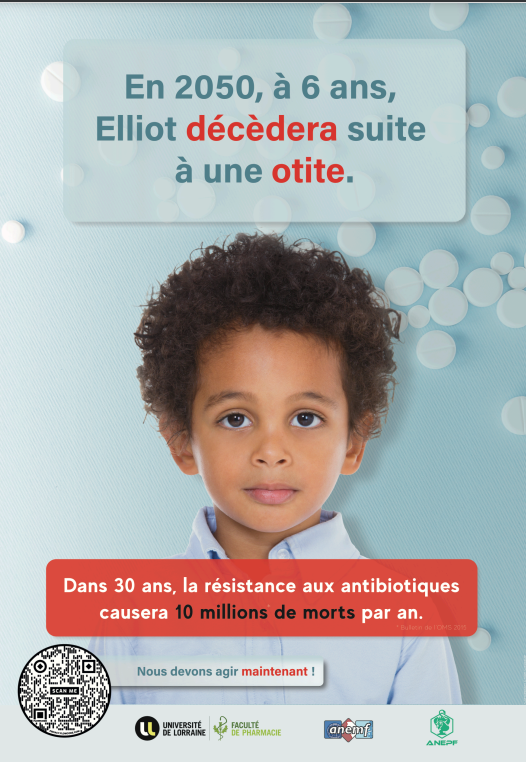 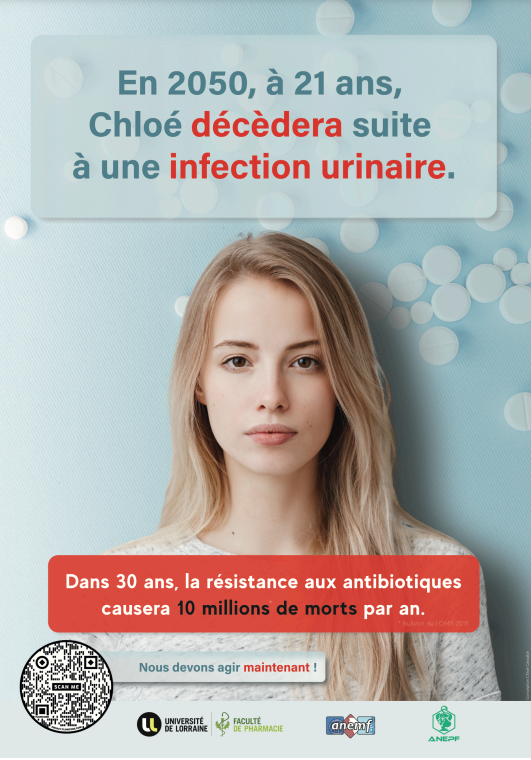 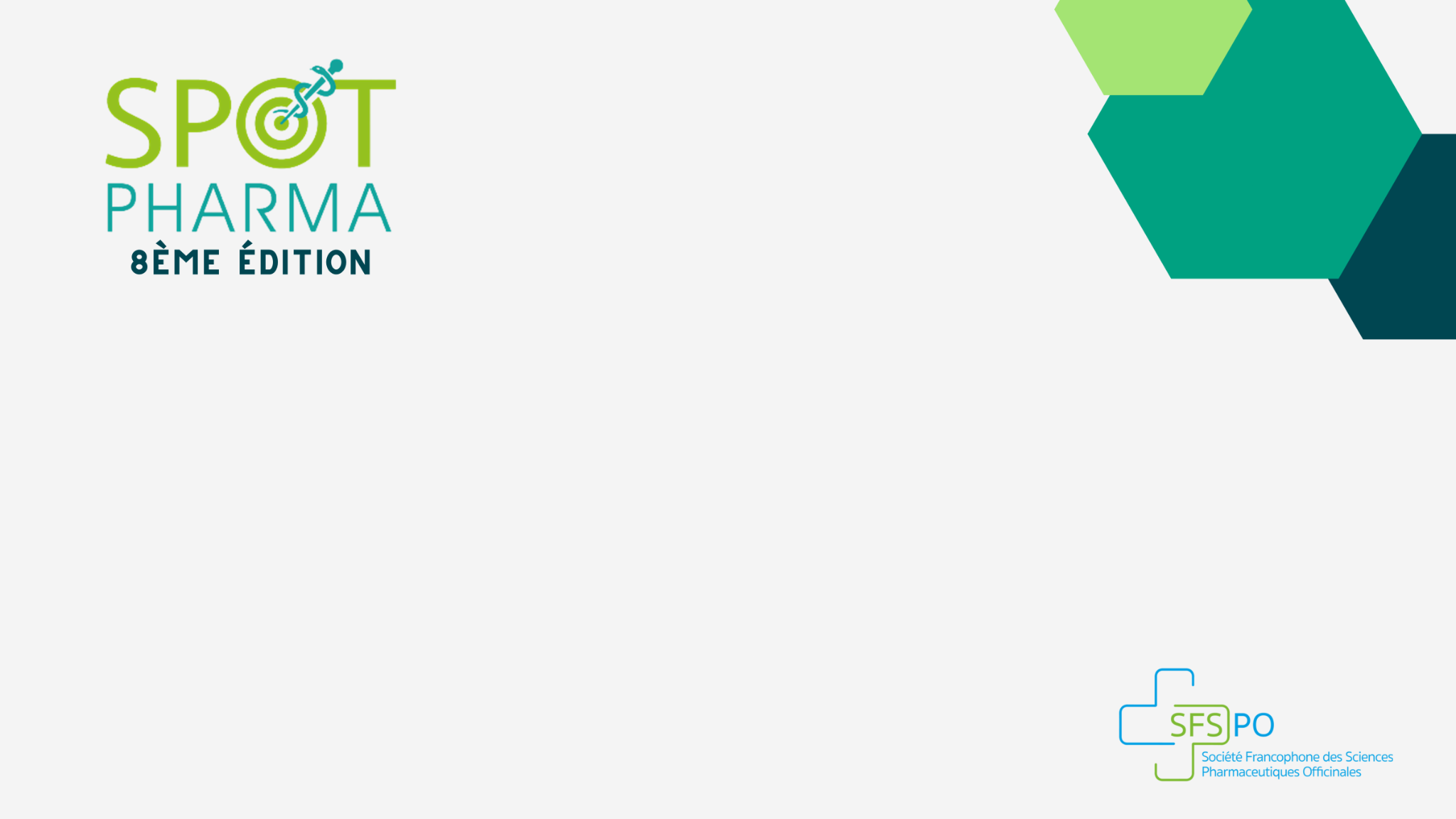 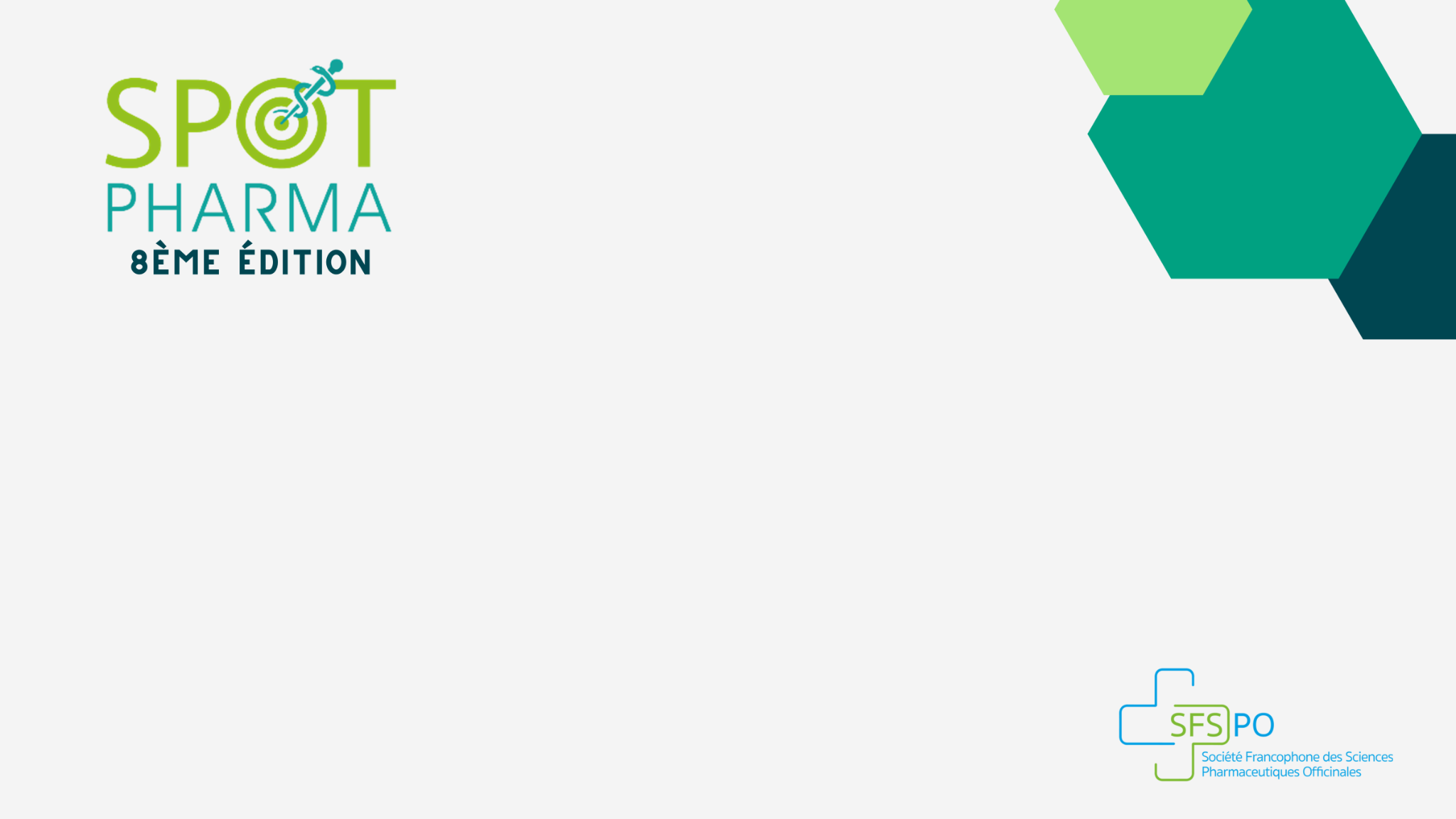 Éducation à la santé des patients
Compréhension du diagnostic

Sensibilisation au bon usage des antibiotiques

Promotion des gestes barrières et d’hygiène

Messages de prévention : vaccination, …
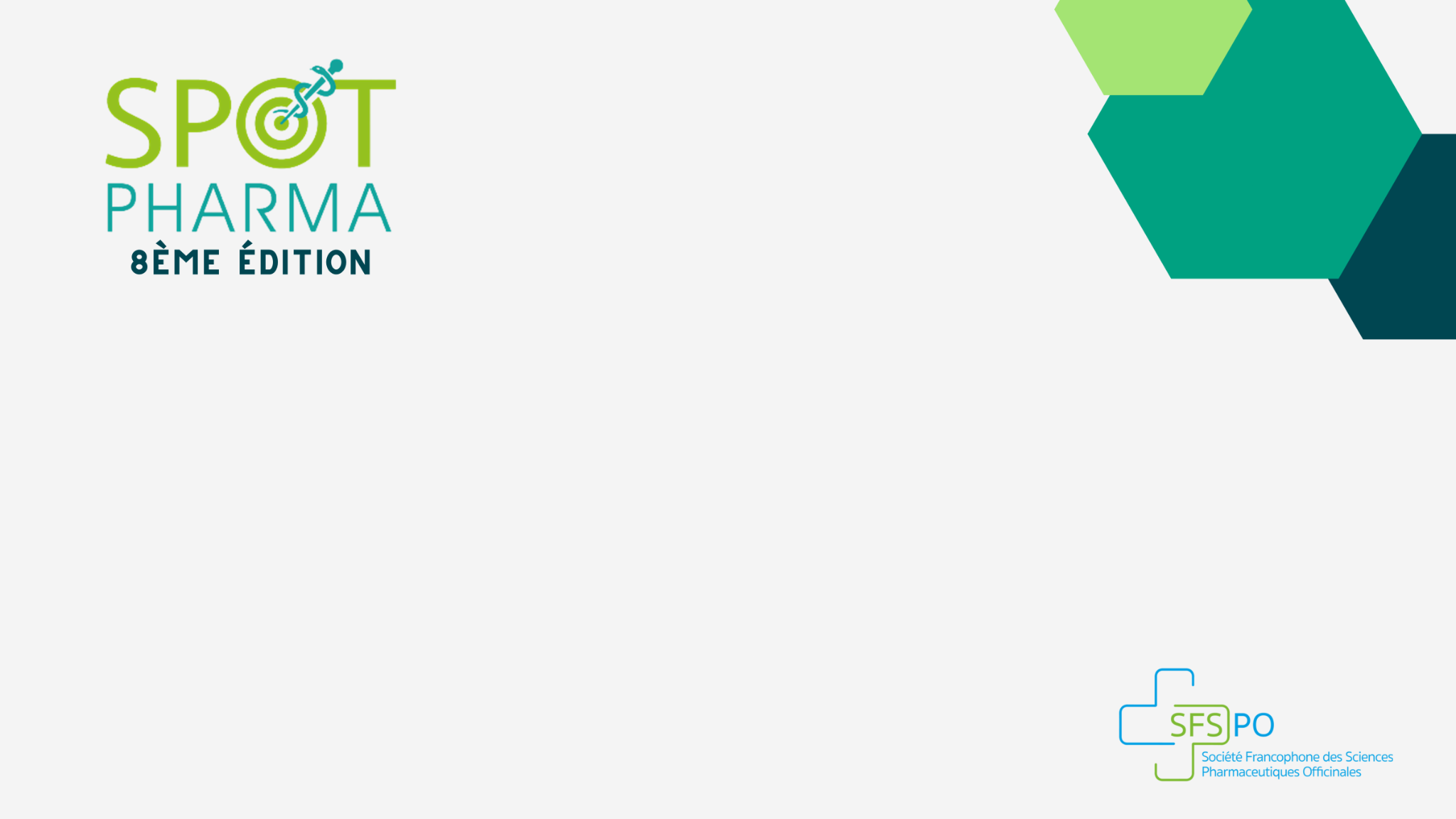 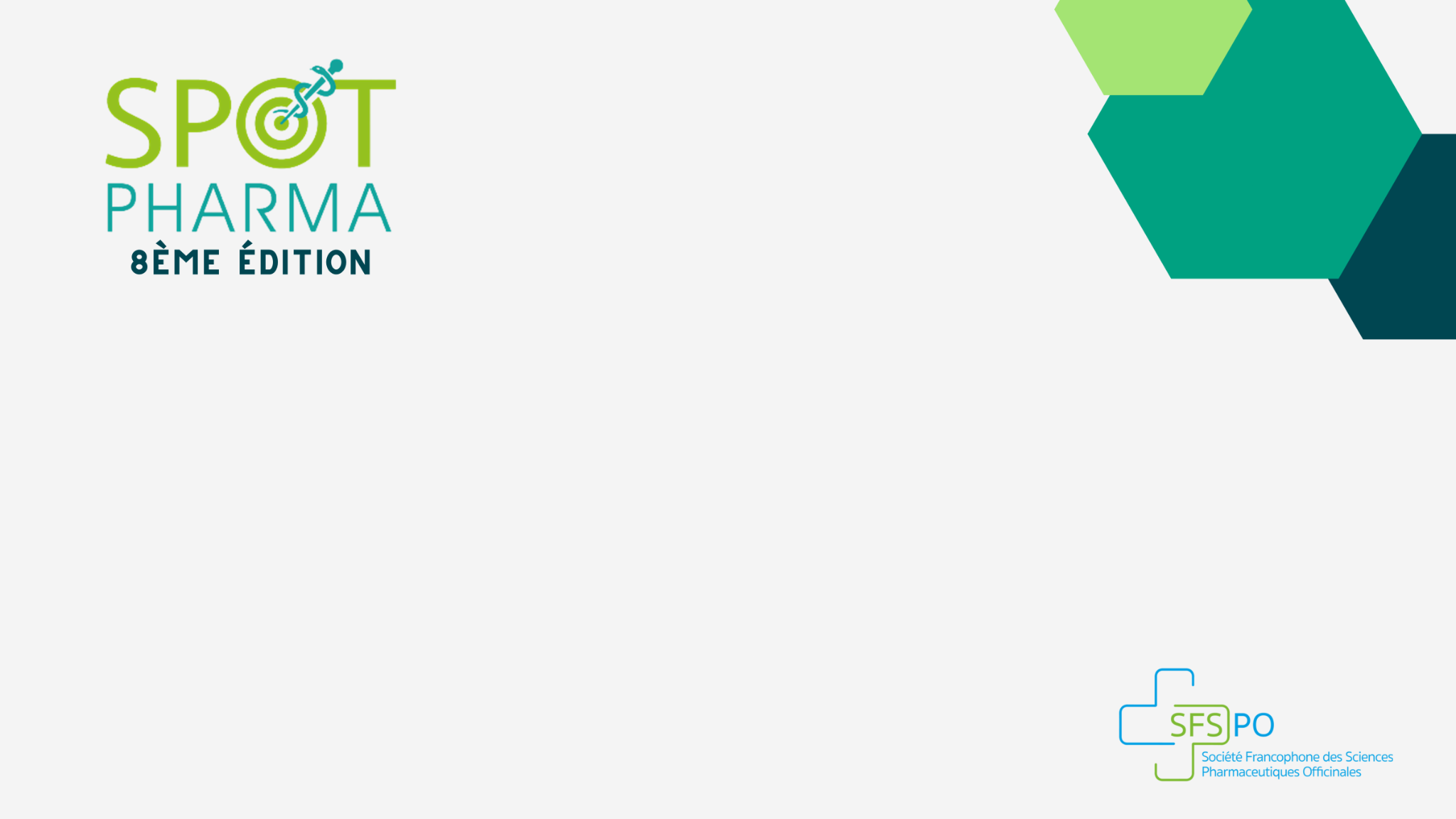 Positions de l’ANEPF
Impliquer les pharmaciens dans le dépistage précoce du diabète
Réalisation du test capillaire de glycémie


Accompagner les patients lors de la réalisation et de l’analyse des résultats des TROD VIH et des substances illicites
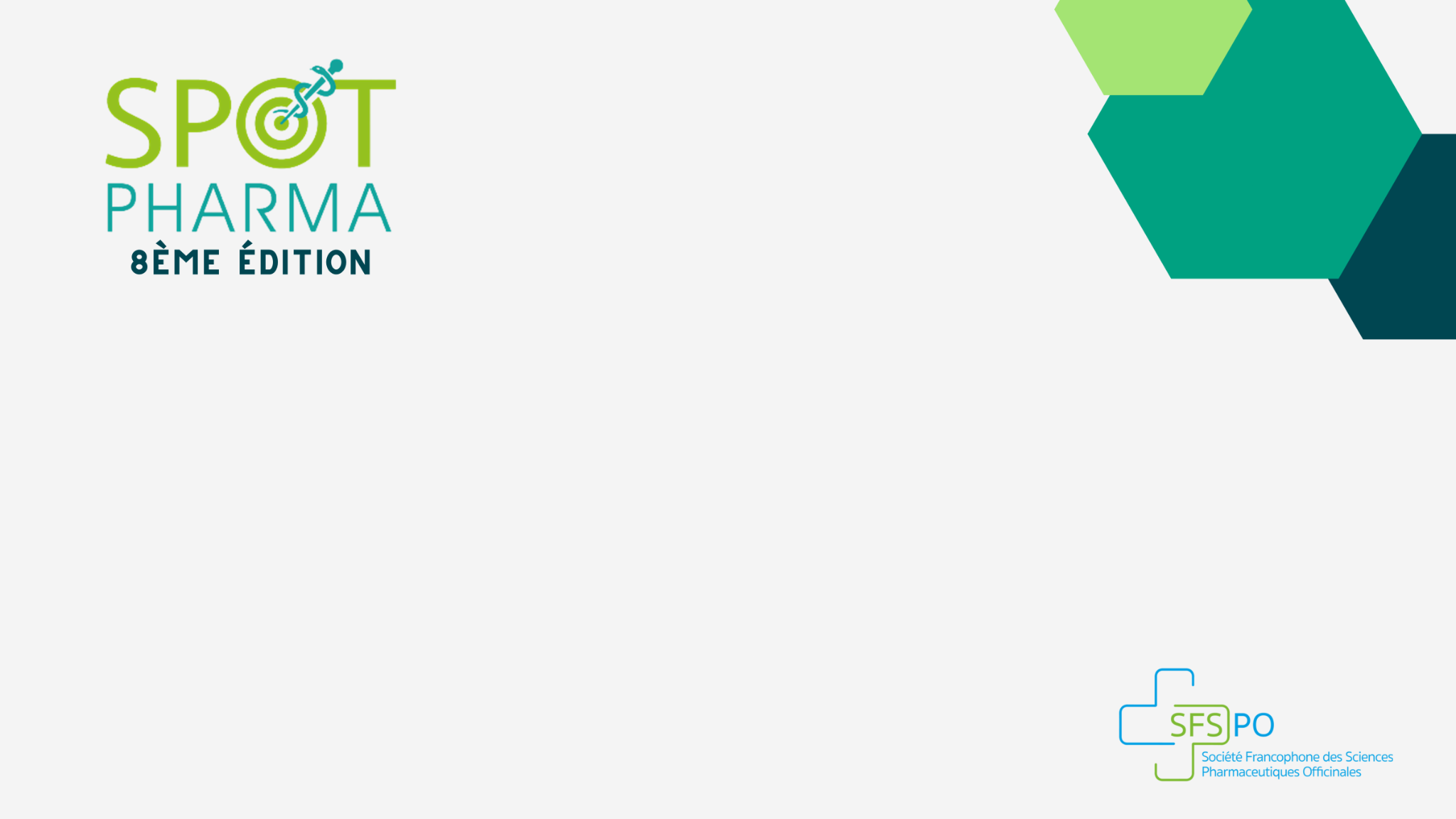 10 Millions de décès d’ici 2050
Source : OMS
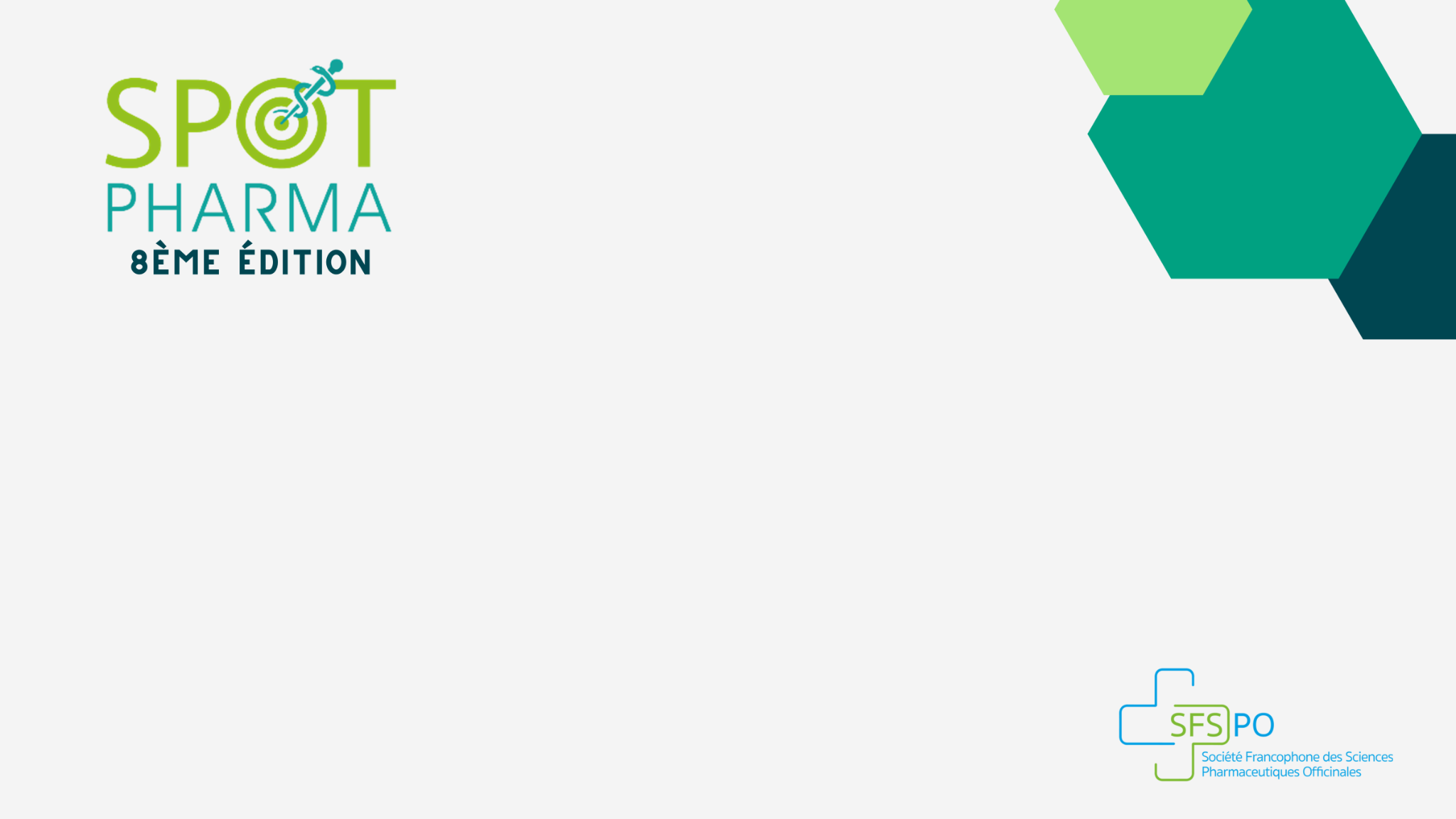 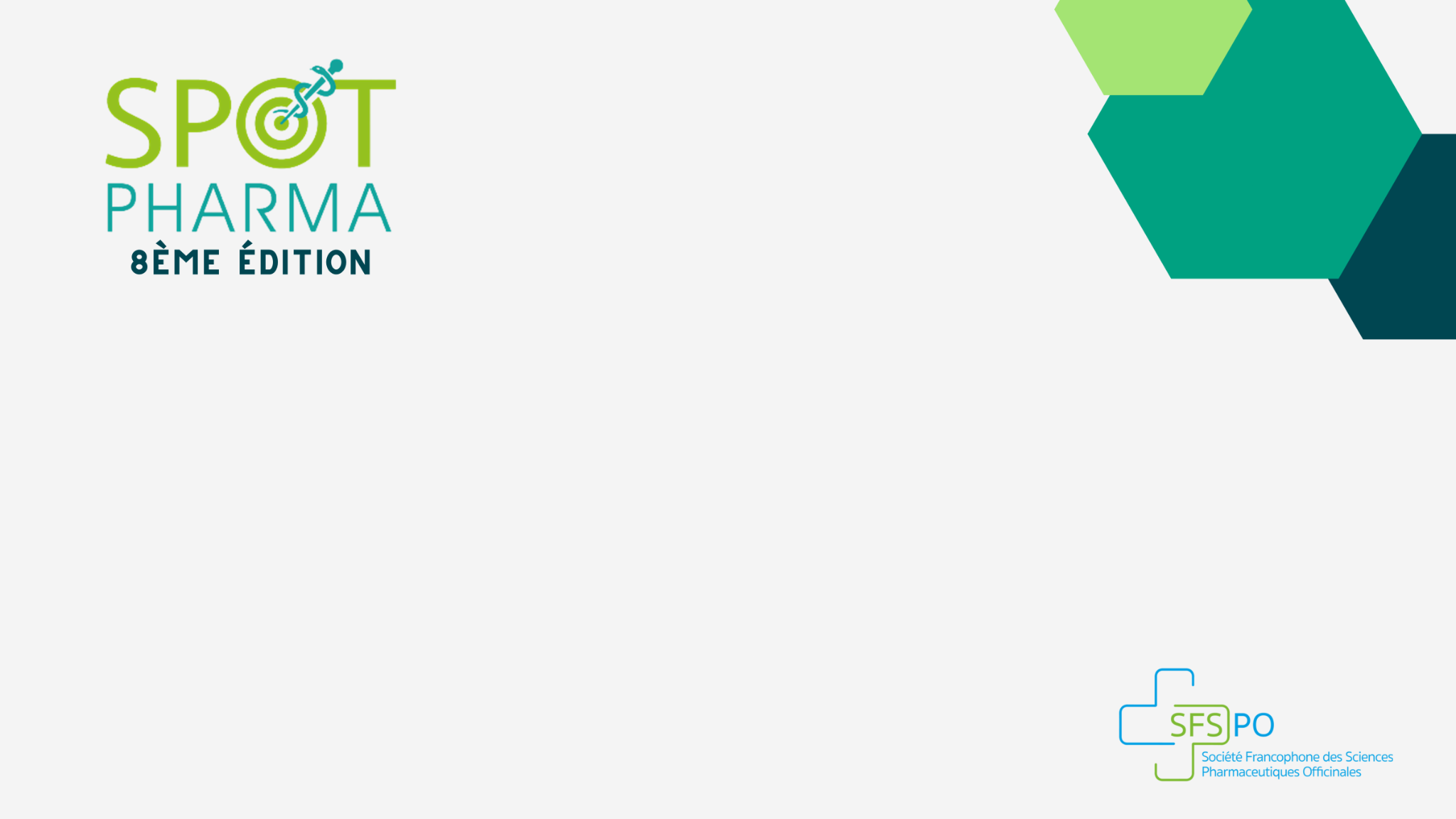 Un peu d’histoire !
Infections bactériennes 
= 1ère cause de mortalité
1ères Bactéries Multi-Résistantes émergentes
1ère cause mortalité dans le monde 
= antibiorésistance?
2000
1950
2050
???
1940
1970
Début utilisation massive des antibiotiques
Bactéries Hautement Résistantes
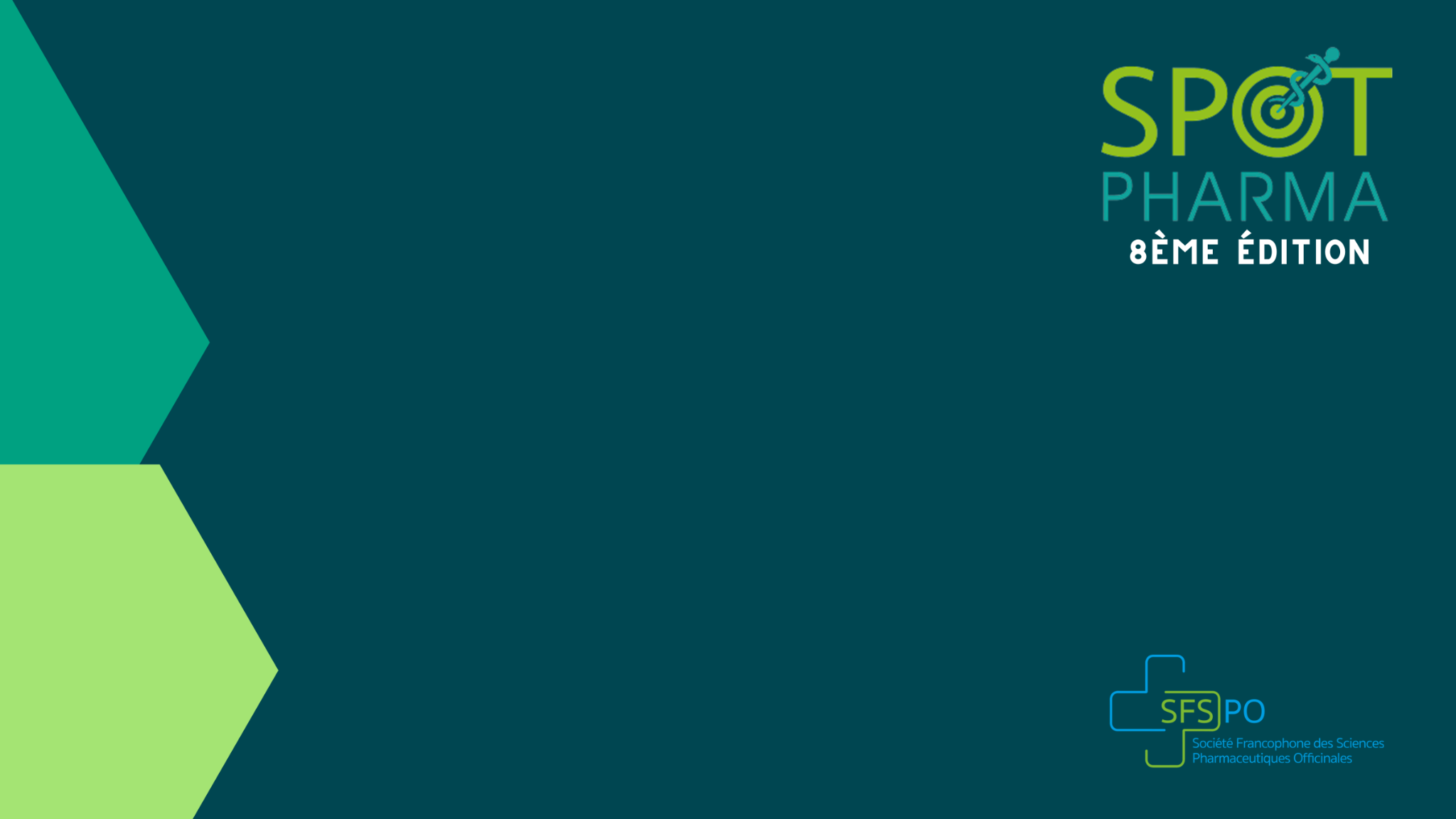 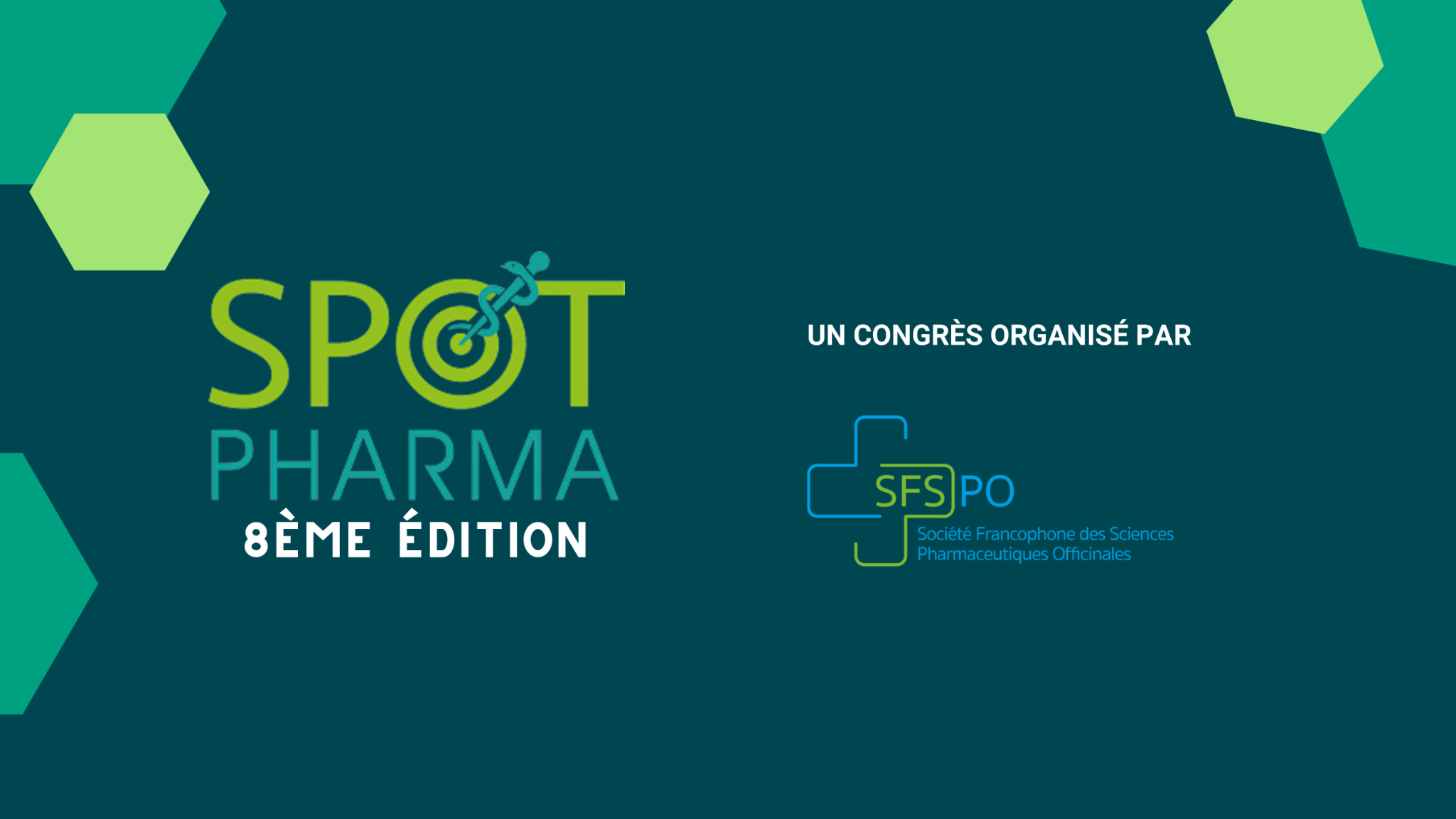 Antibiorésistance 
et santé humaine
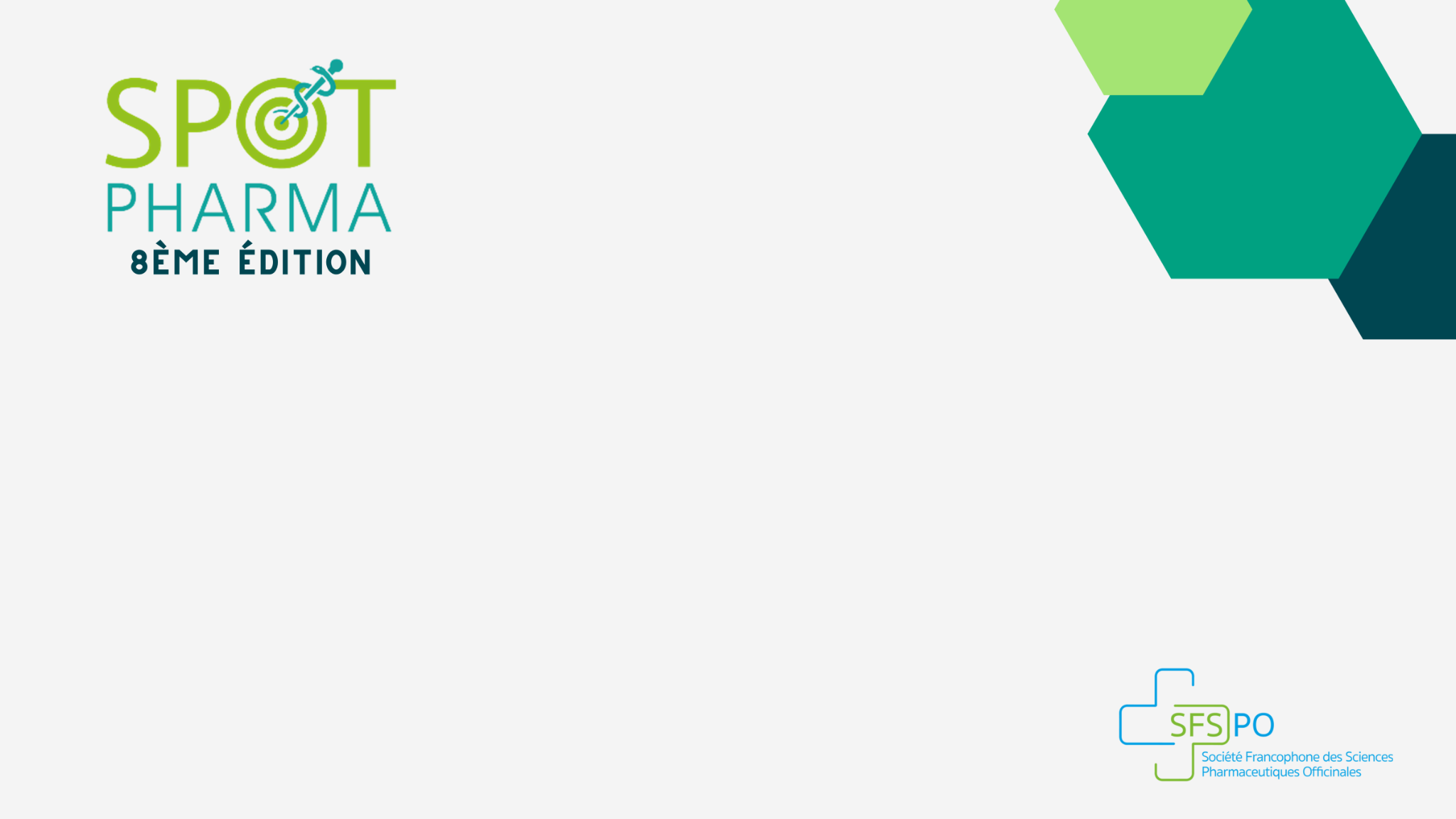 L’antibiorésistance Quesako ?
Sélection naturelle
Pression anthropique
Verticale : par transmission génétique d’une bactérie mère à des bactéries filles
Horizontale : par échange de plasmide contenant un gène de résistance entre des bactéries voisines
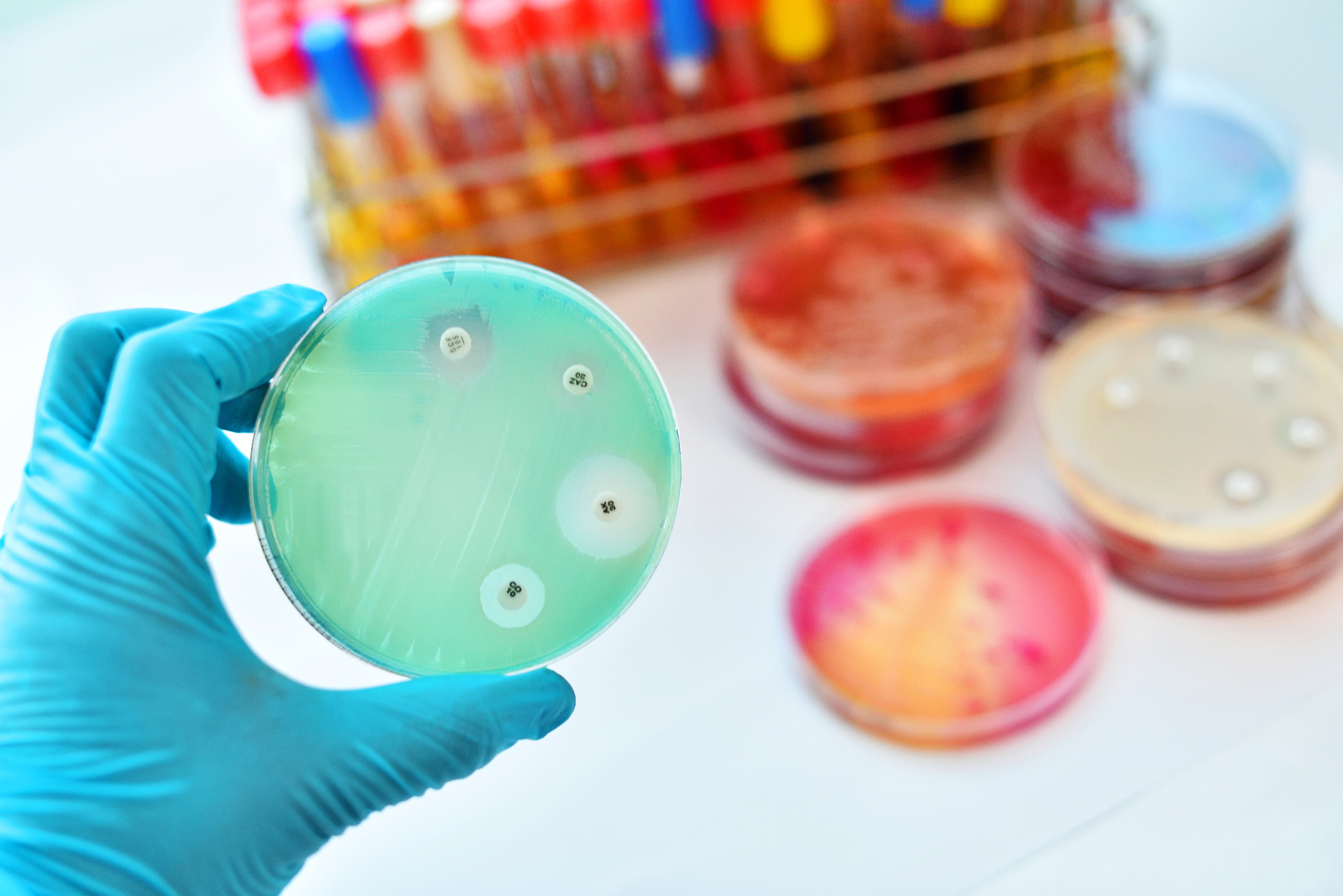 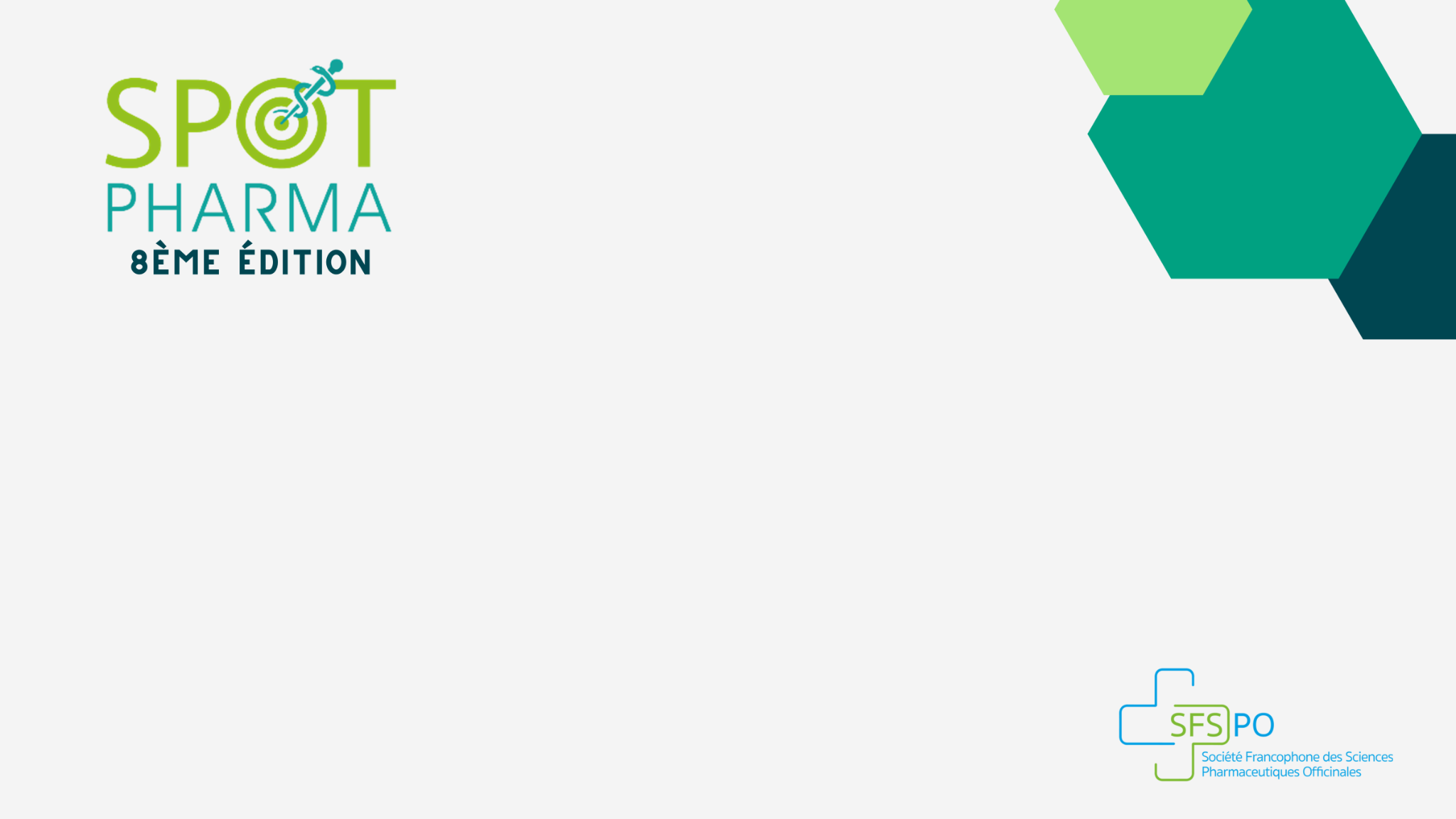 Quelques chiffres
800 000 personnes sont infectées par des bactéries résistantes

La RAM a coûté la vie à 100 personnes par jour en Europe en 2020

La RAM est présente chez l'animal, dans les denrées alimentaires, dans les plantes et dans l'environnement

La lutte contre les bactéries résistantes entraîne des coûts considérables en matière de soins de santé

La RAM nuit à l'économie
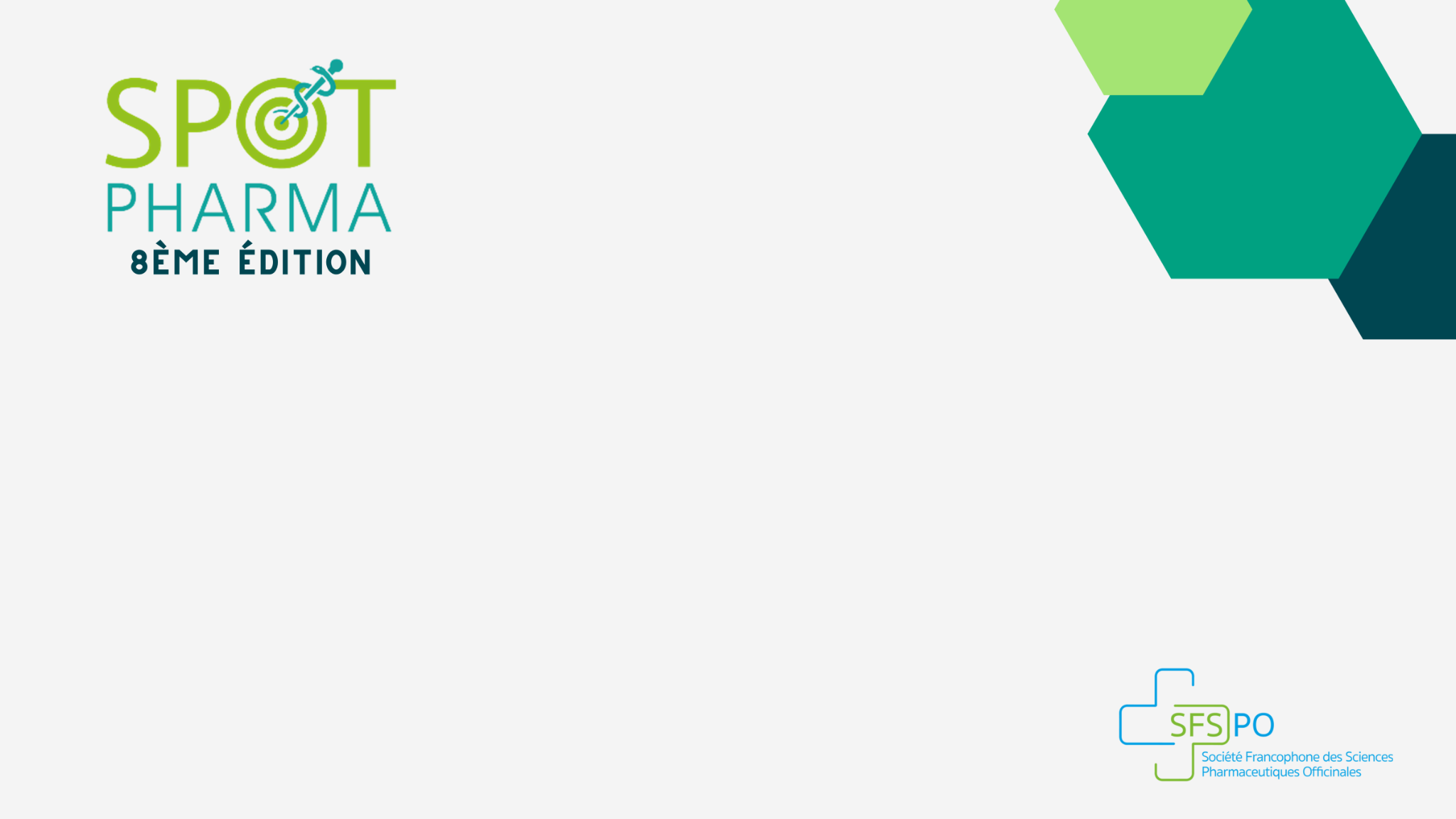 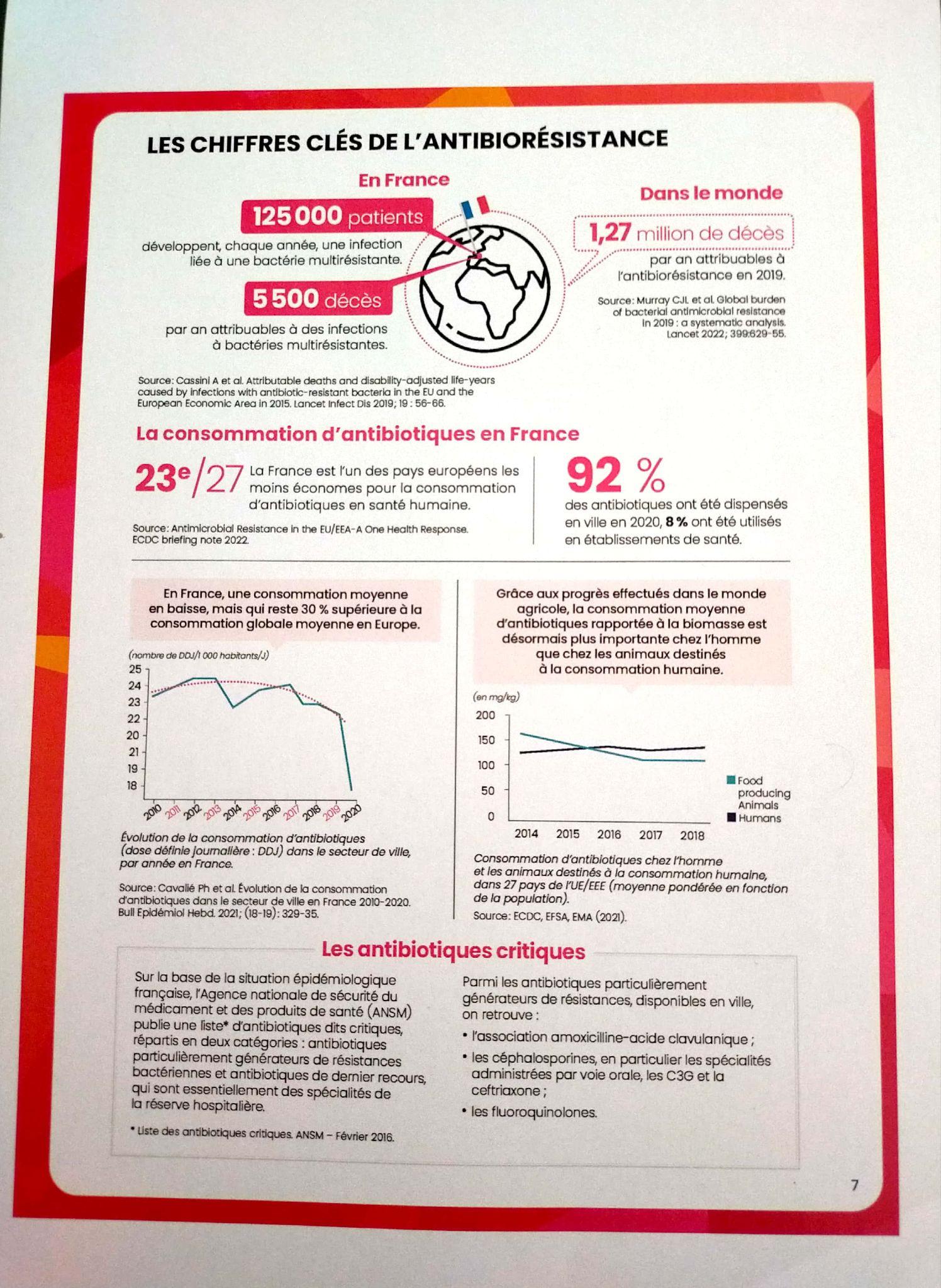 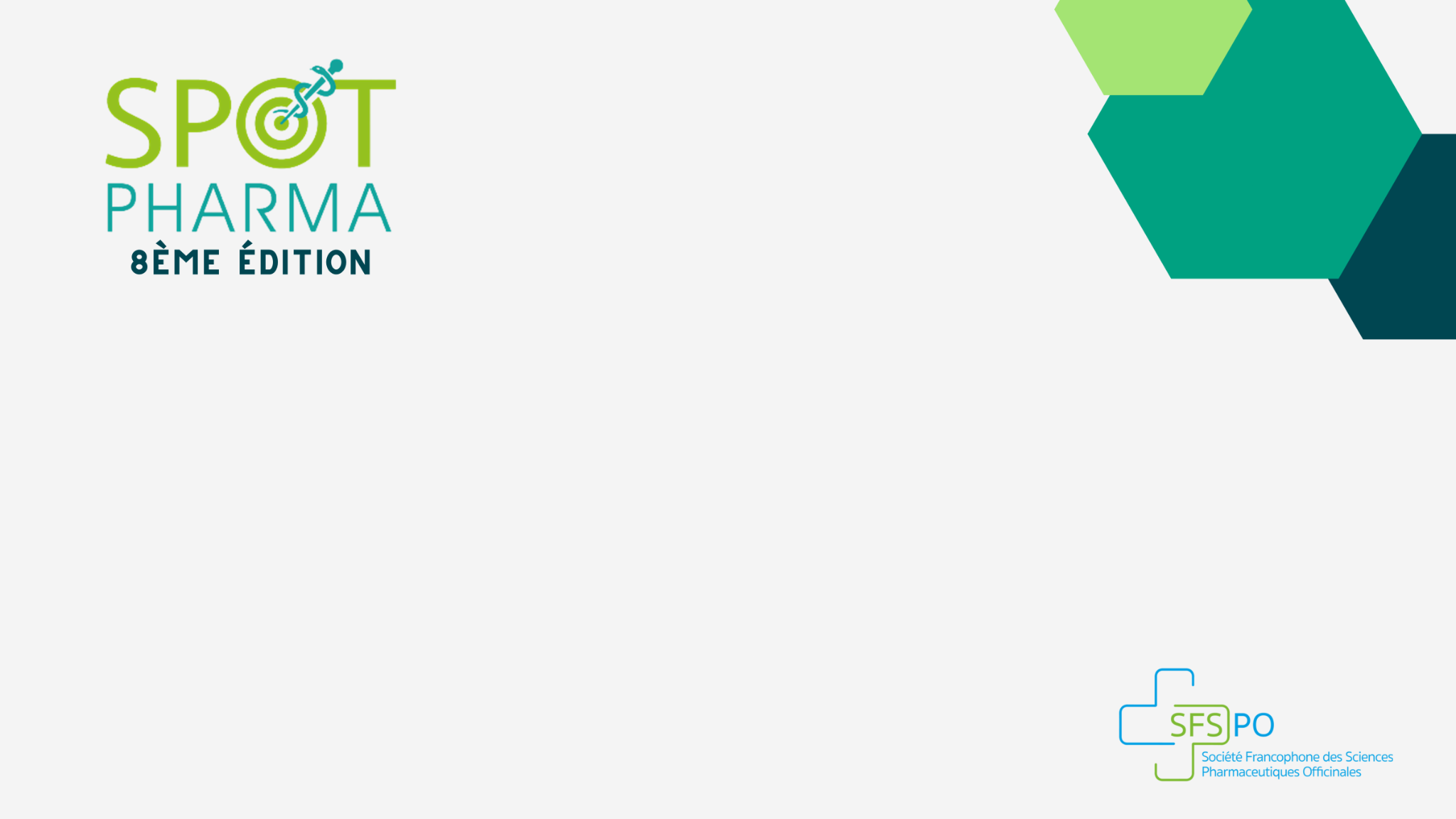 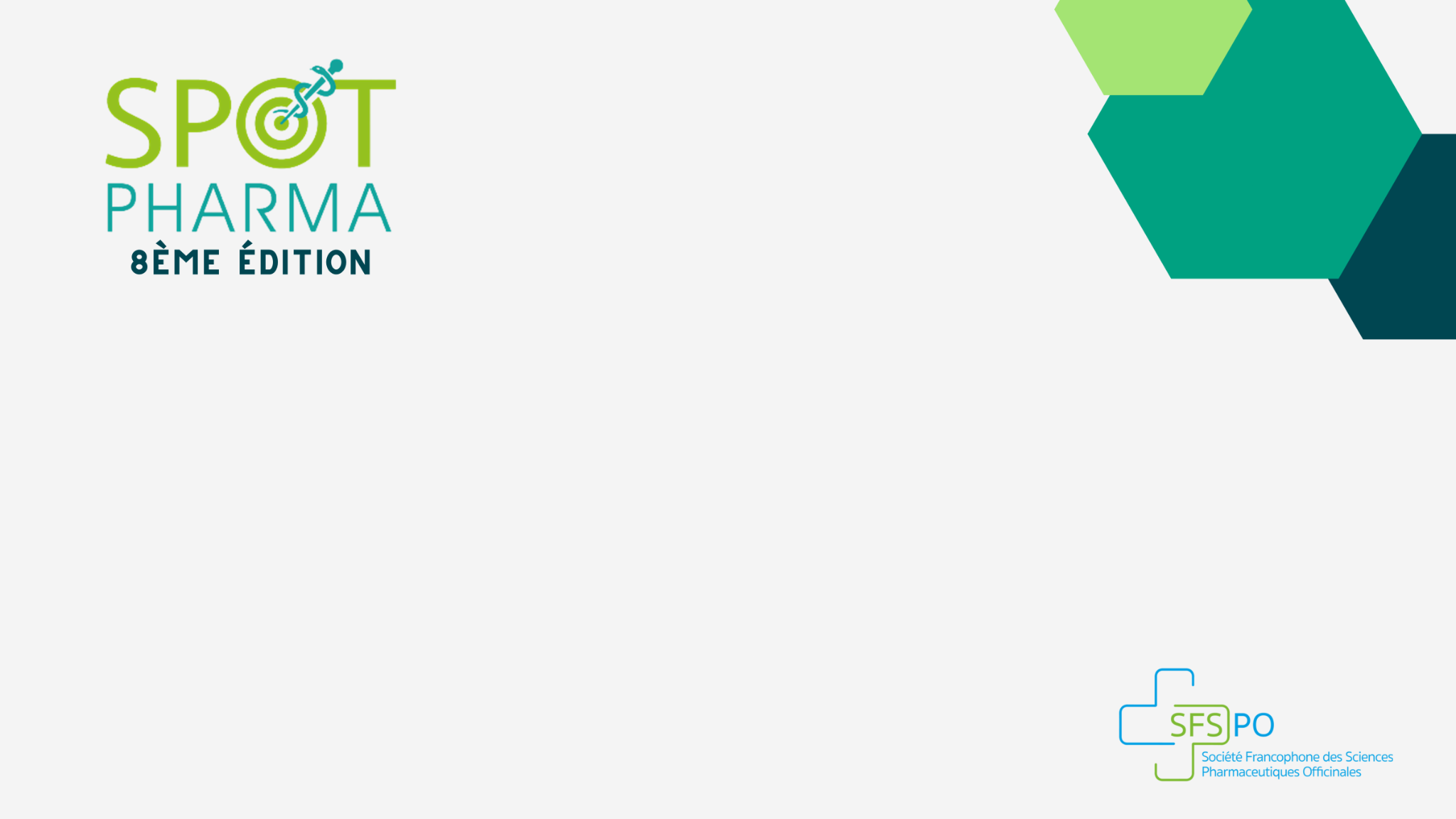 Stratégie nationale 2022-2025
Fait suite à d’autres plan de lutte contre l’ATBR, après élaboration d’une feuille de route interministérielle  ---> dans l’idée du plan de l’EU et de l’OMS 
Repose sur deux piliers  (en santé humaine) :
→ Prévention et contrôle des infections 
→ Bon usage des antibiotiques
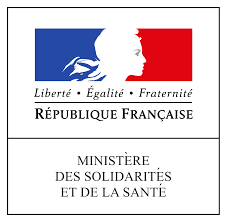 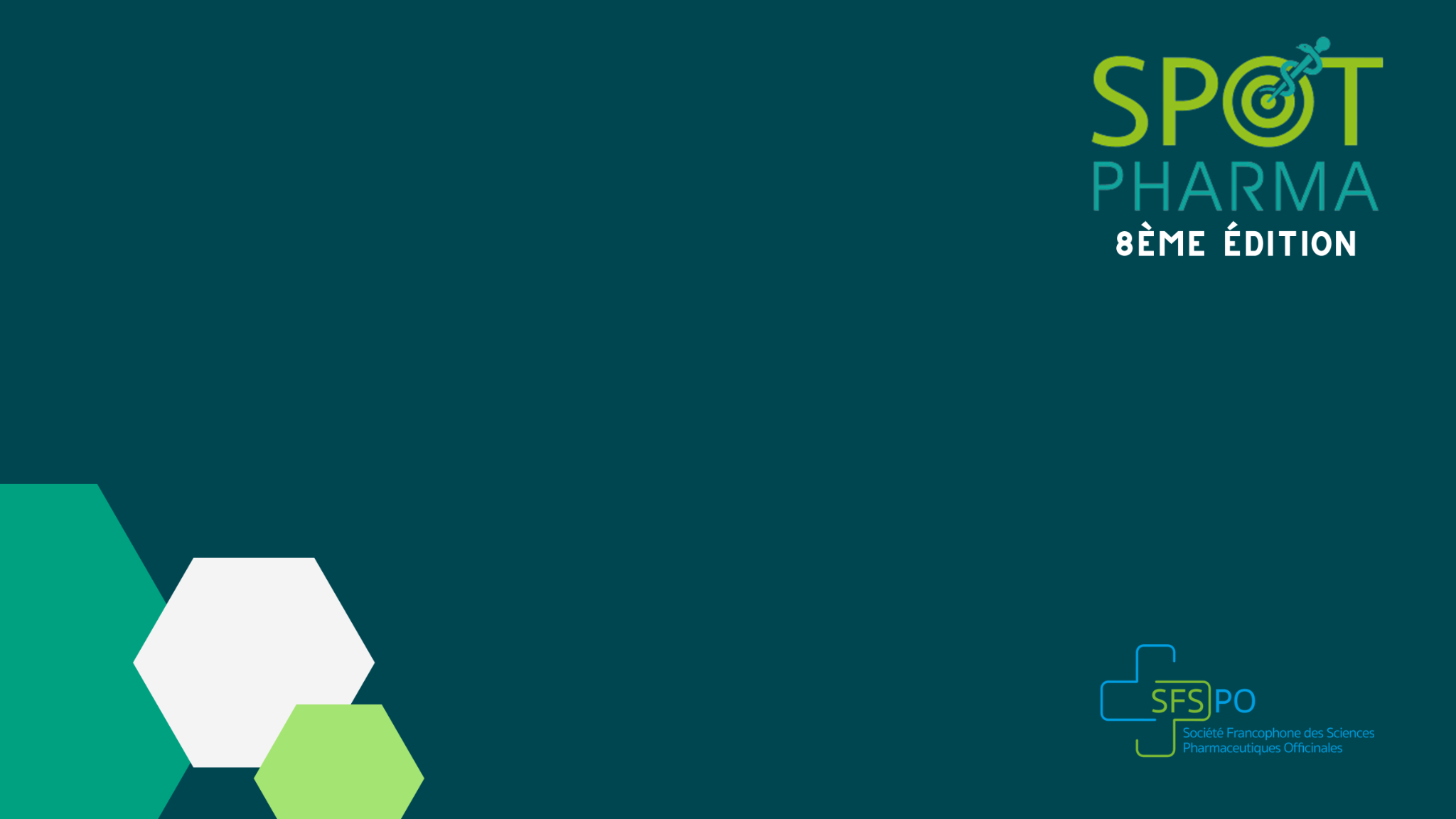 One Health
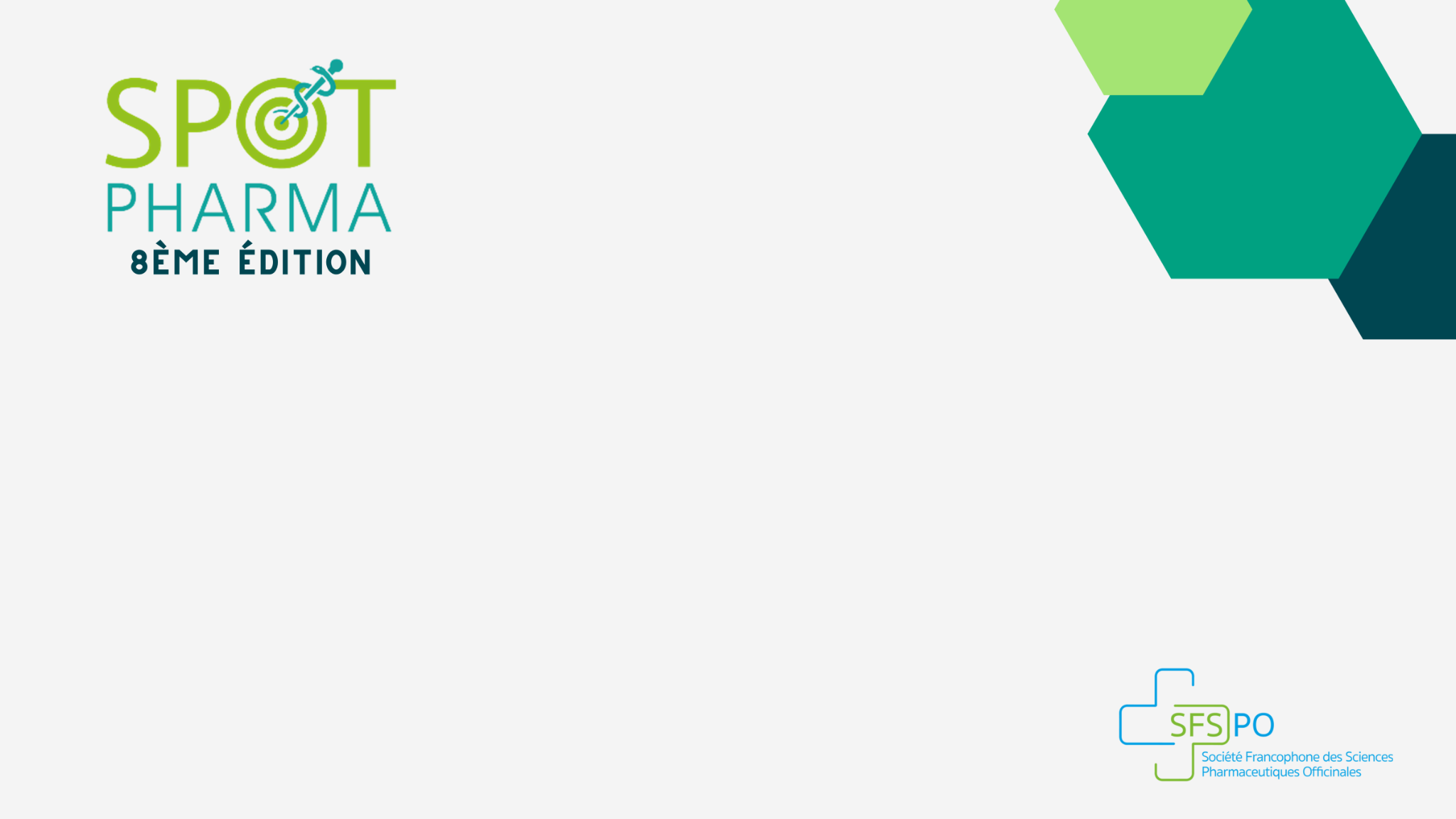 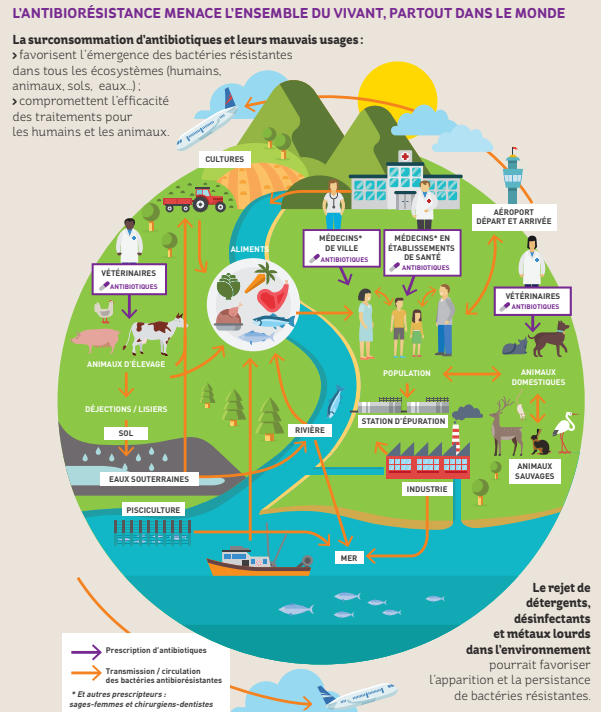 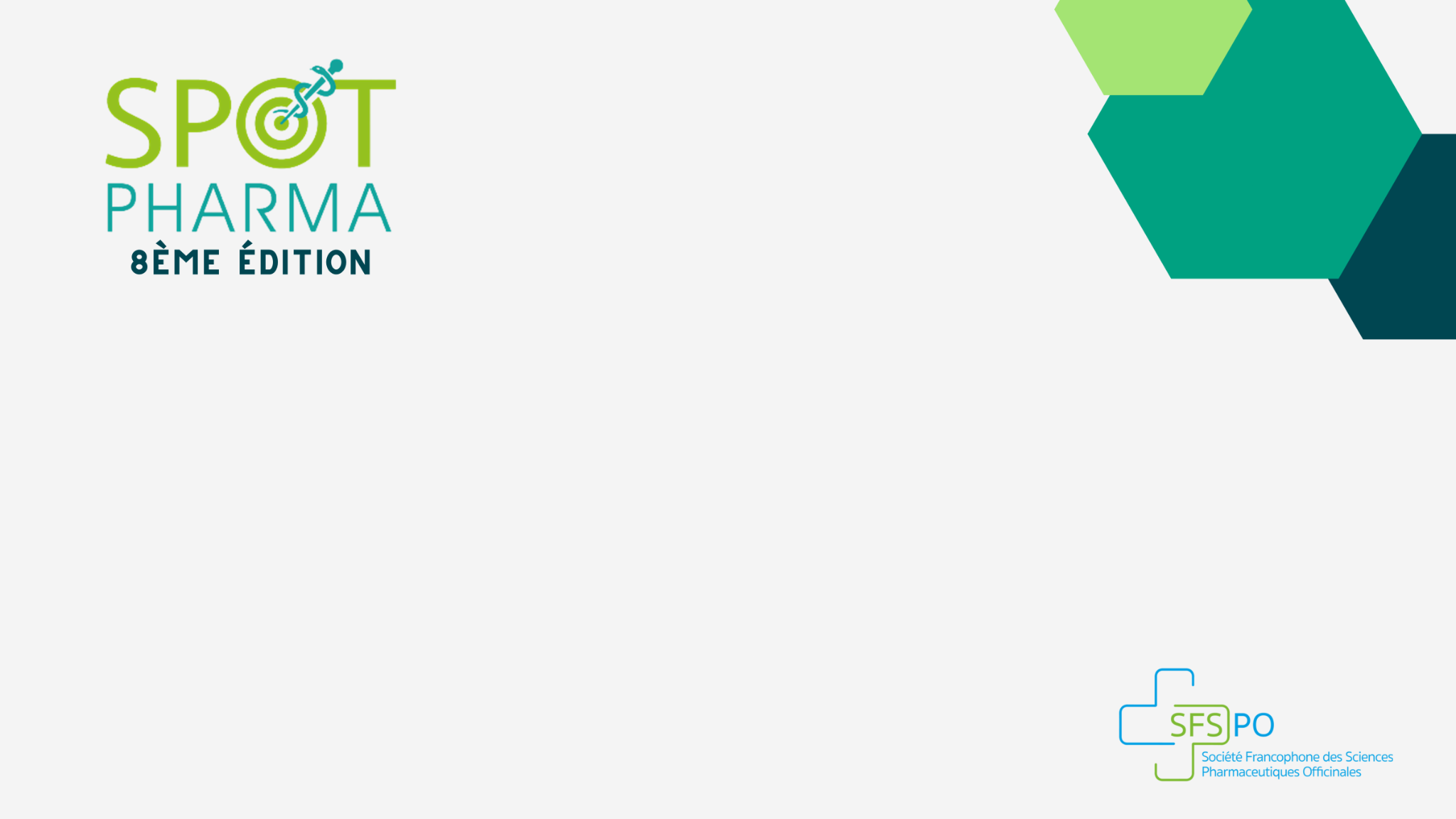 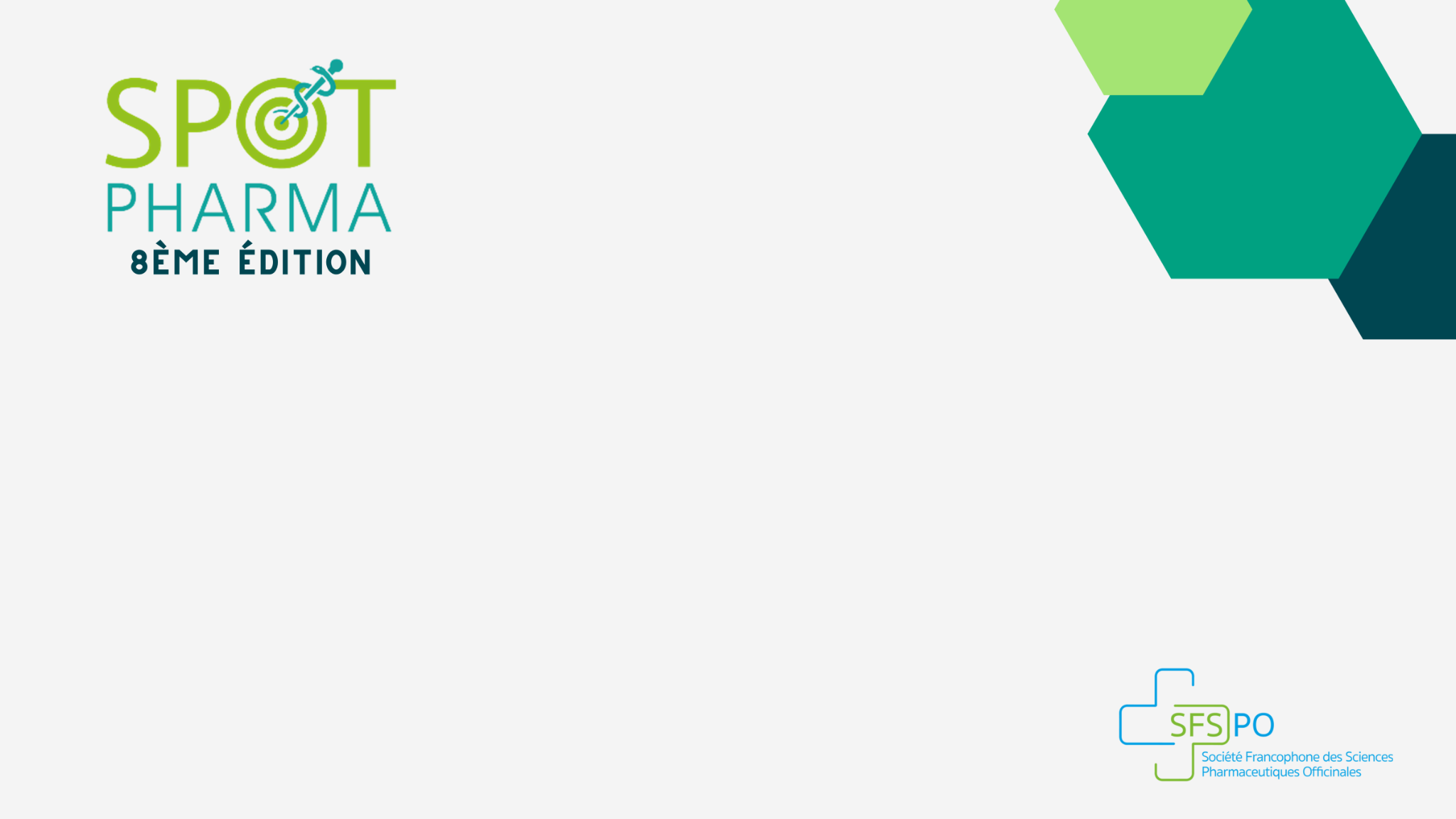 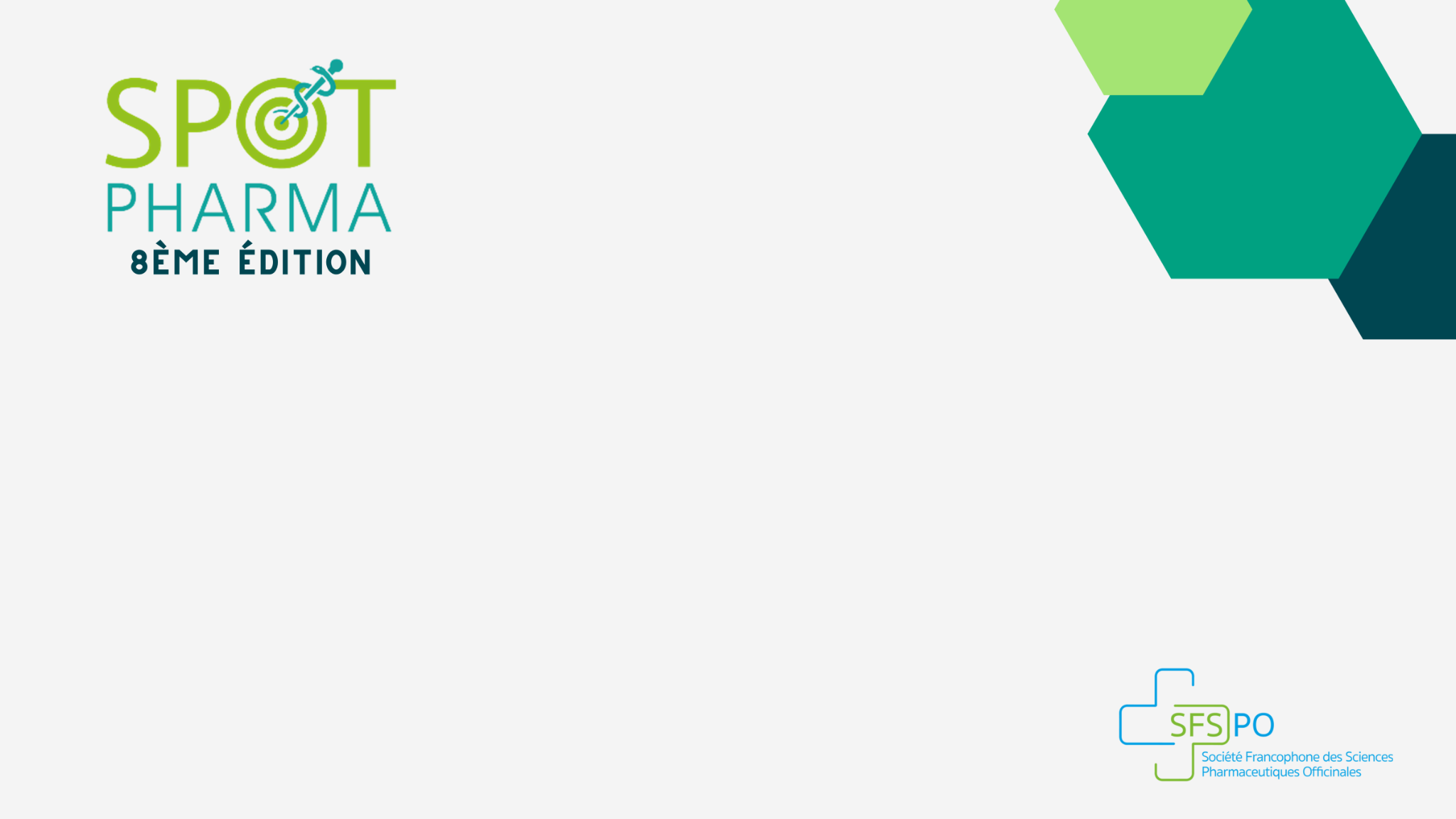 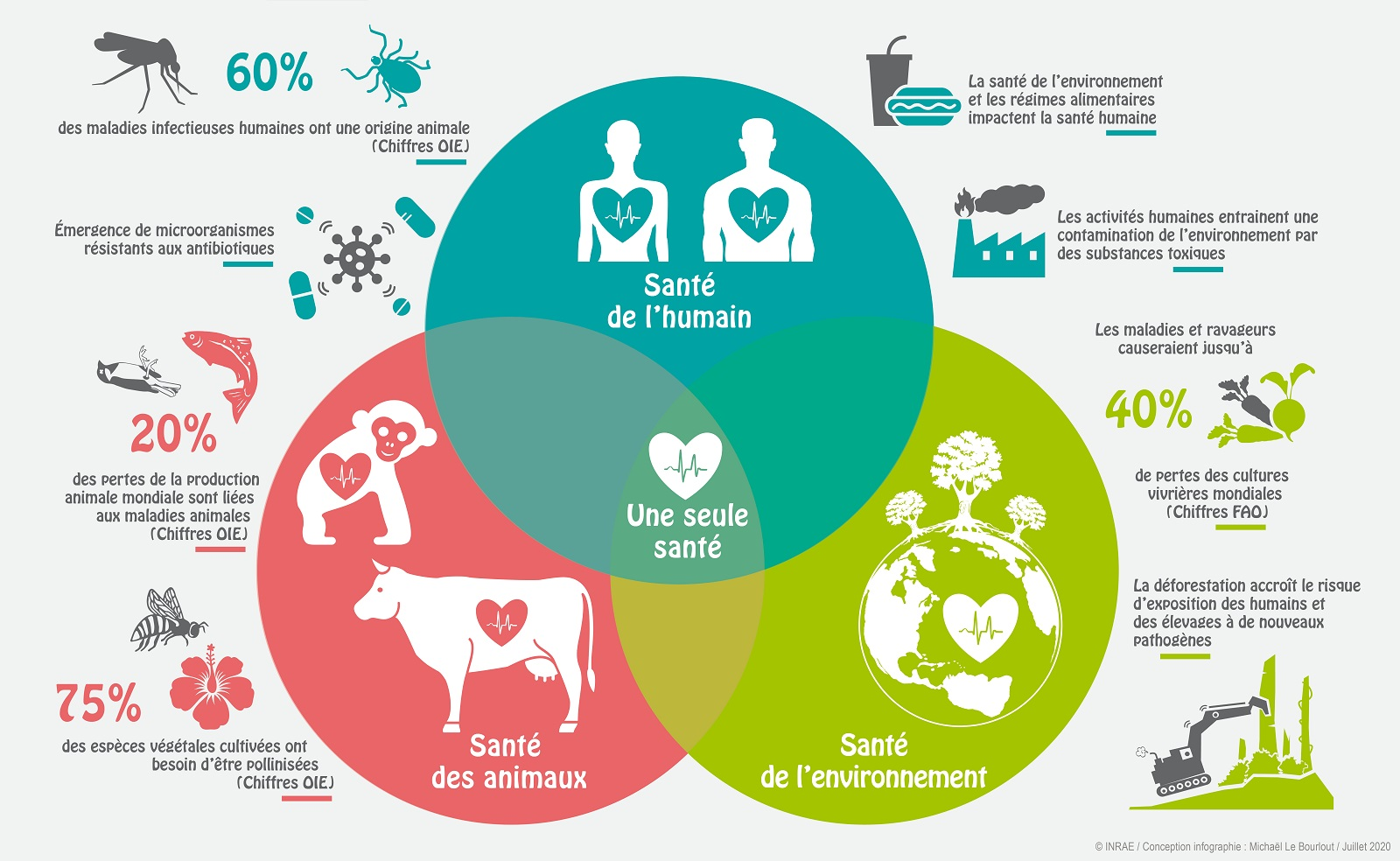 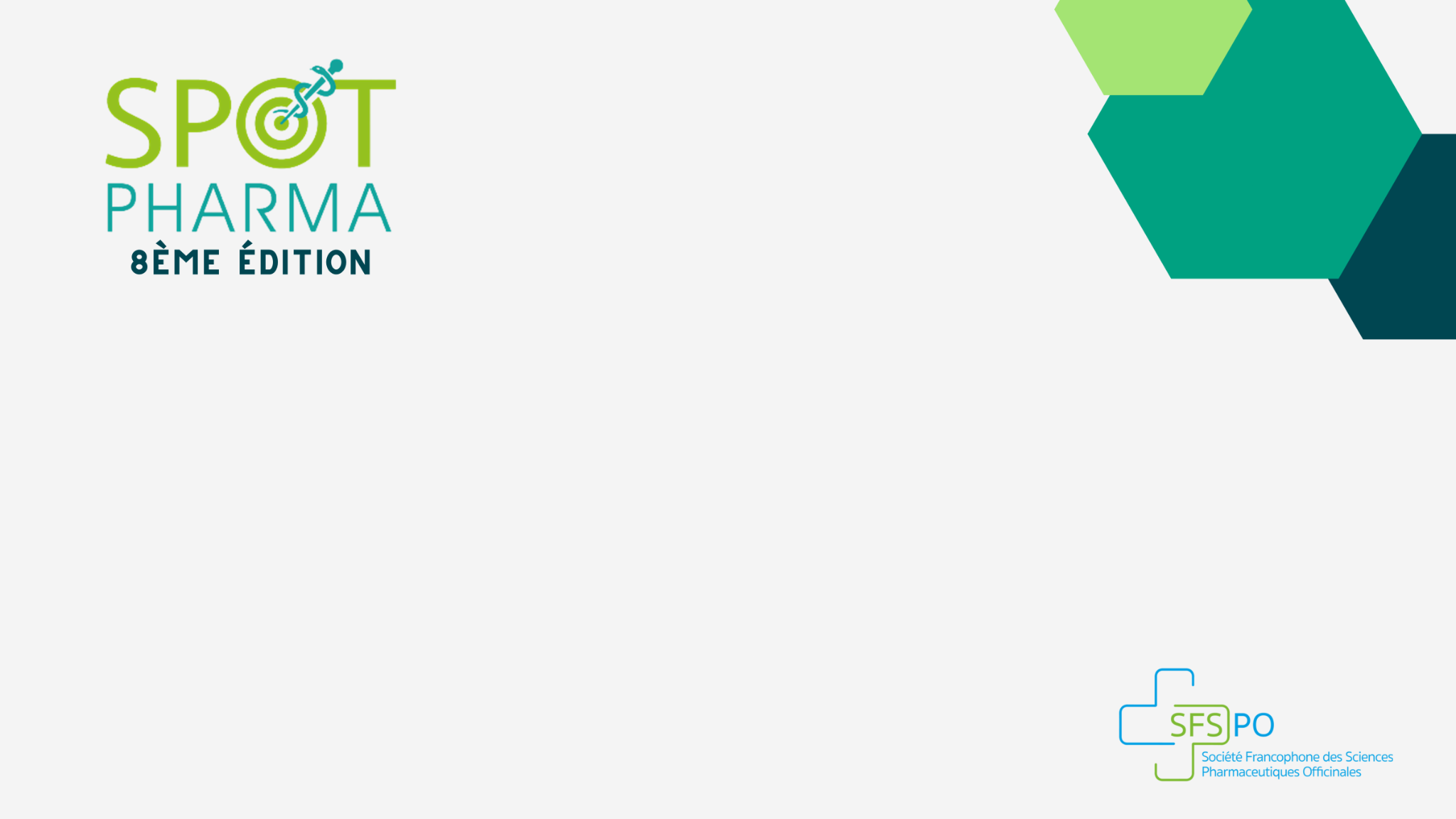 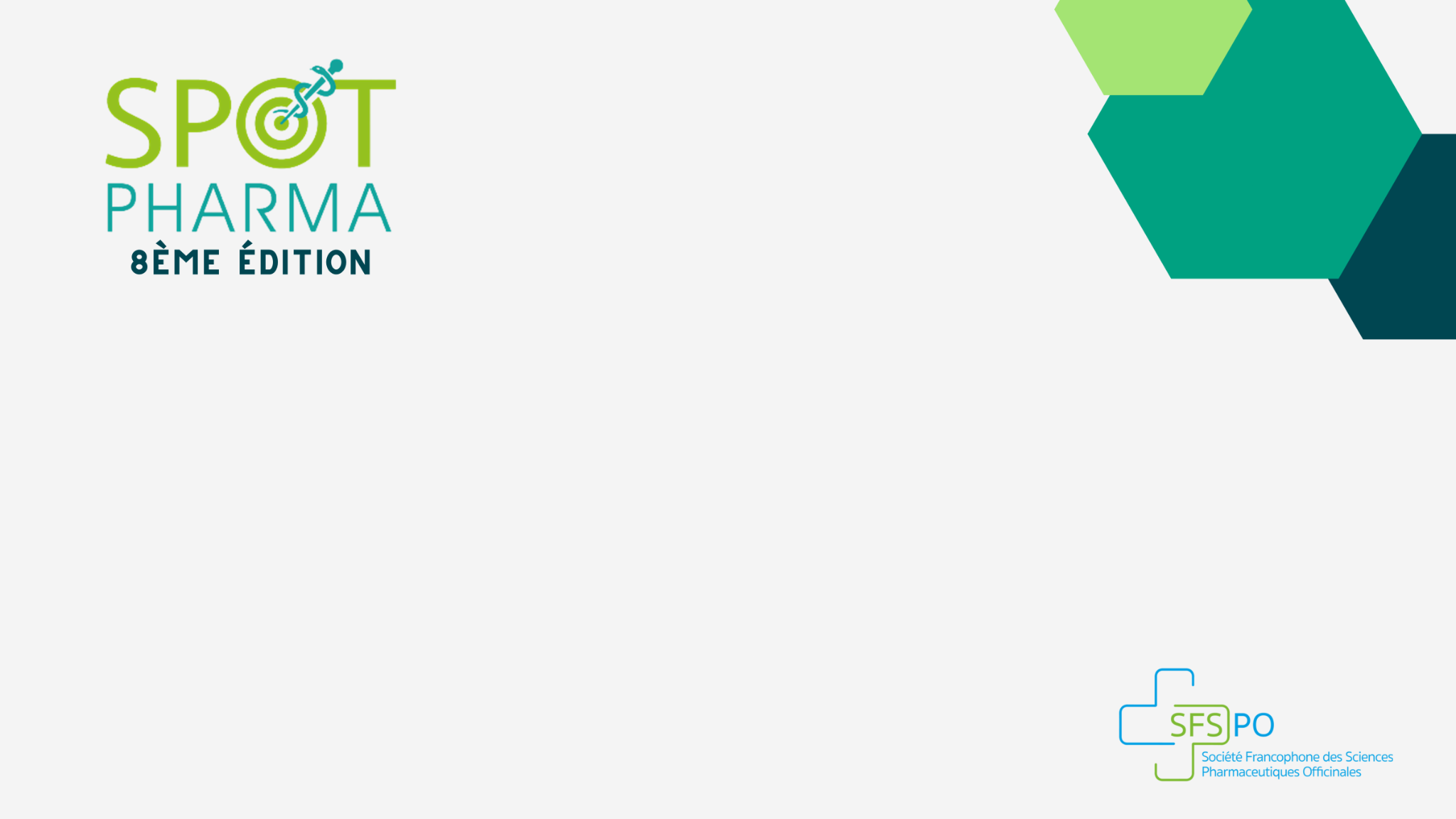 Antibiorésistance et crise climatique
Il semble que la crise climatique augmente la propagation des maladies infectieuses, notamment les infections pharmacorésistantes
Chaleur
Bouleversement des écosystèmes
Permafrost
événements météorologiques extrêmes 
(crues notamment)
déplacements de populations
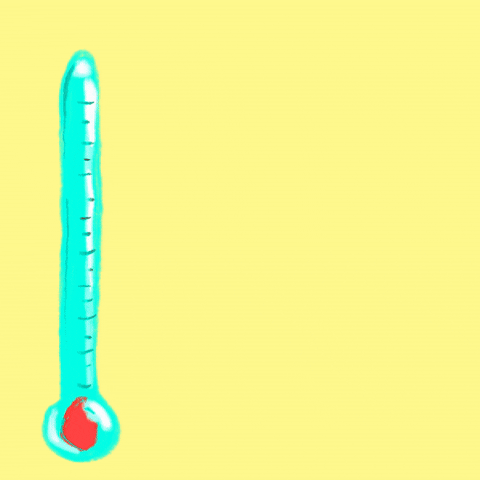 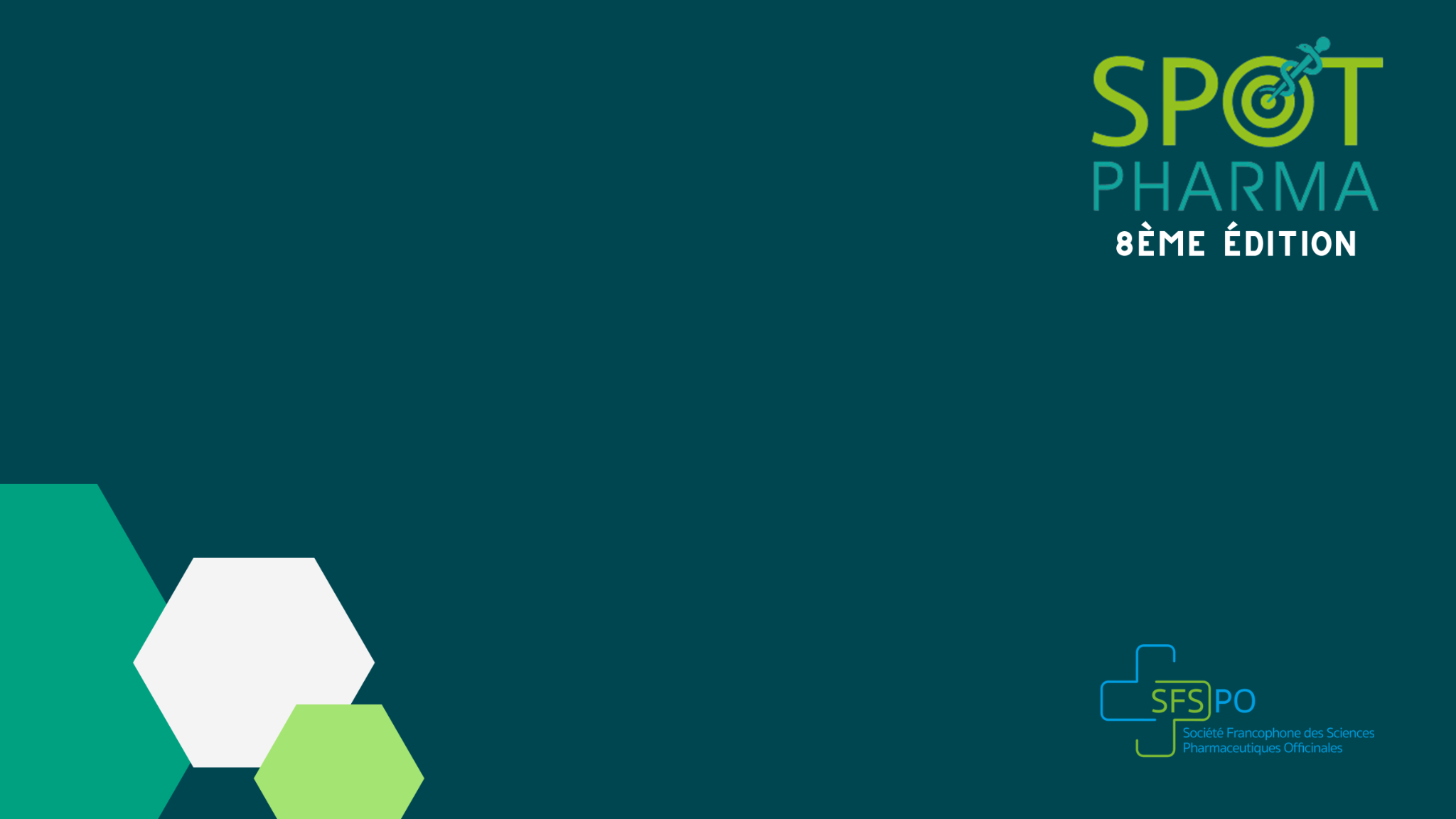 Une lueur d’espoir : 
Les virus, alliés contre les bactéries ?
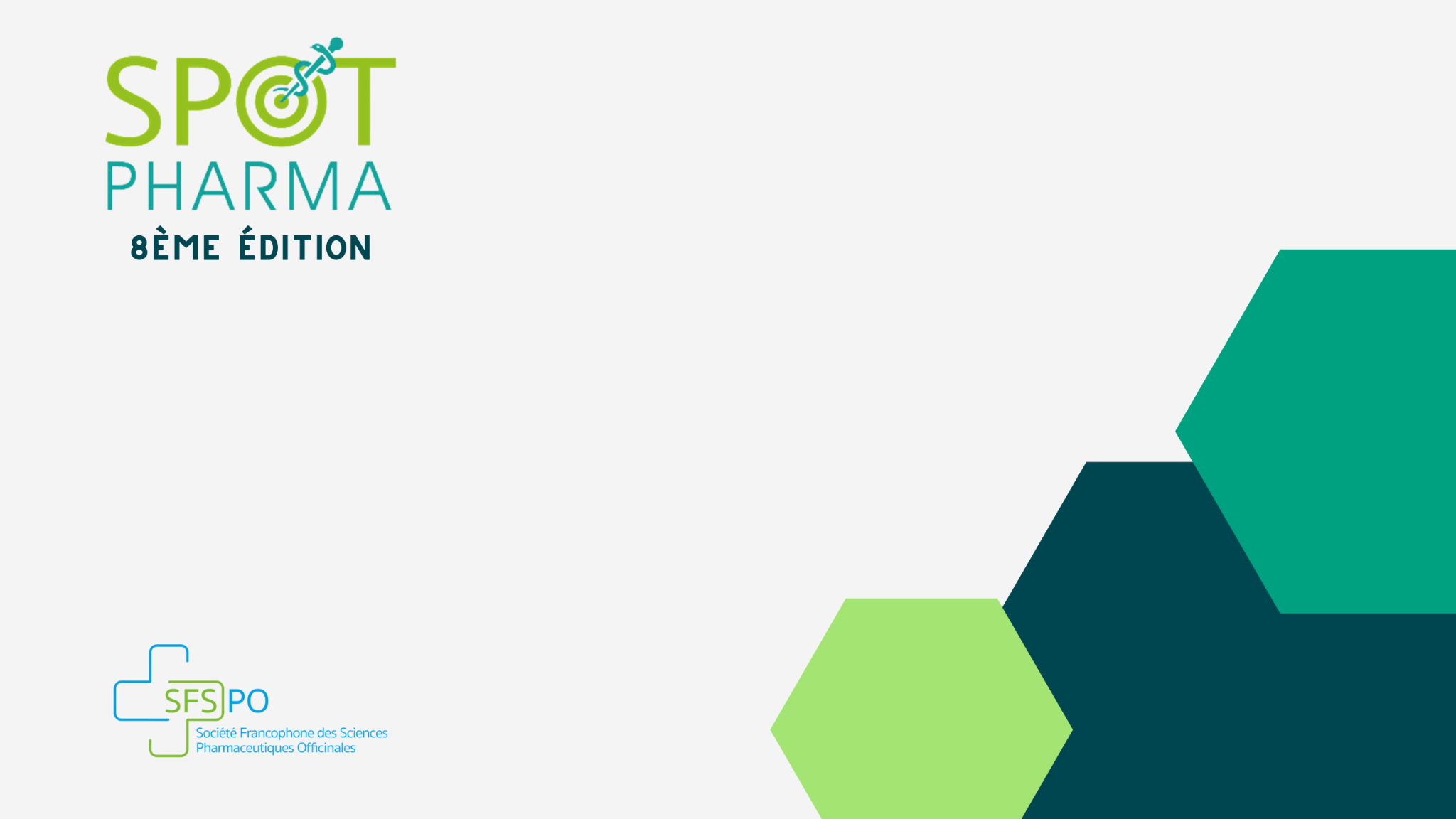 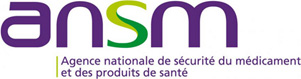 Phagothérapie
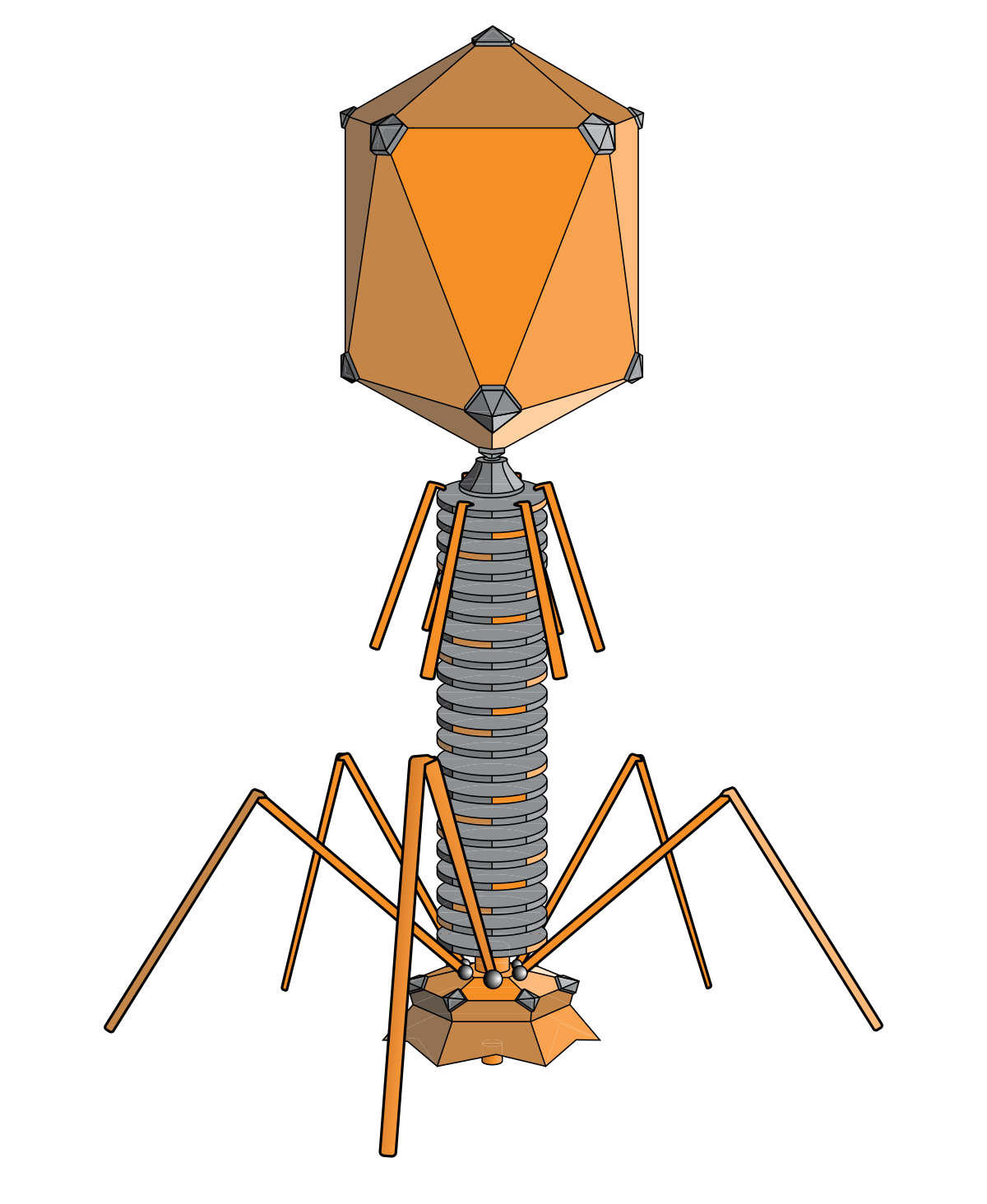 Spécifique des bactéries
Insensibles aux résistances
⚠️ Environnement
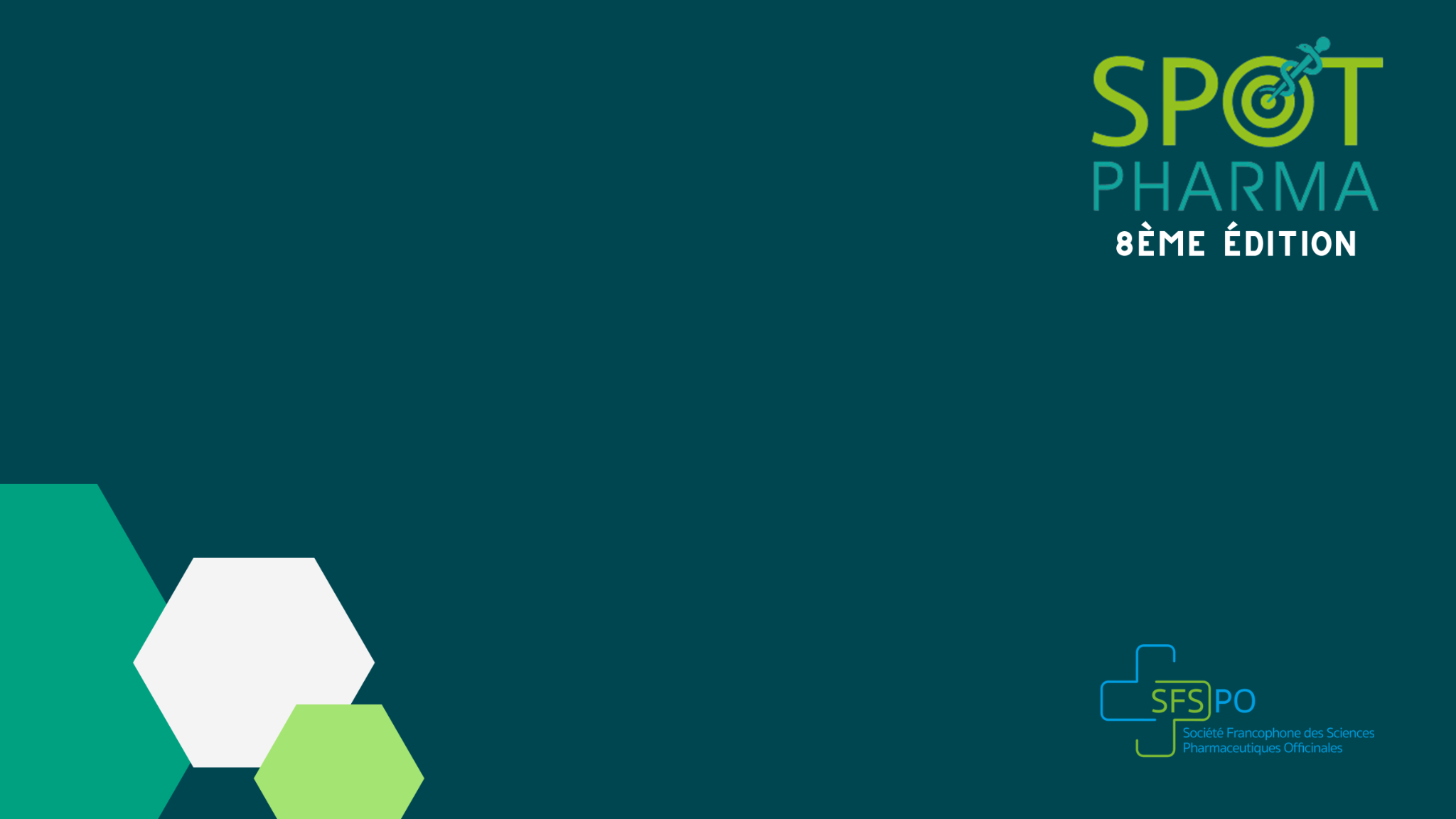 Propositions des étudiants
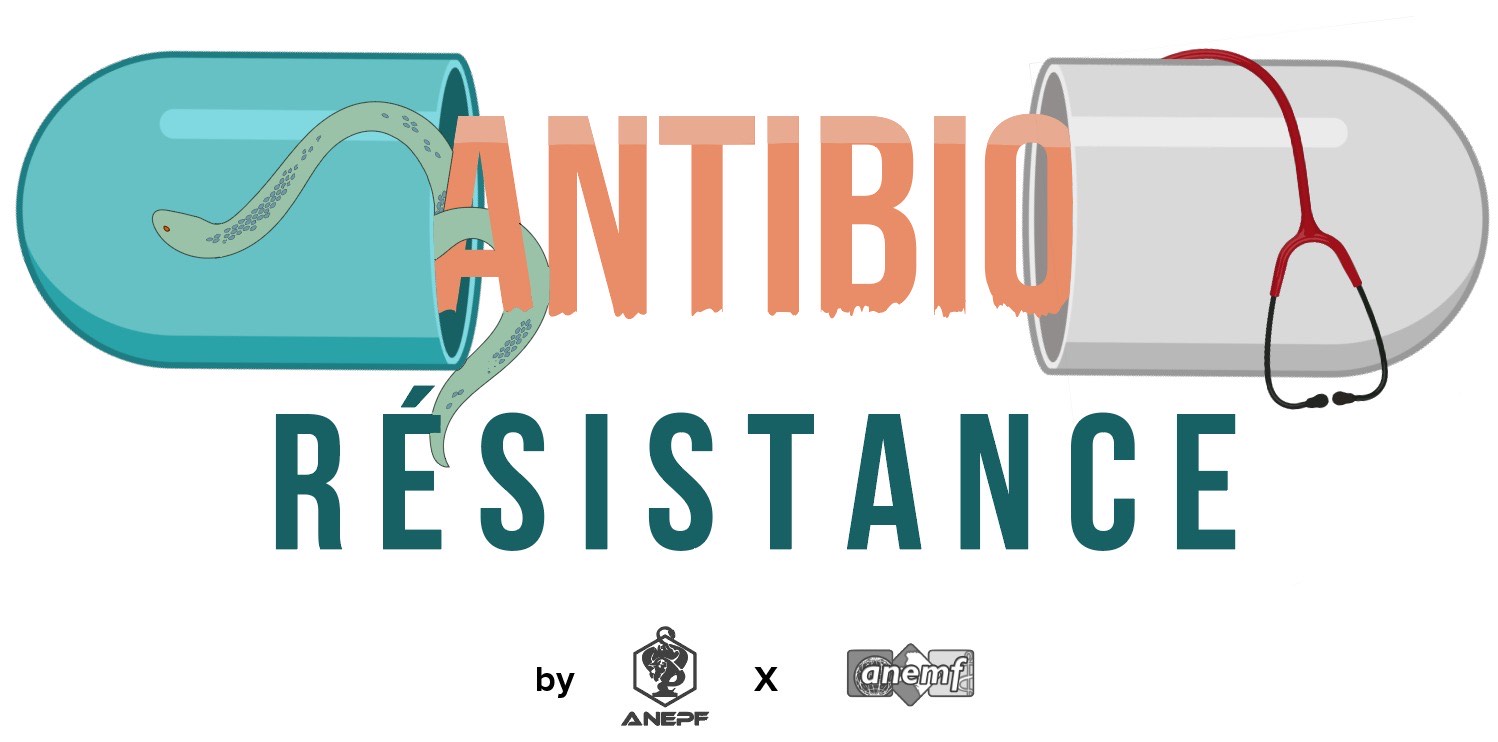 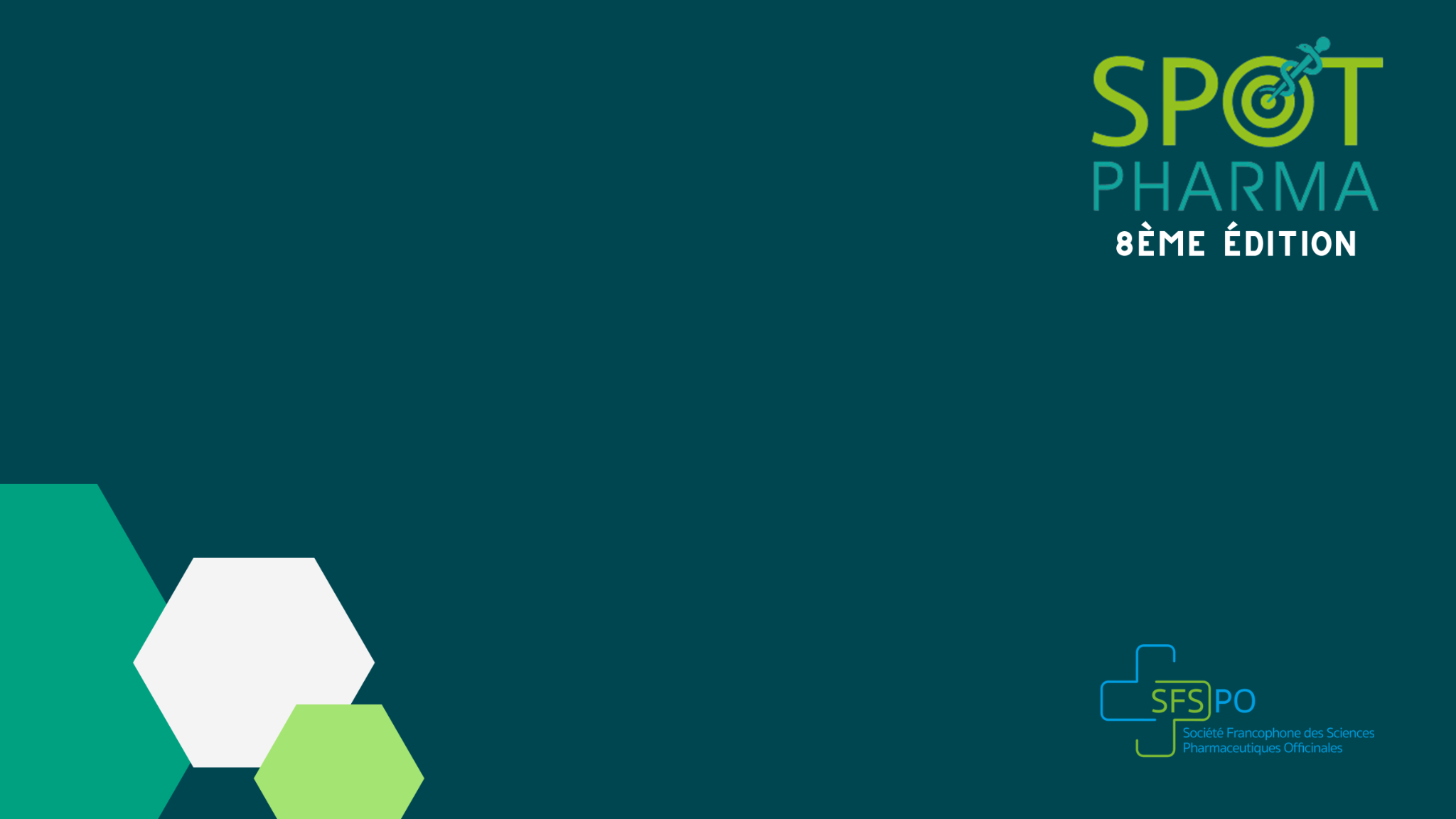 Propositions des étudiants
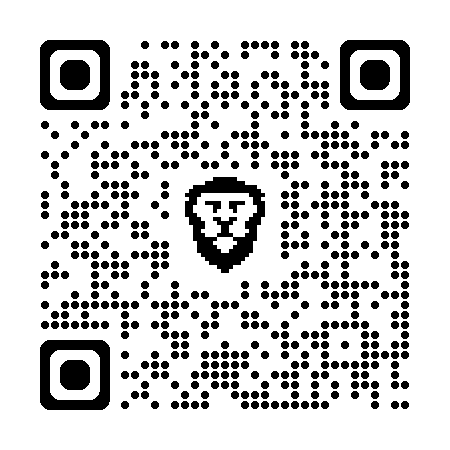 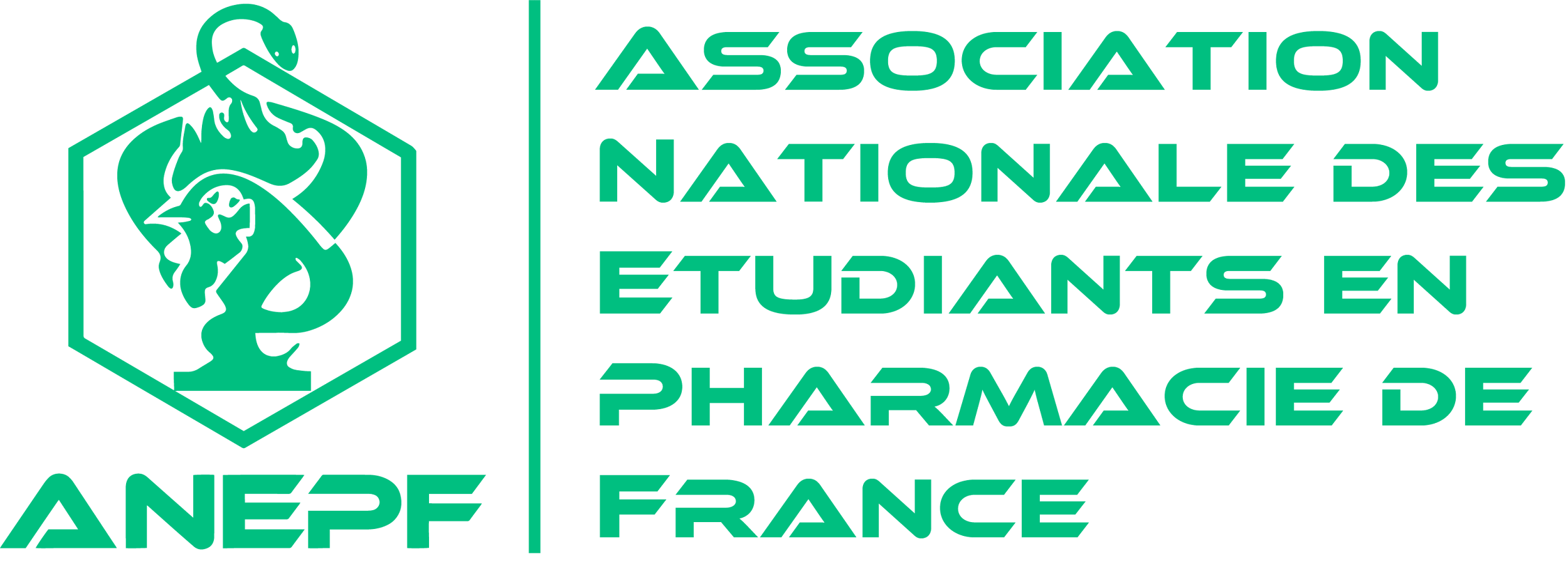 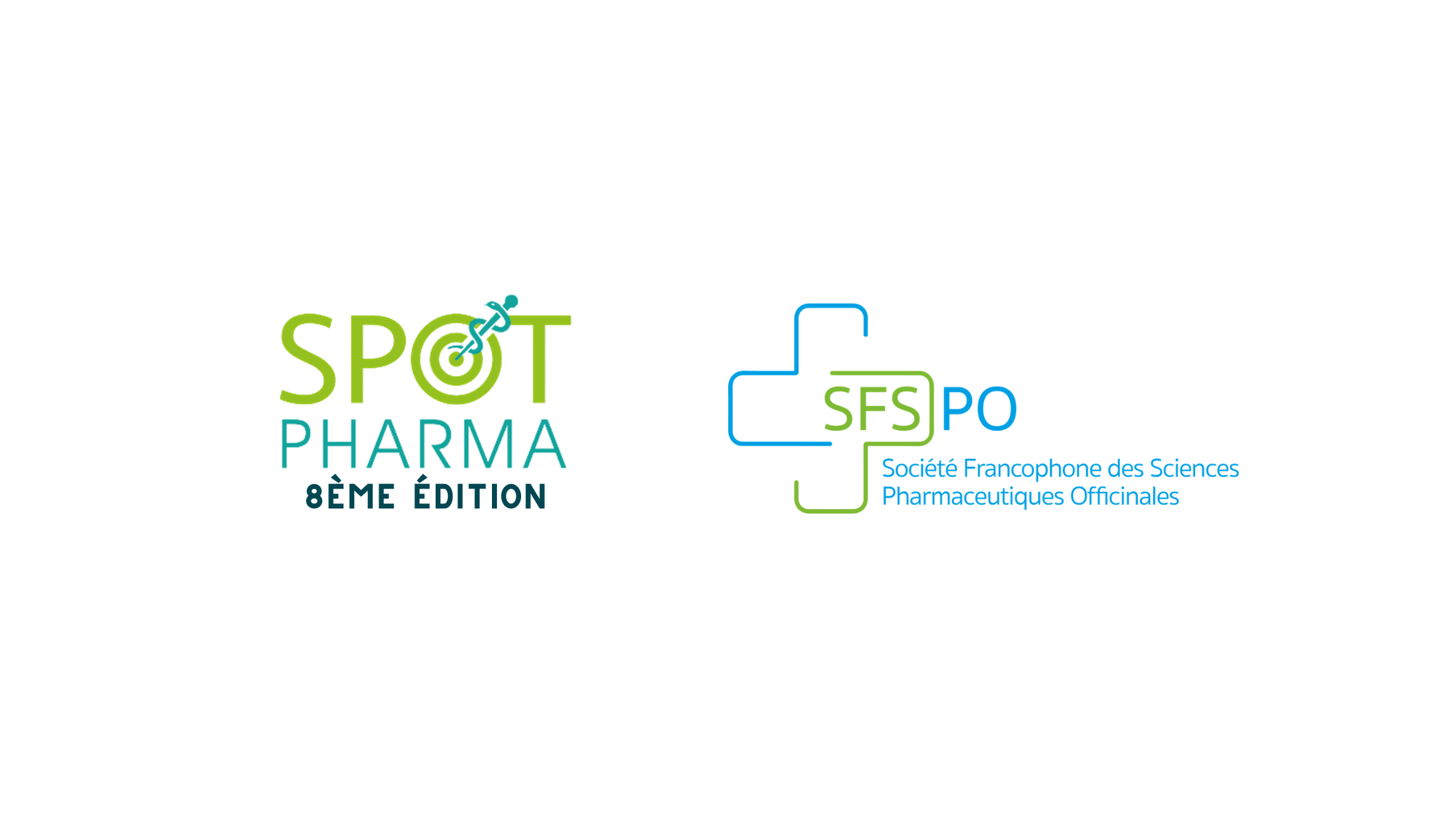 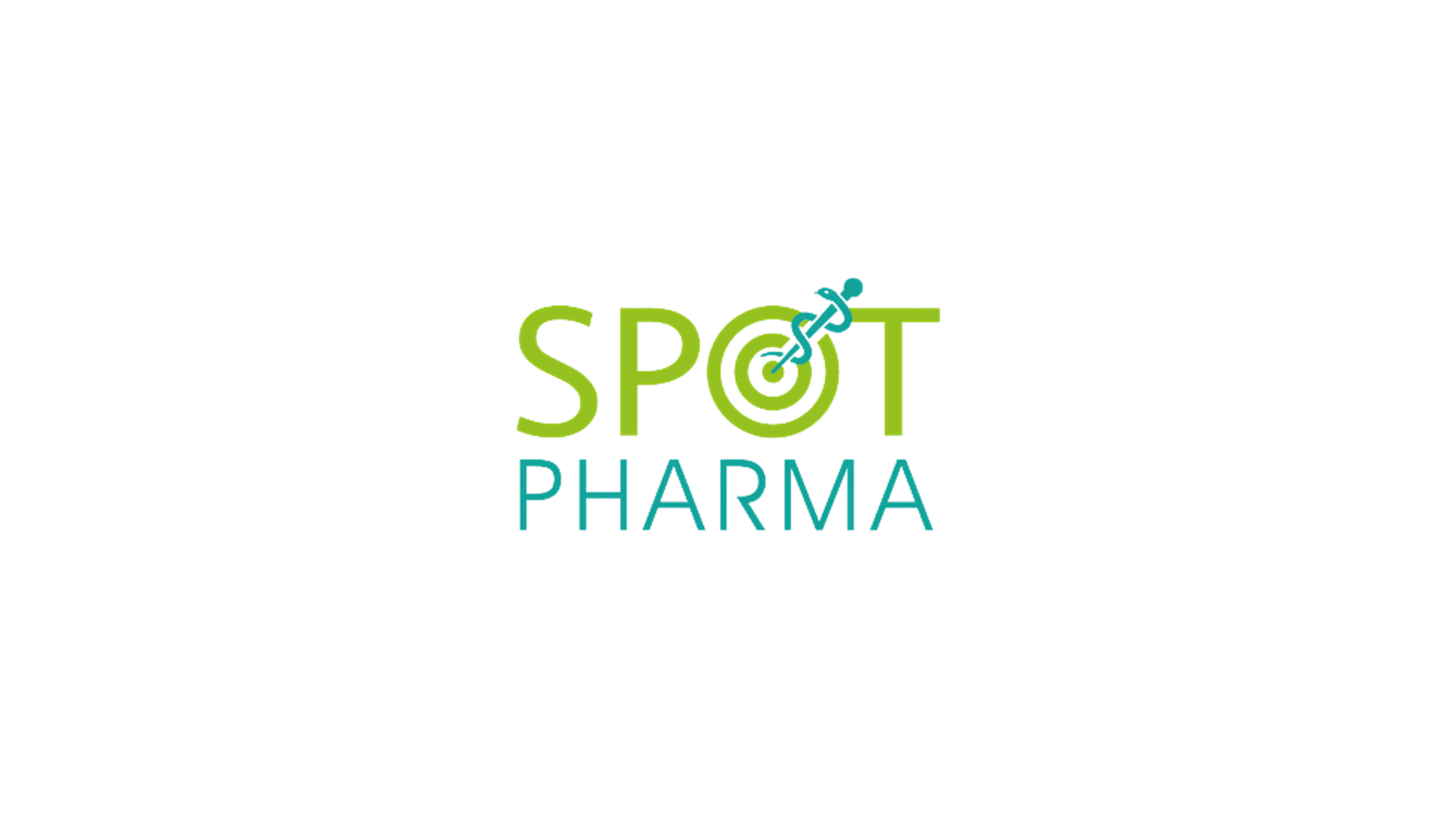